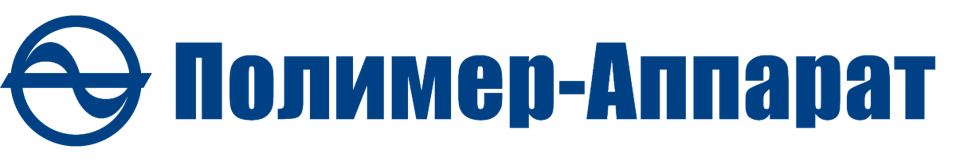 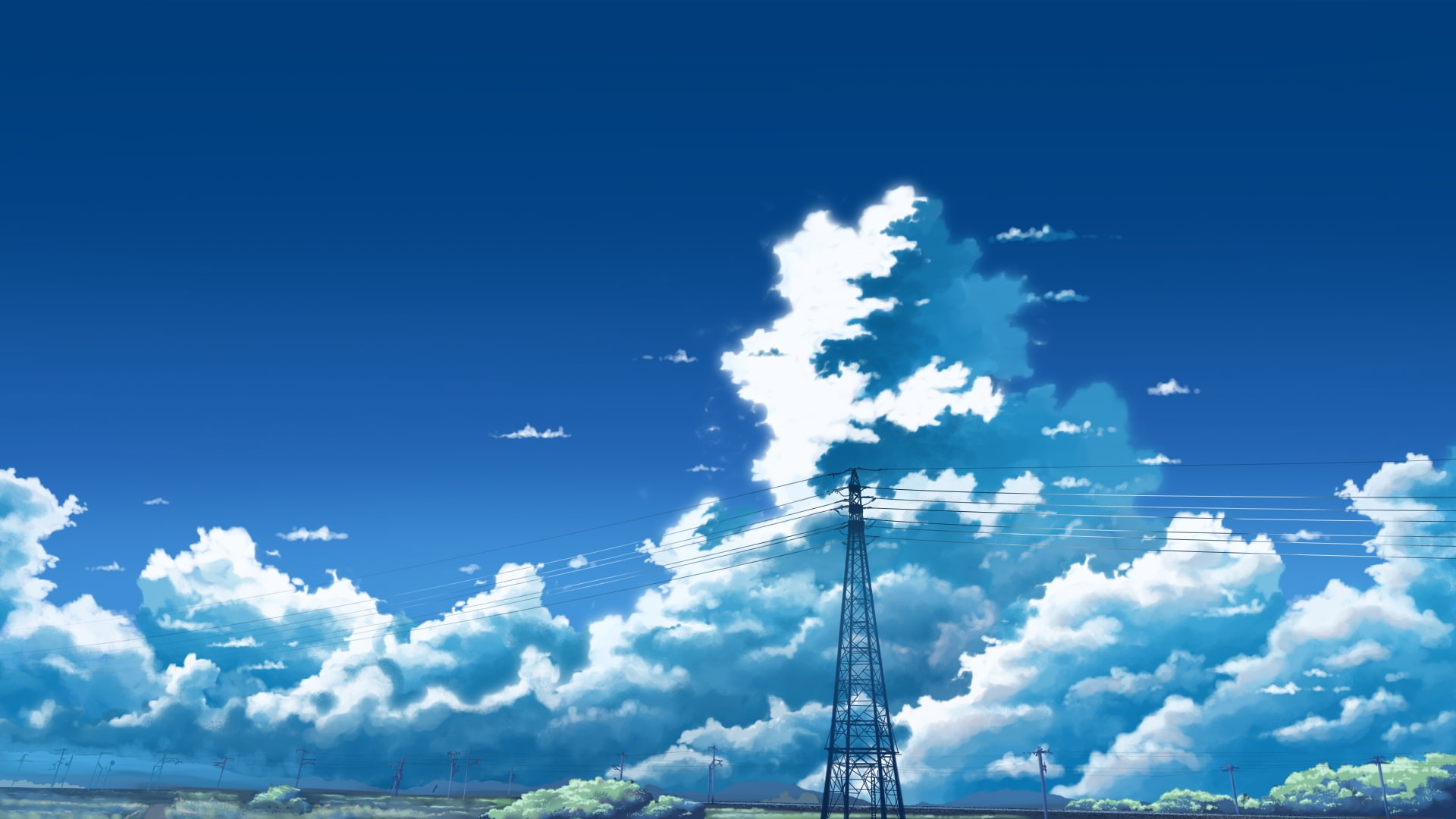 Качество энергии - наш приоритет
20 лет лидерства в производстве высоковольтного оборудования
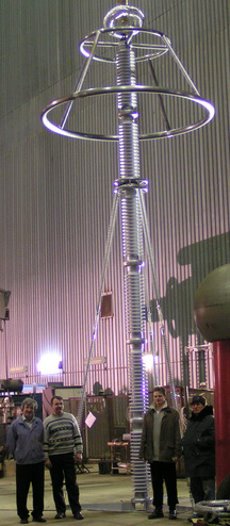 История компании
Научно-производственное объединение «Полимер-Аппарат» образовано в 2003 году. 

Основным продуктом выпуска тогда являлись нелинейные ограничители перенапряжений в полимерной изоляции типа ОПНп.​

В 2004 г. был налажен их серийный выпуск.

С 2005 по 2006 была пройдена аттестация ФСК ЕЭС на напряжения 330 и 500 кВ

К 2008​ было освоено производство ОПНп по технологии​ 
Liquid Silicon Rubber
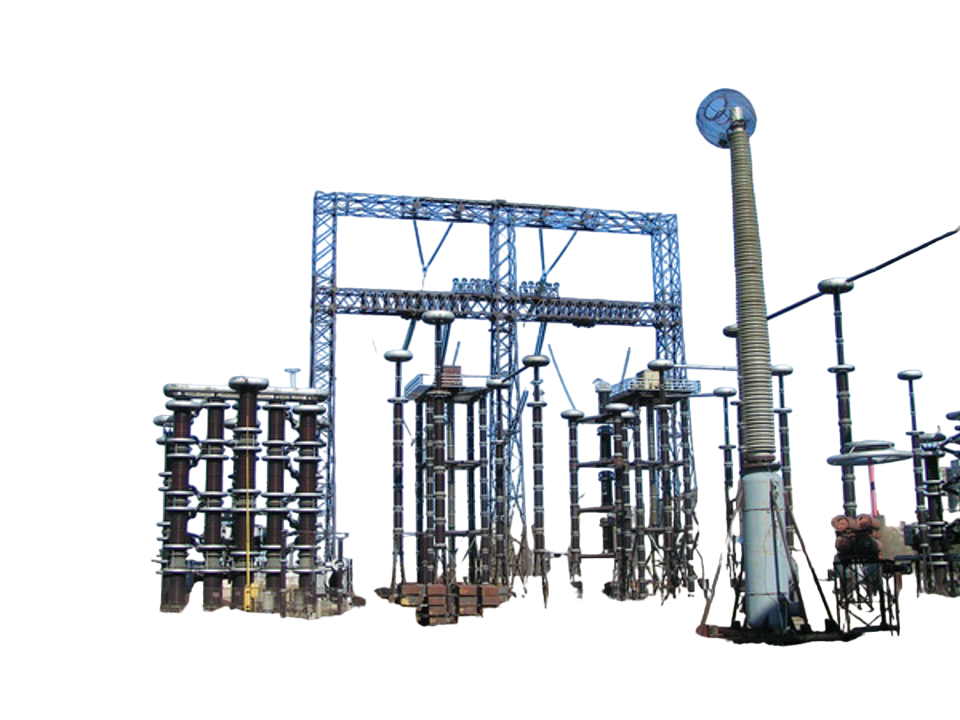 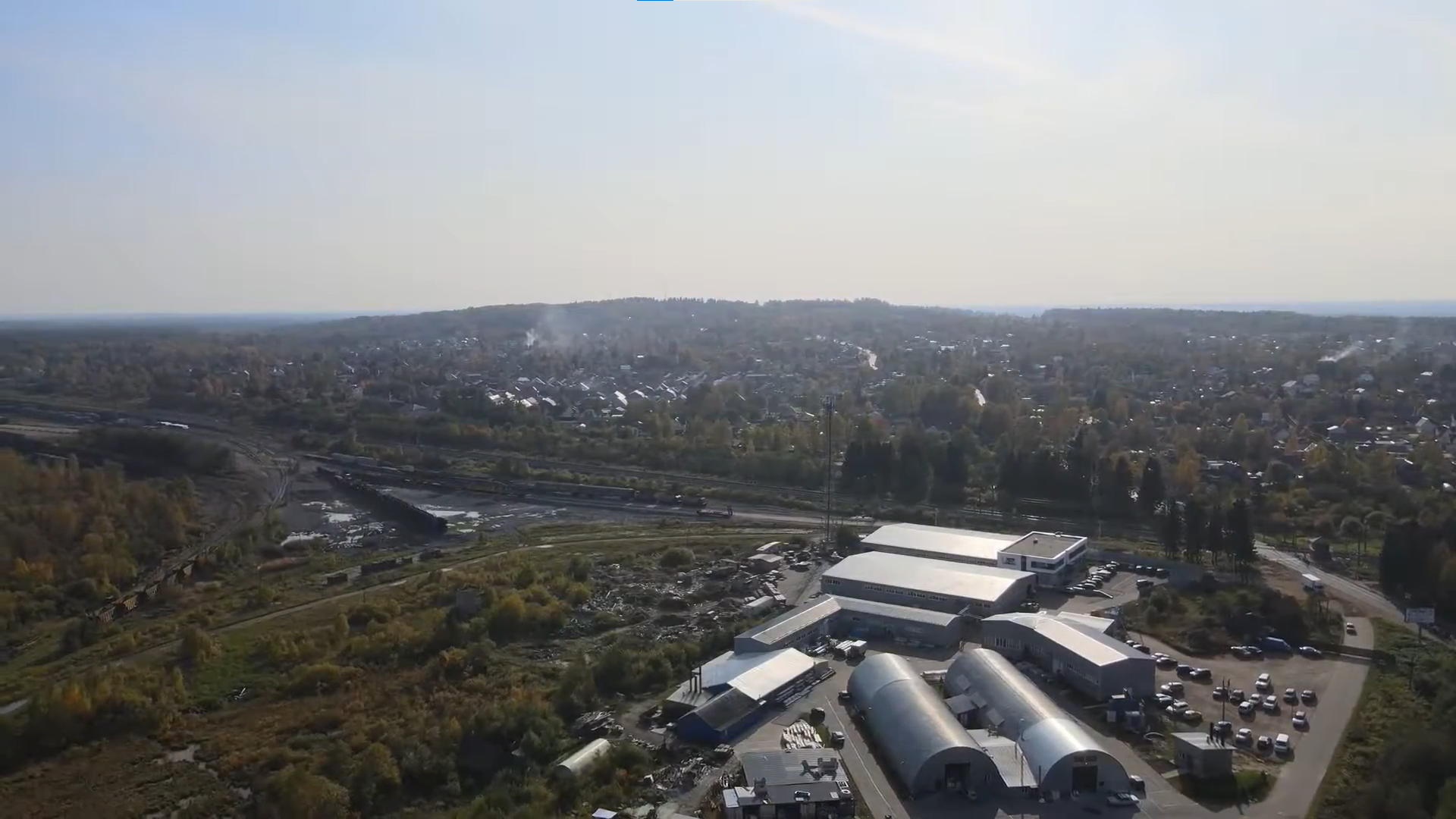 В 2015 году  завершилось строительство собственного завода
полного цикла для производства полупроводниковых варисторов и ОПНп 

Оно расположилось в северном пригороде Санкт-Петербурга, 
по адресу Лесколово, ул. Зелёная 2А

Площадь производственных помещений – 22 000 м²
Суммарно на всех площадках по стране - 60 000 м²
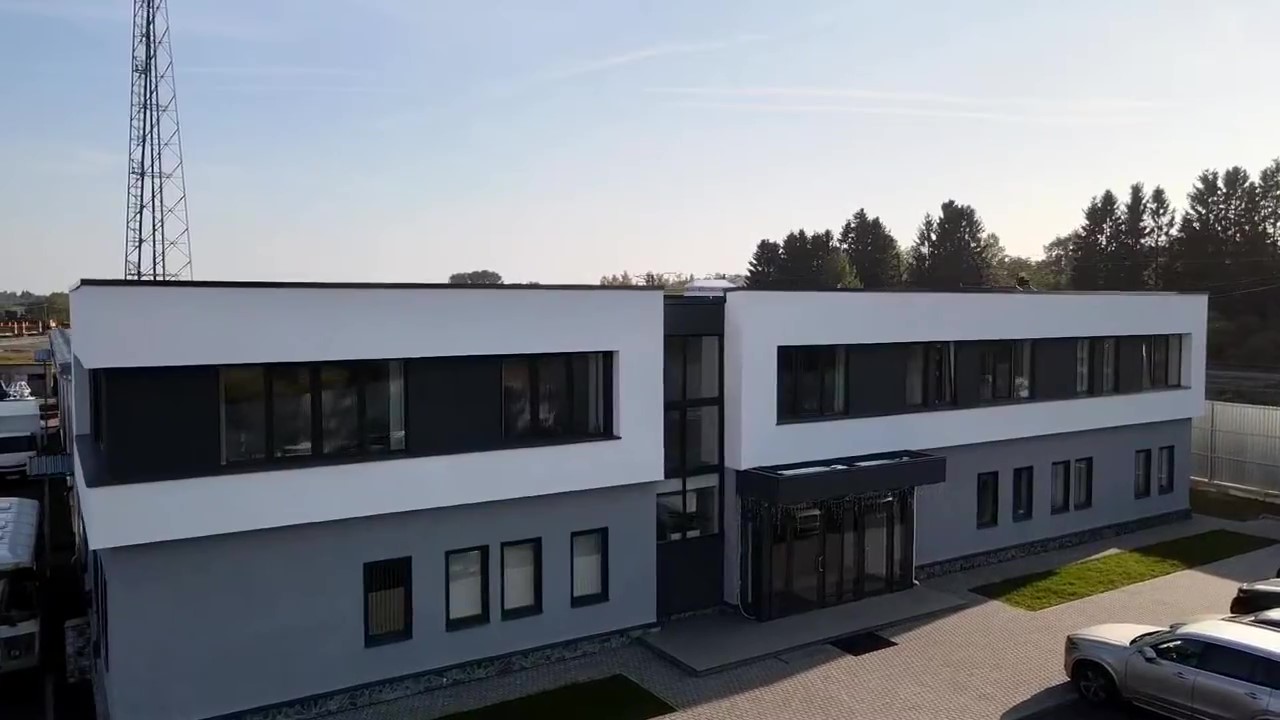 Производственные площадки
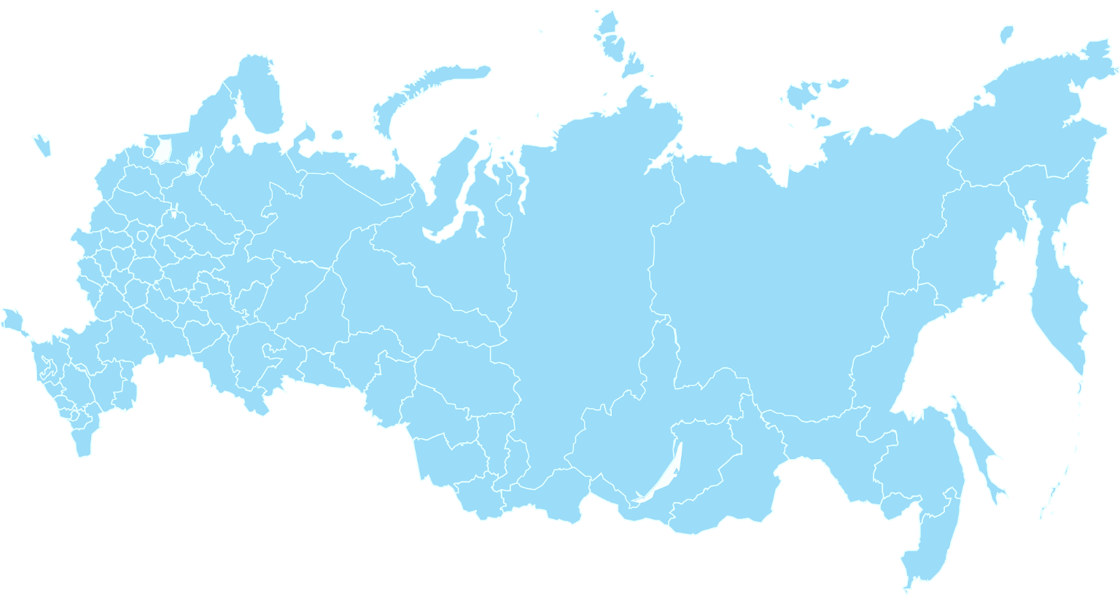 На текущий момент, производственные мощности “Полимер-Аппарат” располагаются на шести заводах 
в городах центральной и южной частях 
Российской Федерации
г. Санкт-Петербург
г. Малая Вишера
г. Тольятти
г. Каменск-Уральский
г. Самара
г. Южноуральск
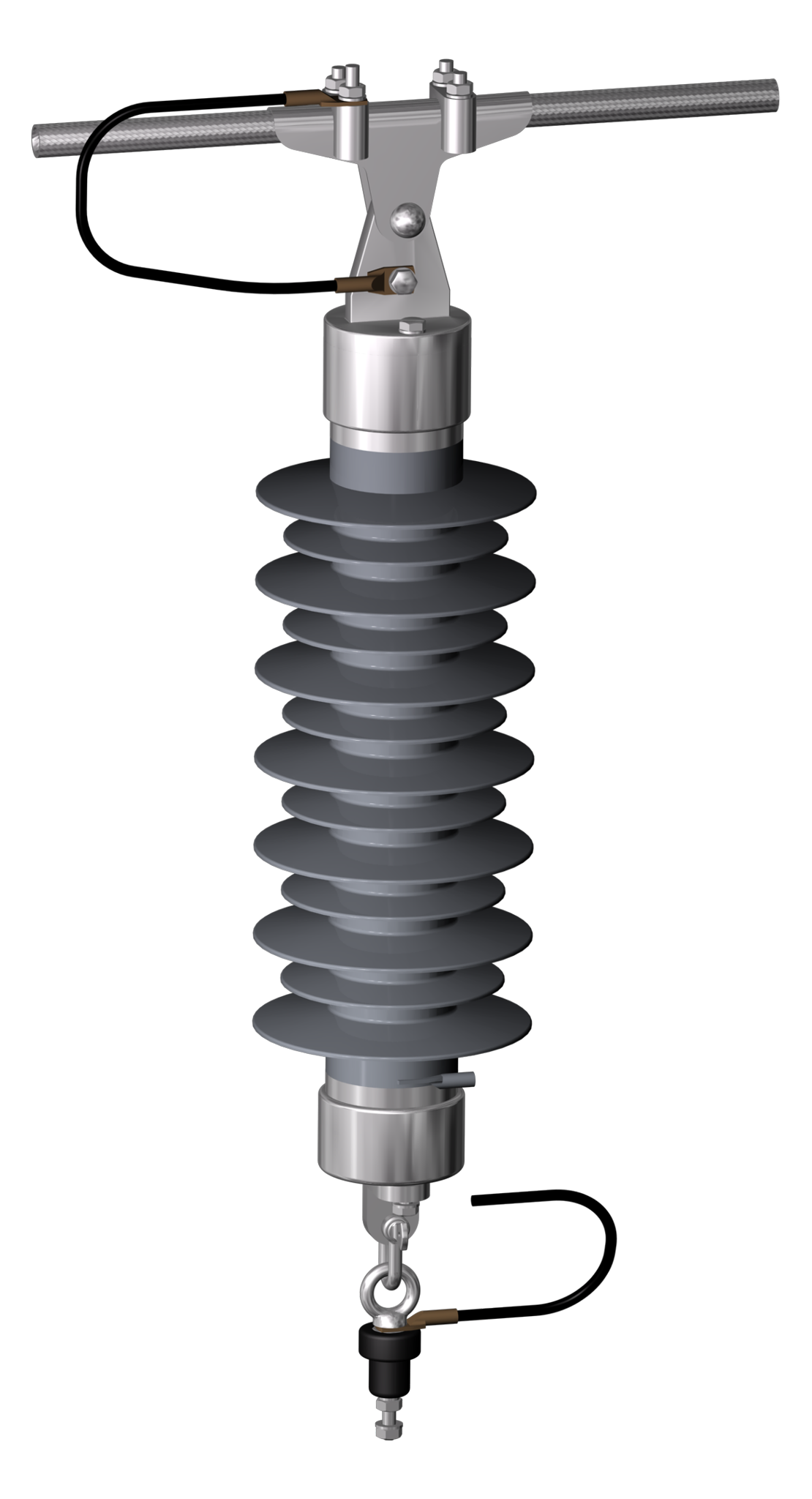 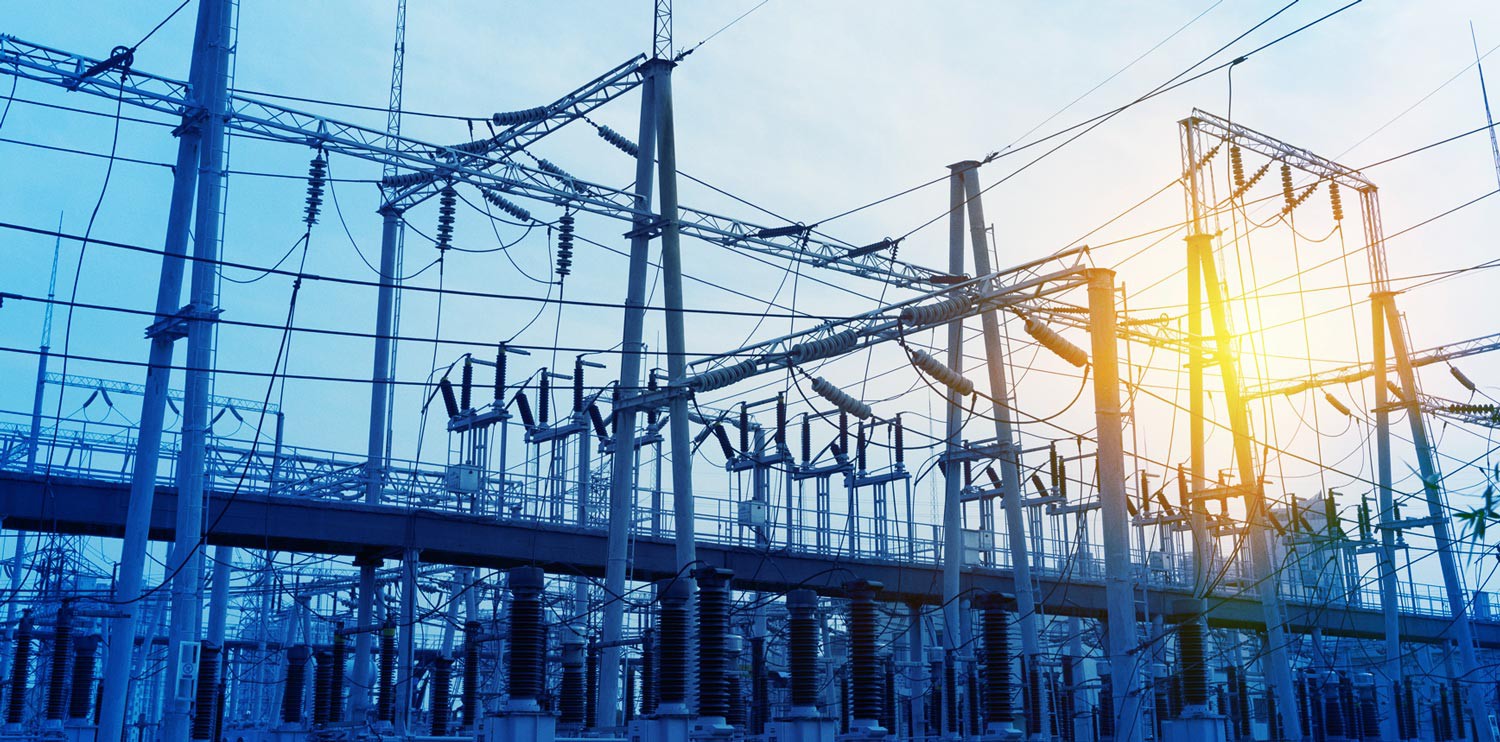 ОПН
Ограничители пренапряжений нелинейные в полимерной изоляции изготавливаются на базе варисторов из оксида цинка.
Предназначены для защиты ЛЭП, оборудования станций и подстанций всех классов напряжения:

В гололедных районах, как альтернатива грозозащитному тросу.
Для защиты от «обратных перекрытий» в районах  с высоким сопротивлением заземления опор дополнительно к грозозащитному тросу
На ВЛ, где отключения недопустимы по условиям технологического процесса
Локальные места с повышенной грозопоражаемостью (высокие переходные пролеты через водоемы, горные перевалы и другие преграды на трассе ВЛ)
Защита ВЛ от индуктированных перенапряжений
Процесс производства ОПНп
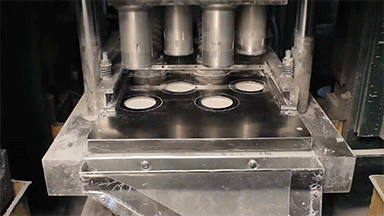 Производственный цикл начинается с изготовления варисторов.

Первым делом происходит смешивание всех компонентов.

Полученную массу путём прессования в форме доводят до нужных строительных высот и габаритов по запатентованной технологии.​
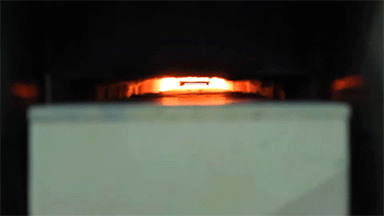 Далее, при температуре выше 1000 °С происходит обжиг полученных заготовок.
Проверка качества
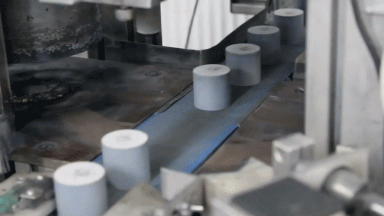 Современное и высокотехнологичное оборудование позволяет произвести 100% отбраковку.
Так же на этапе контроля качества происходит сортировка варисторов по типам и классам напряжений​.
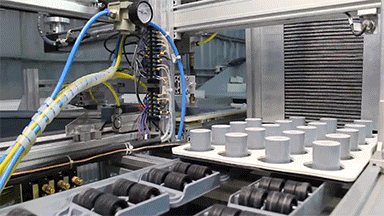 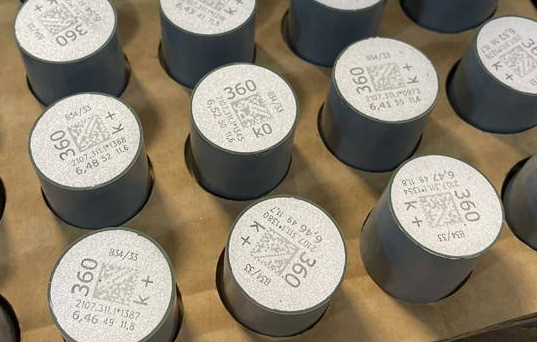 Обрезинивание ОПНп
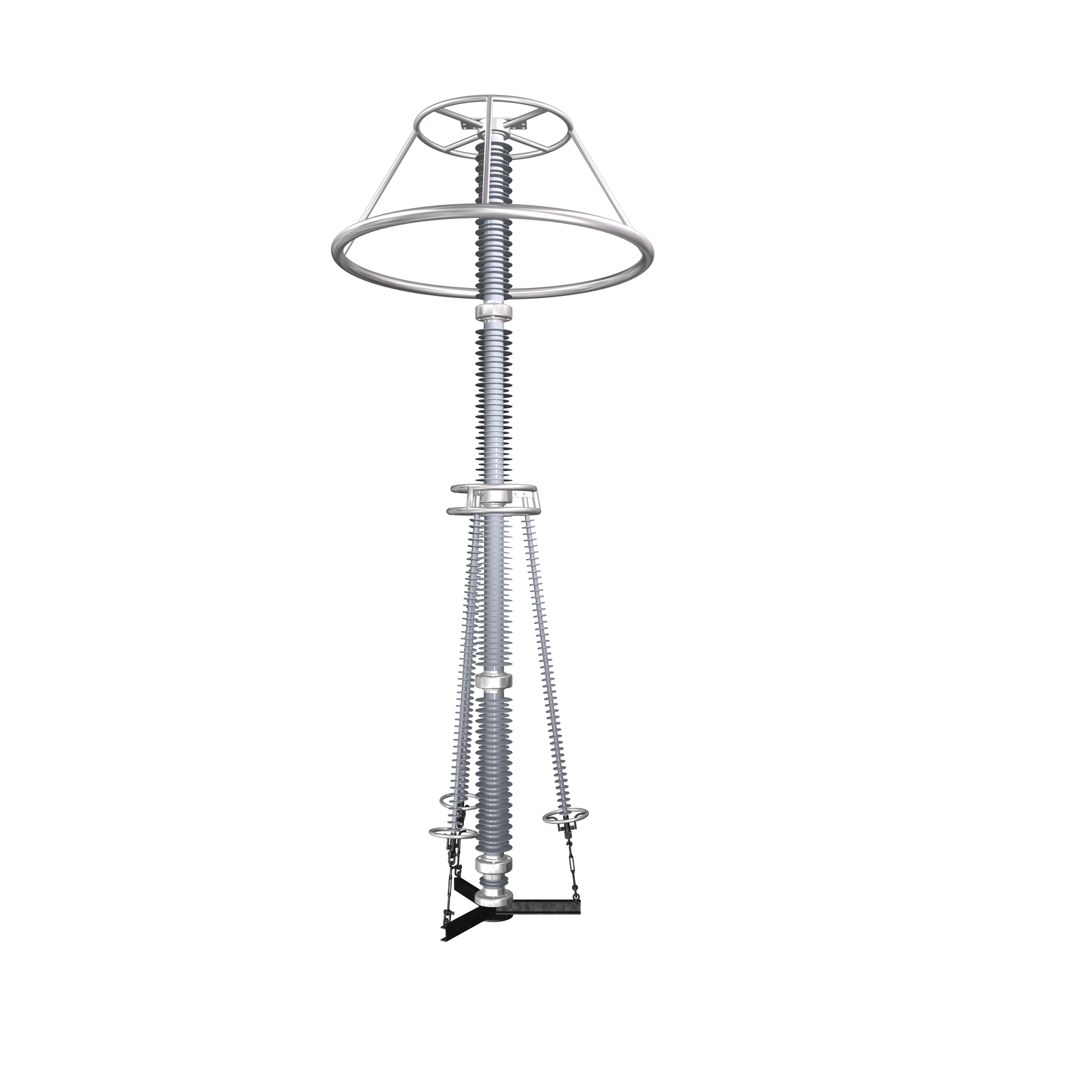 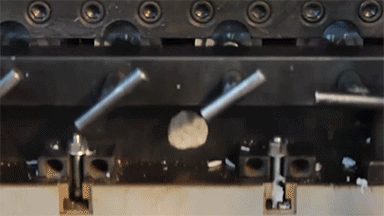 Производство ОПН происходит с помощью инжекционных машин.

Нанесение изоляции непосредственно на металооксидные варисторы обеспечивает максимальный теплоотвод при нагреве и в результате лучшие вольтамперные и вольтвременные характеристики ОПН.
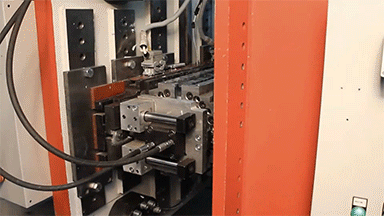 Технология LSR (Liquid Silicon Rubber) позволяет наносить в вакууме жидкий кремнeорганический силикон непосредственно на варисторы, плотно заполняя все полости между конструкцией корпуса и варисторами без полостей и зазоров, что исключает проникновение внутрь конструкции влаги и исключает возникновение частичных разрядов.
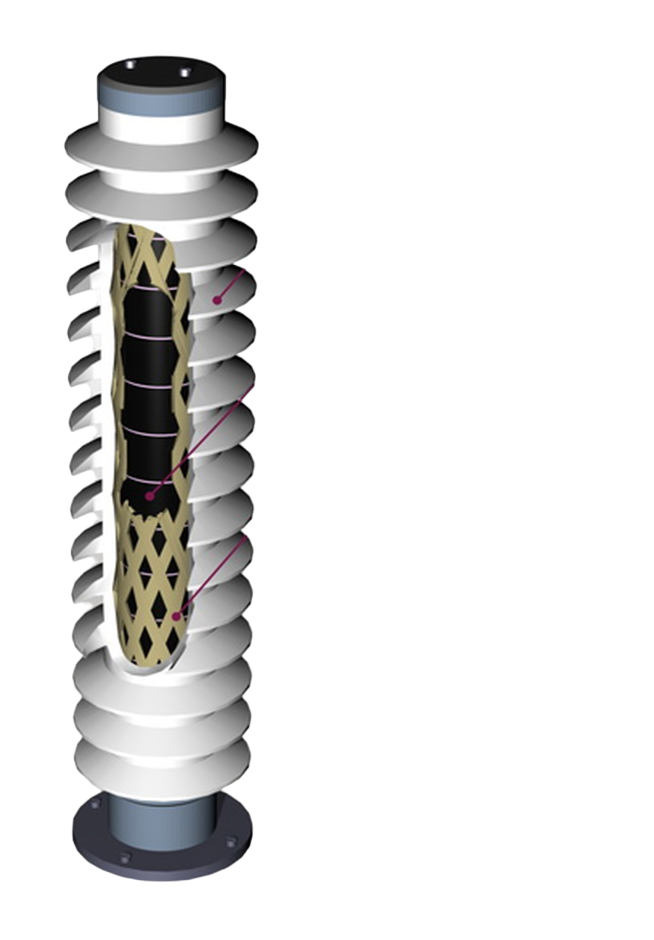 Изоляция
Гидрофобность двухкомпонентного силикона

Используемый жидкий кремнeорганический силикон, обладает выраженными гидрофобными качествами, что предотвращает образование на его поверхности сплошных
водяных и грязевых пленок. В результате снижается опасность появления поверхностных токов и пробоев, что особенно важно в условиях загрязненной атмосферы, а также в прибрежных морских регионах. 

Кремнeорганический силикон – единственный полимерный материал, сохраняющий свои
гидрофобные свойства на протяжении всего срока службы. Он не подвержен коррозии и действию ультрафиолетового излучения, что гарантирует его долговременную стабильность.
Силиконовая изоляция

Металло-оксидные варисторы


Стеклопластиковая конструкция
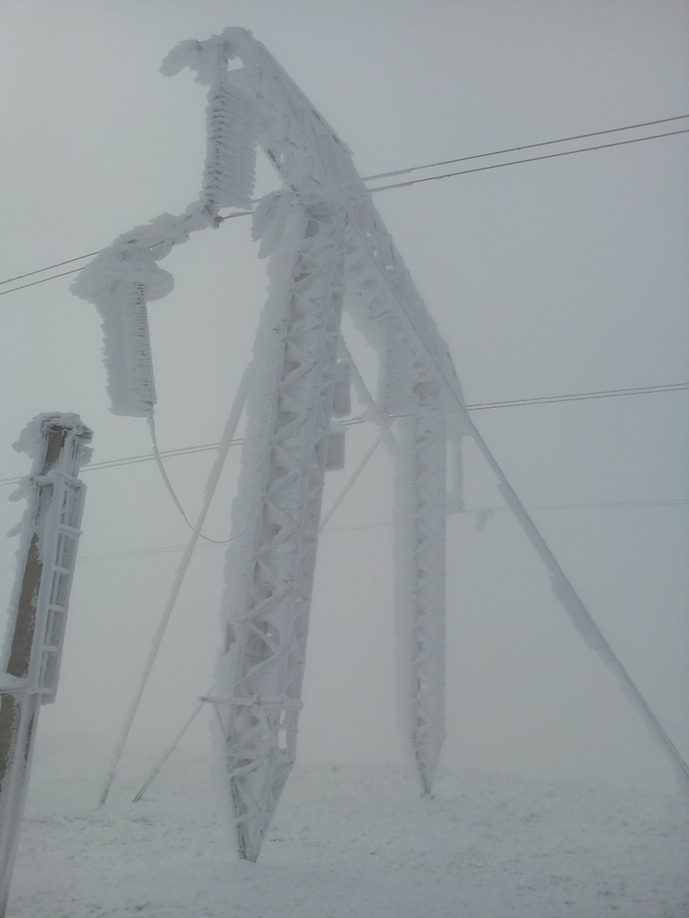 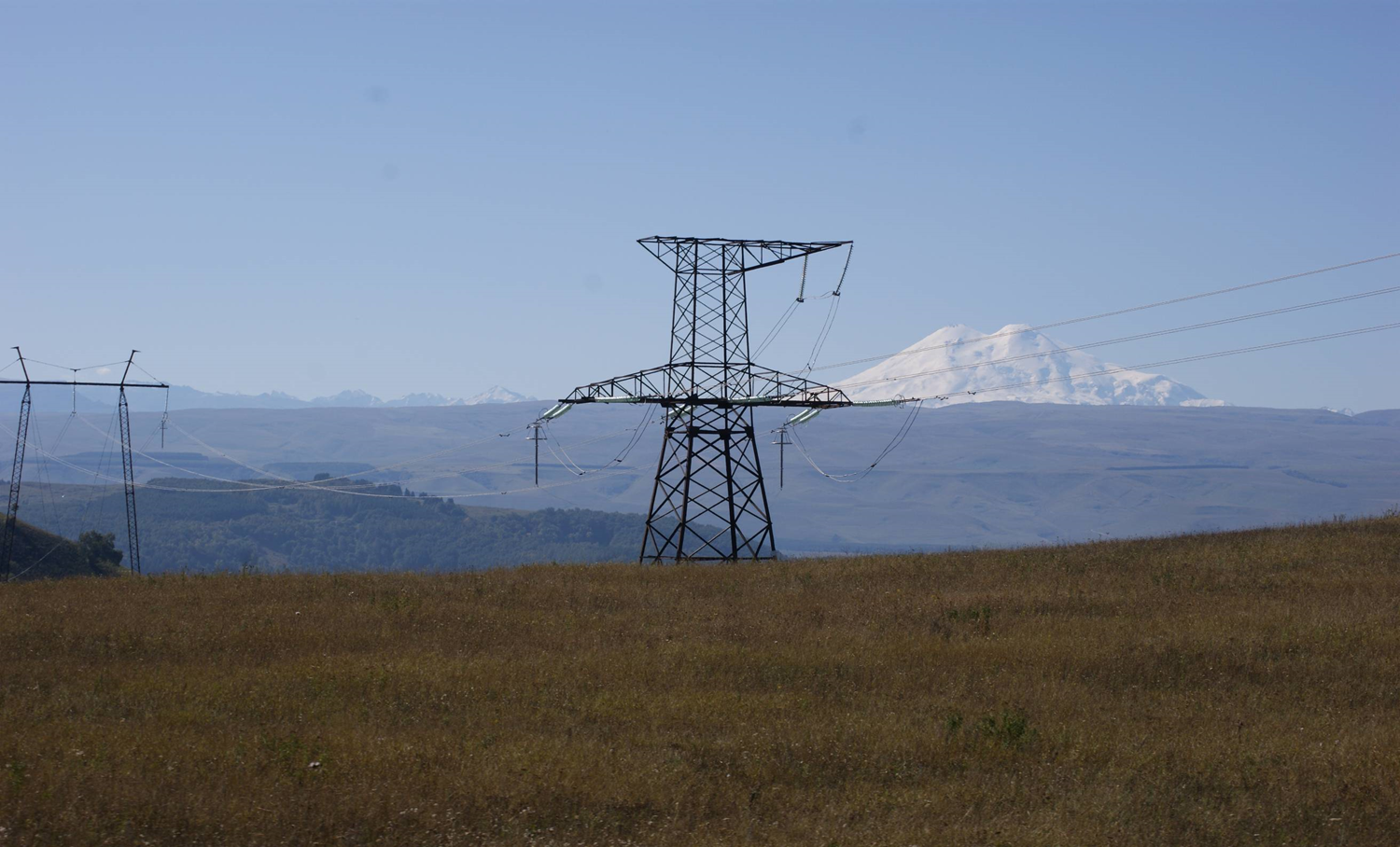 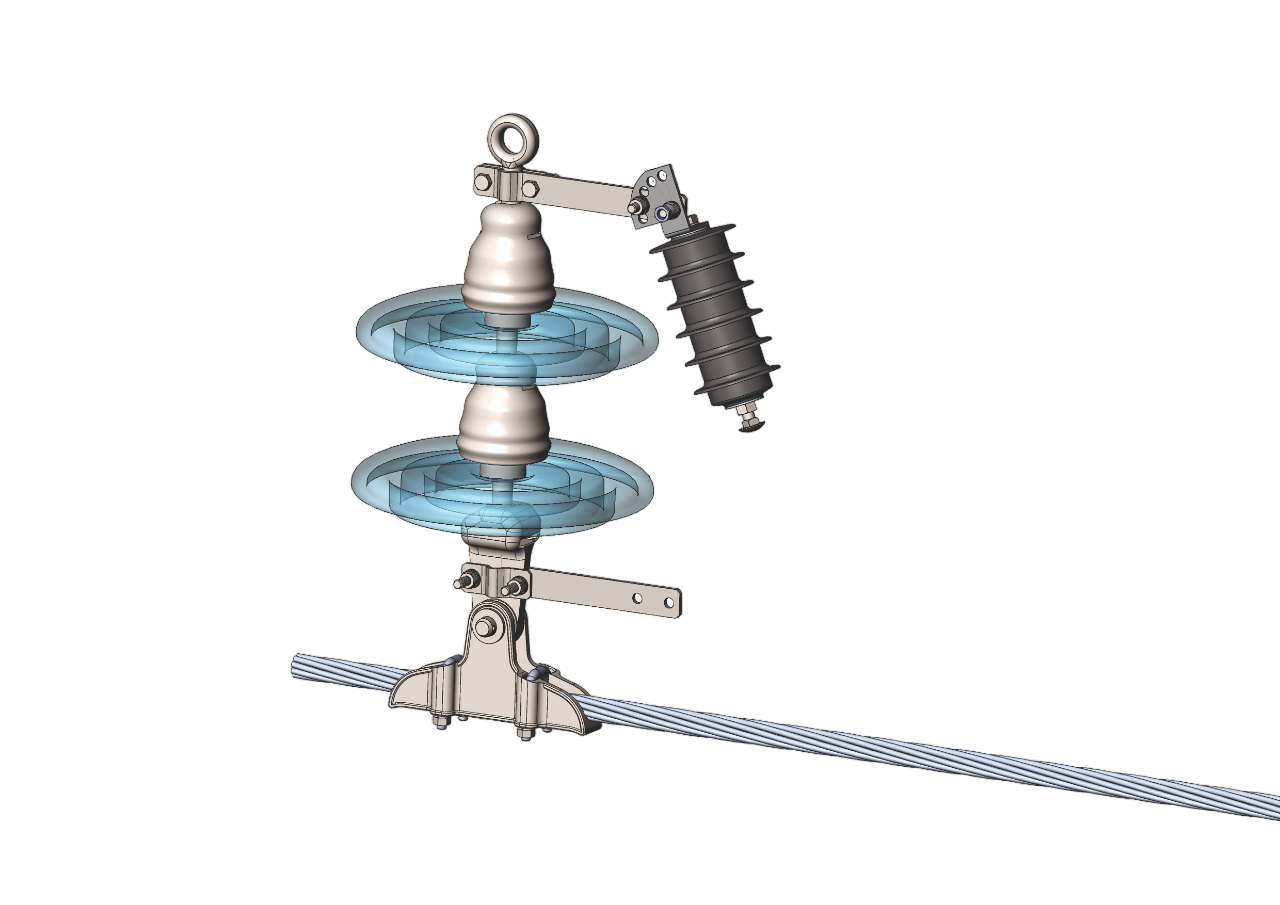 Разрядники РВЛ
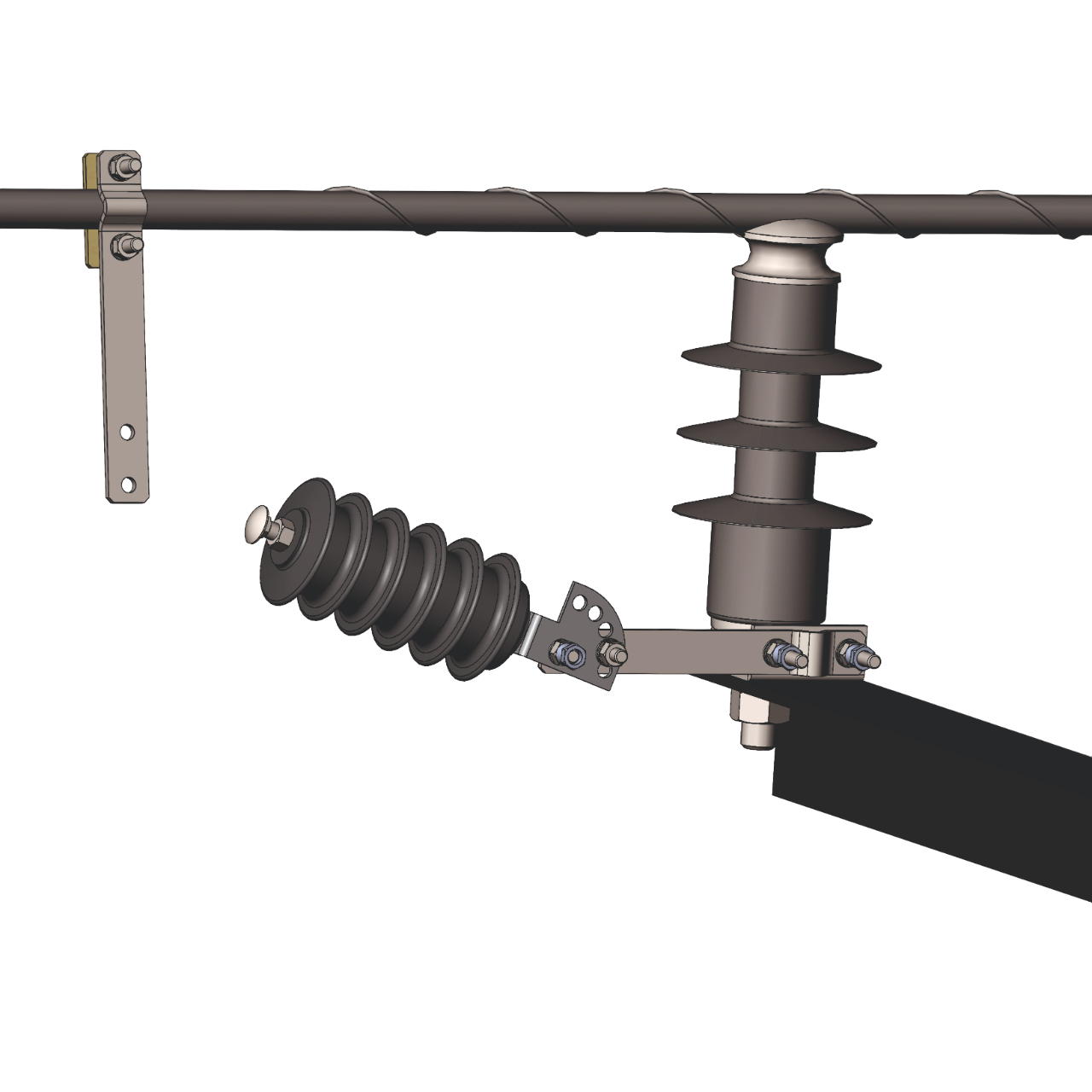 В 2011 году по заданию ФСК "ЕЭС"
Сибирским научно-исследовательским институтом энергетики и ЗАО "Полимер-Аппарат" были разработаны защитные аппараты, 
непосредственно предназначенные для установки на воздушных линиях электропередач – линейные разрядники серии РВЛ
Разрядники предназначены для снижения числа грозовых отключений ВЛ классов напряжения 35, 110, 220 и 330 кВ переменного тока с частотой 50 Гц.
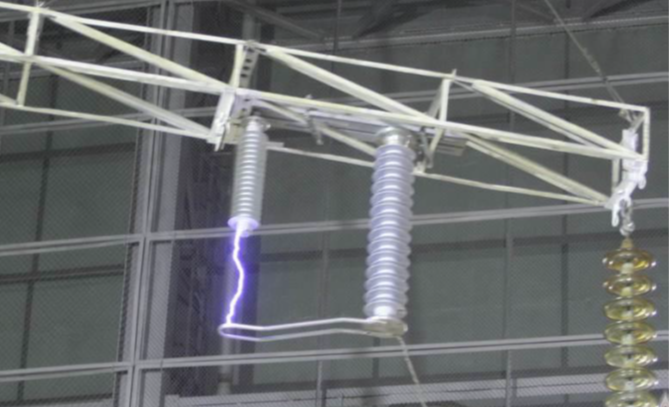 В настоящее время защитные аппараты изготовленные на основе ZnO варисторов являются единственным работоспособным средством молниезащиты ВЛ с большим сопротивлением заземления опор.
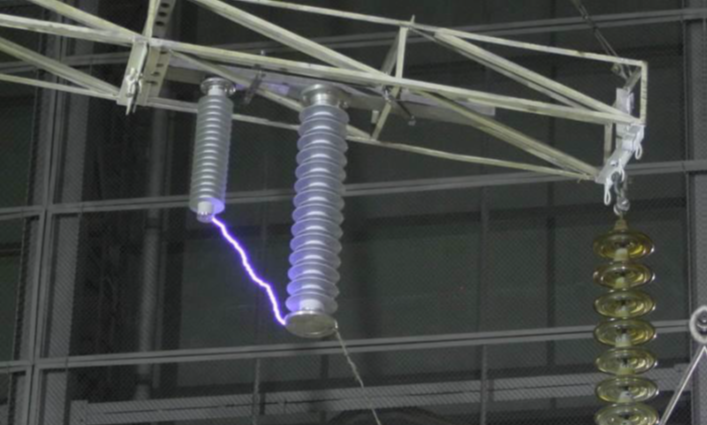 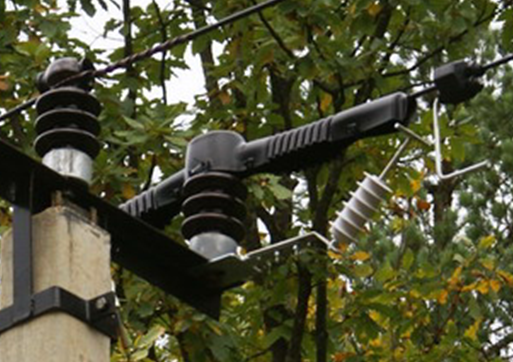 Результаты испытаний СибНИИЭ
Типы ОПН
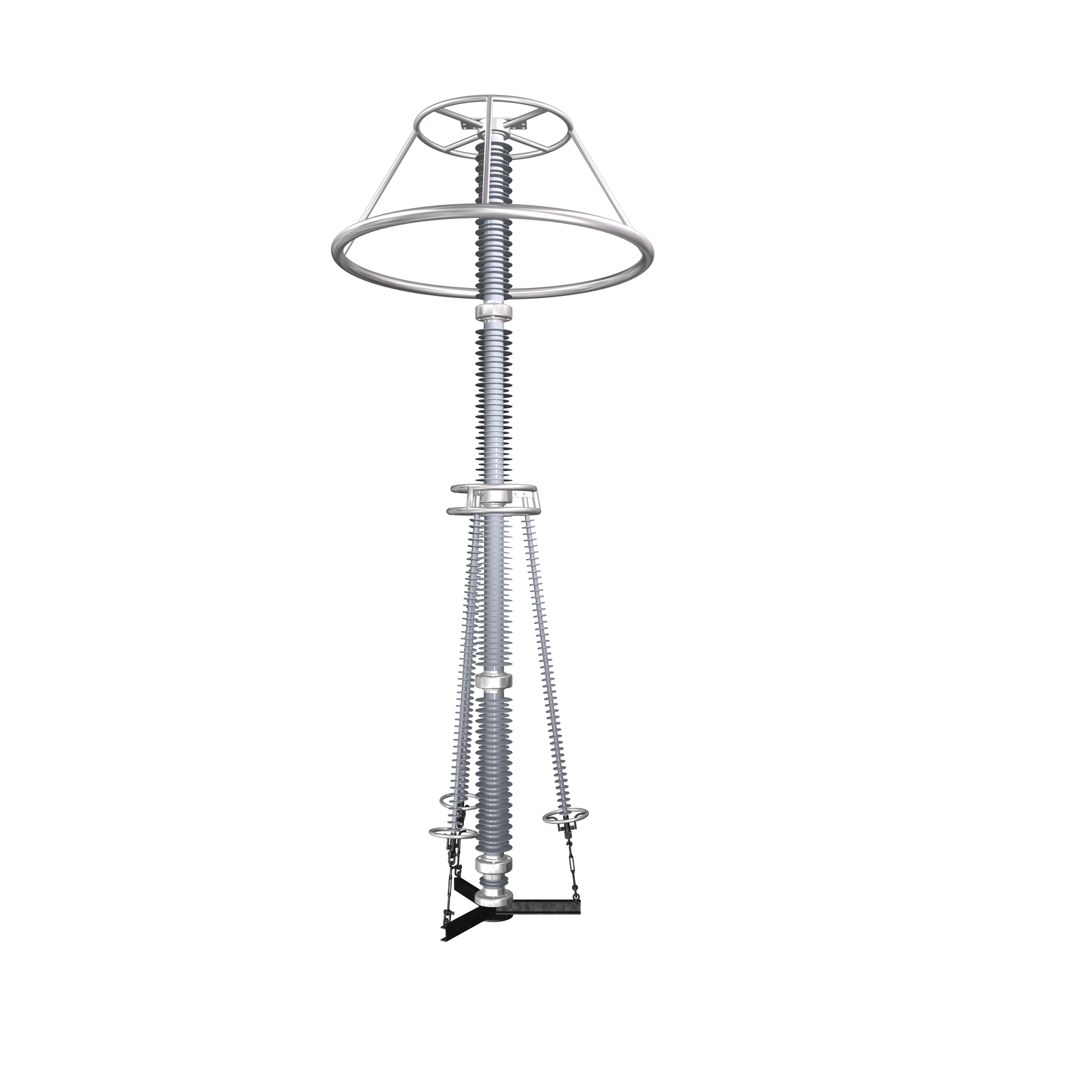 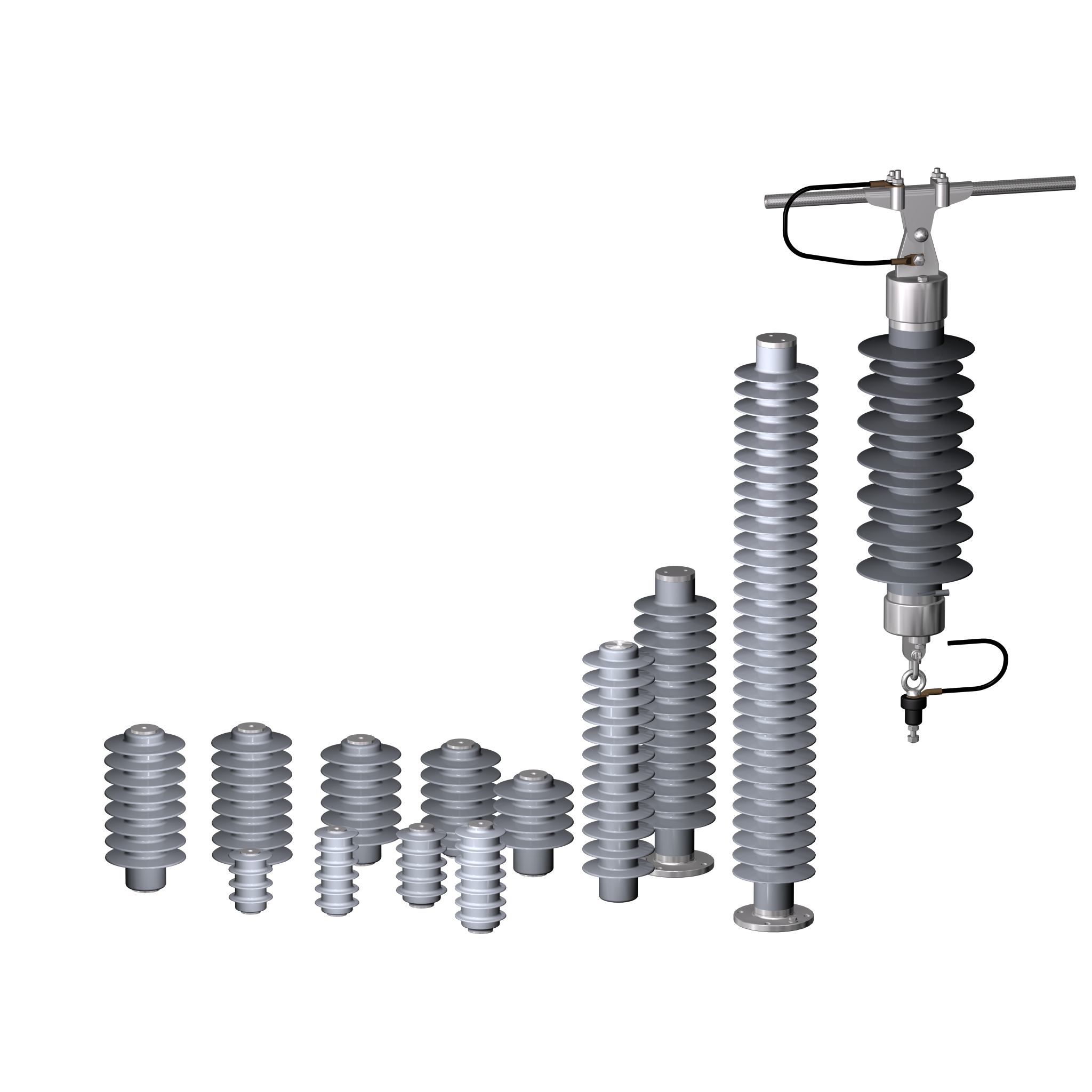 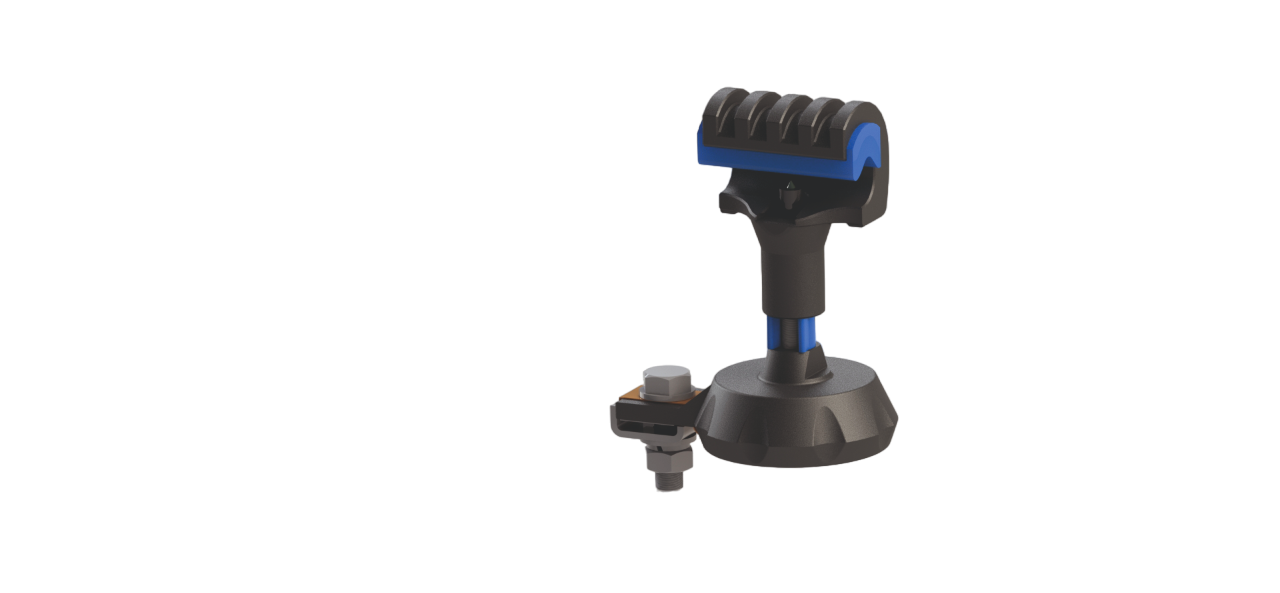 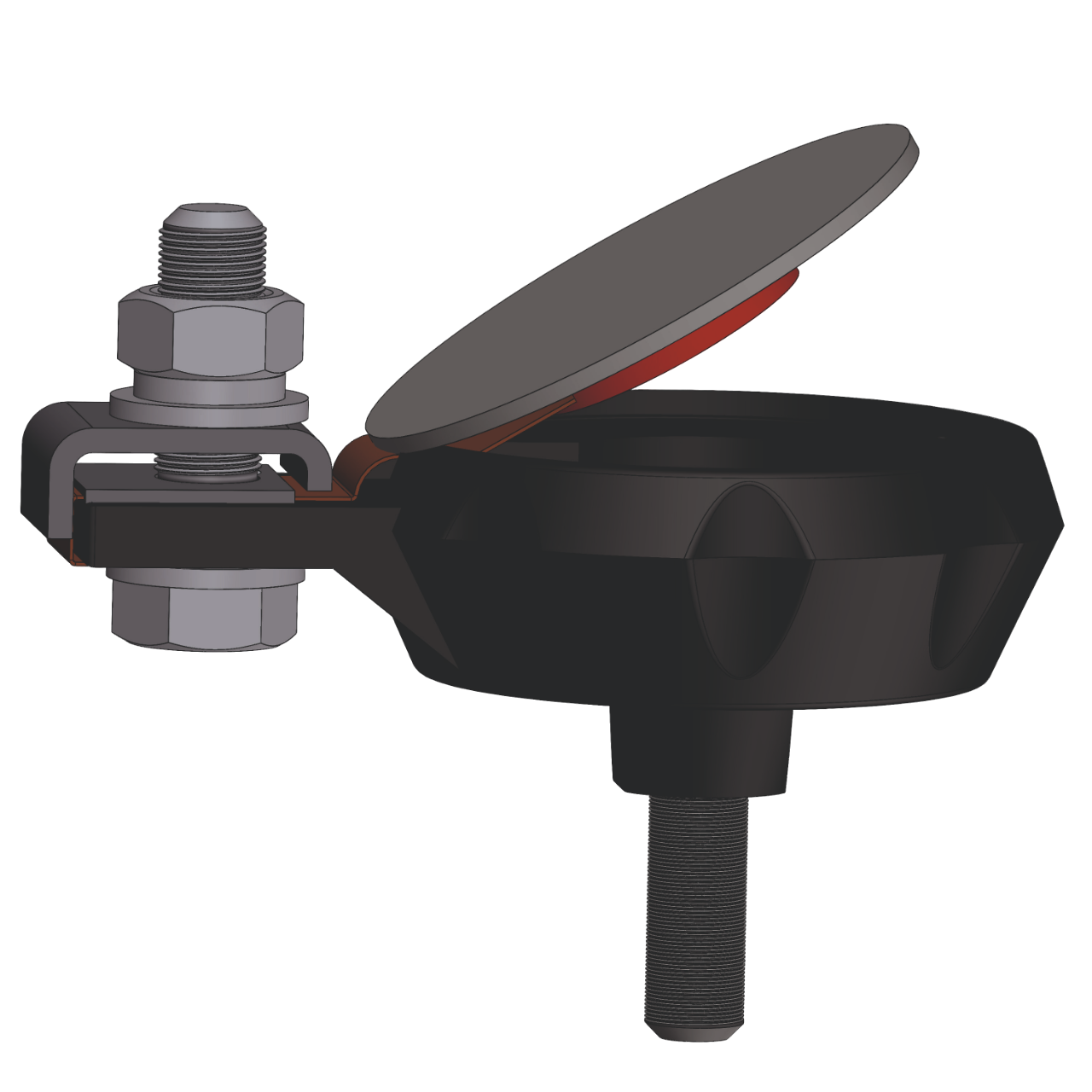 U = 330 - 750 кВ 
III-го, IV-го и V-го классов пропускной способности​
U = 6; 10; 15; 20 и 35 кВ​
II-го класса пропускной способности​
U = 0,4; 0,66 и 1 кВ
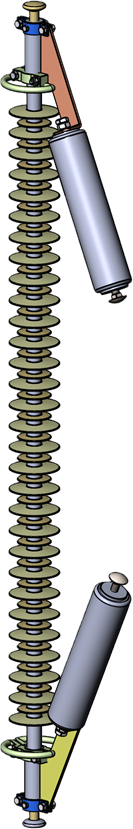 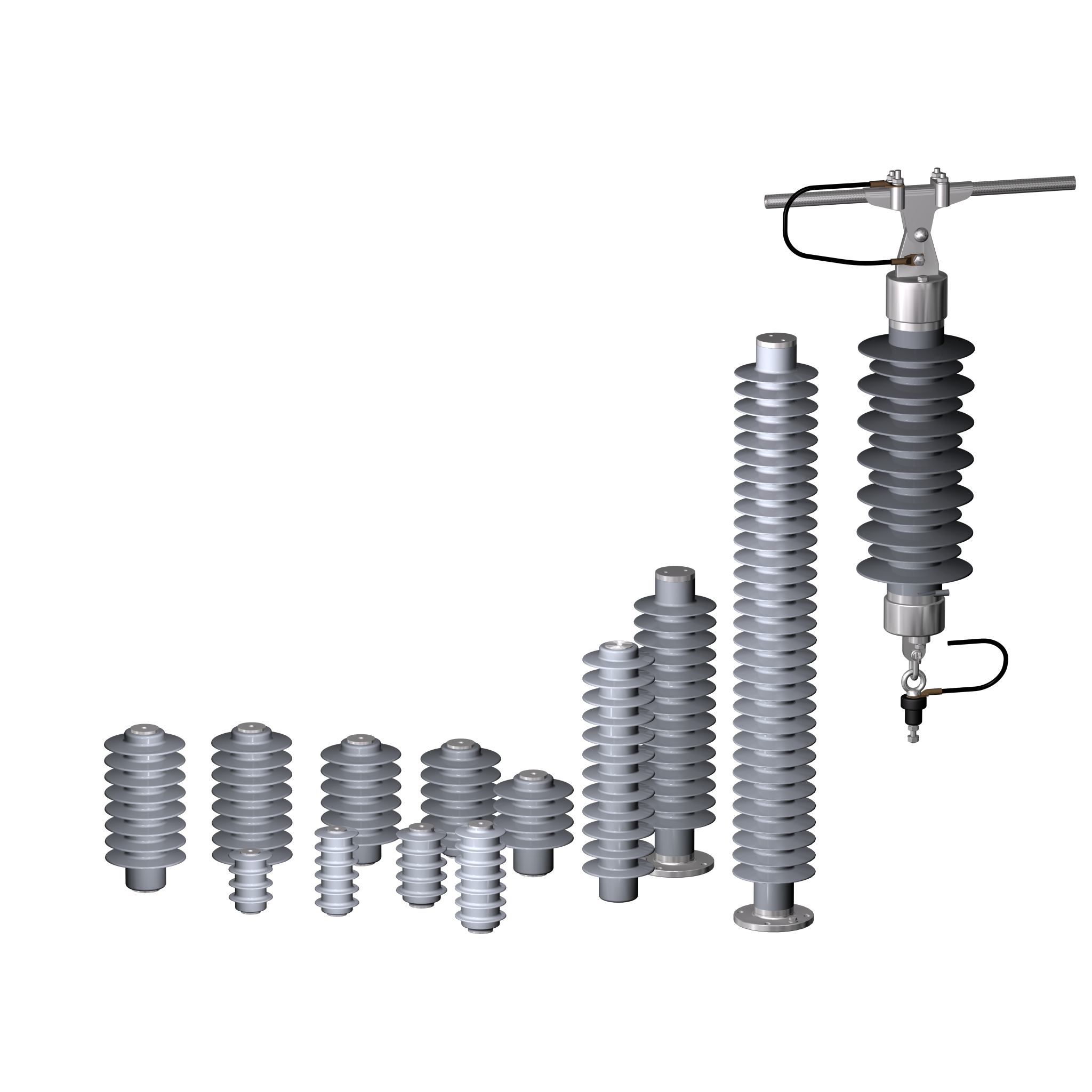 Линейный разрядник серии РВЛ
U = 3; 6 и 10 кВ​
I-го класса пропускной способности​
U = 35, 110, 150 и 220 кВ ​
II-го класса пропускной способности ​
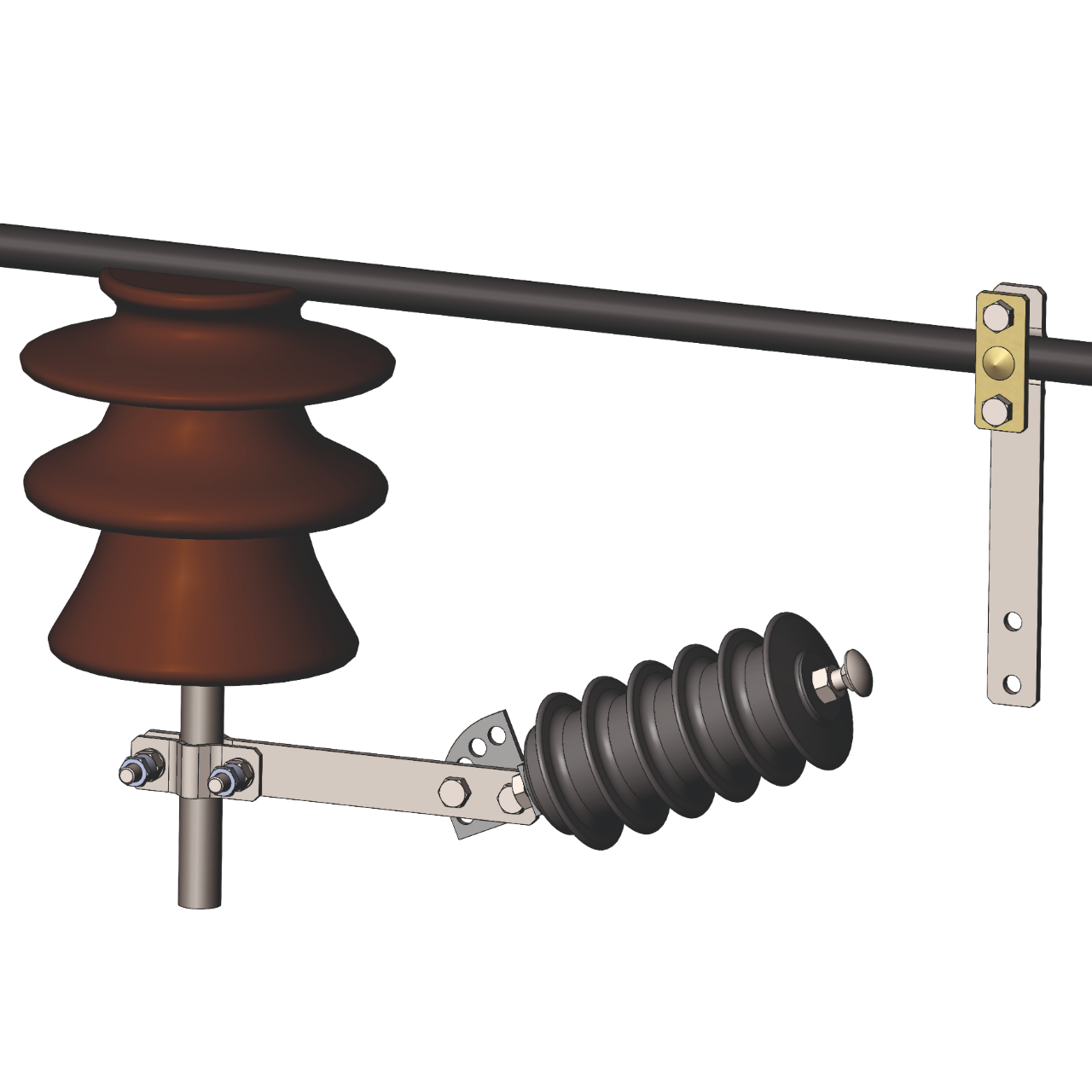 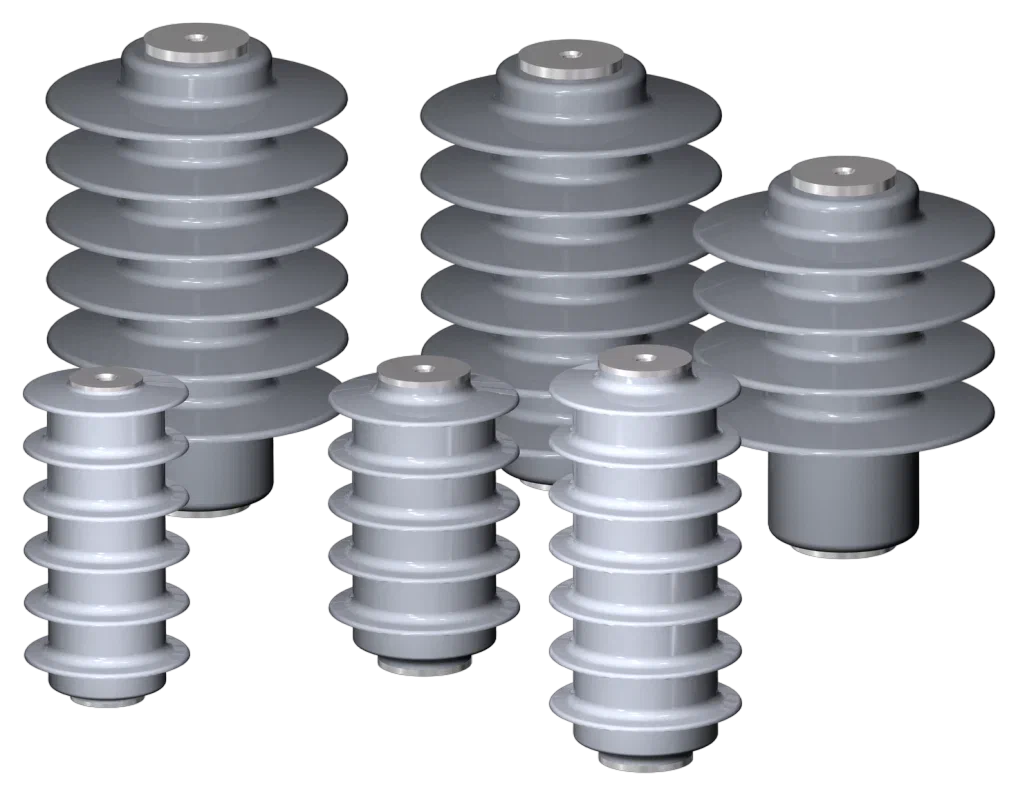 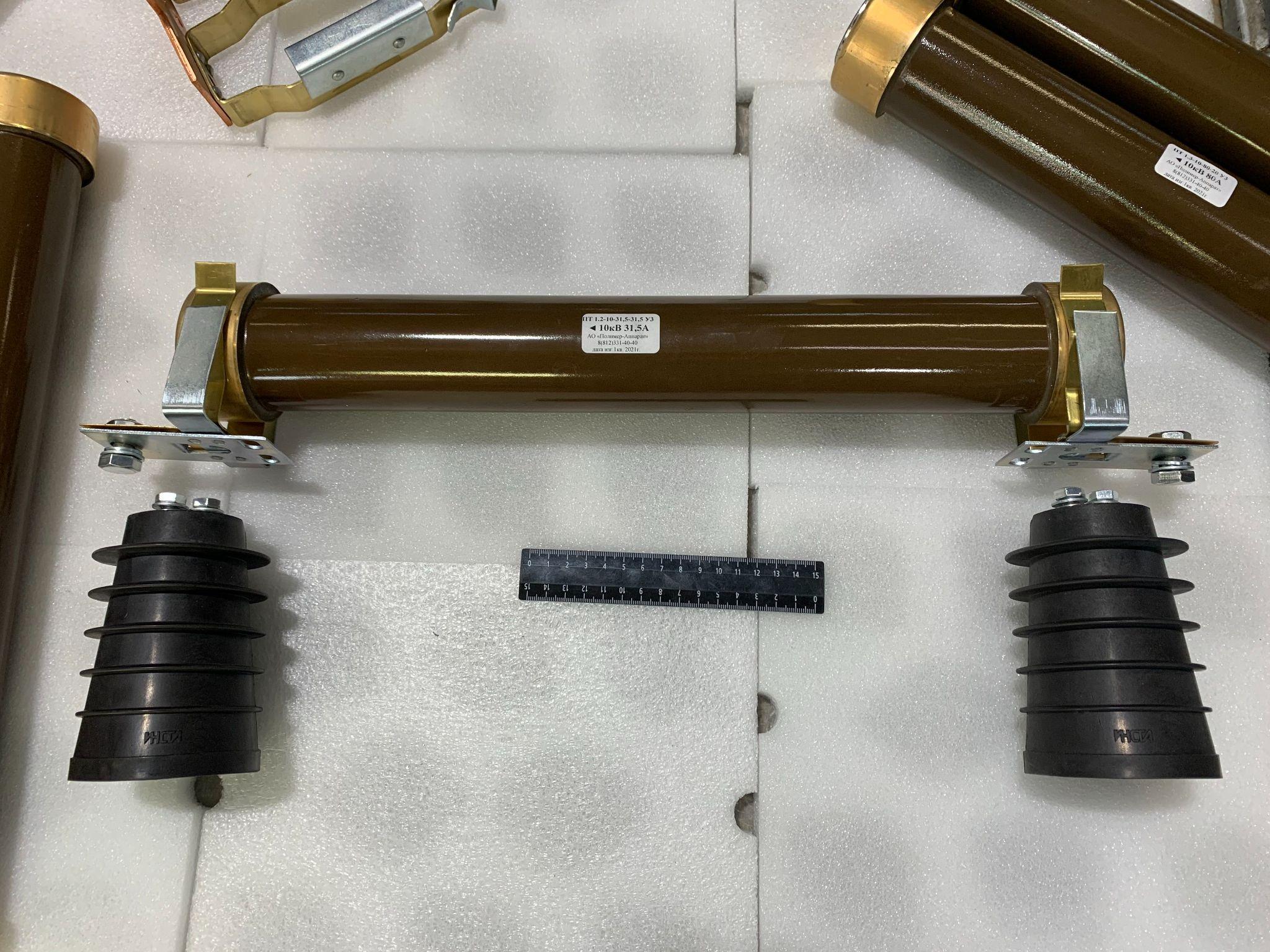 Список типов производимой продукции:
ПКТ
ПКН
ПКЭ
ПКЭН
ПКБ
ПН2
РВО
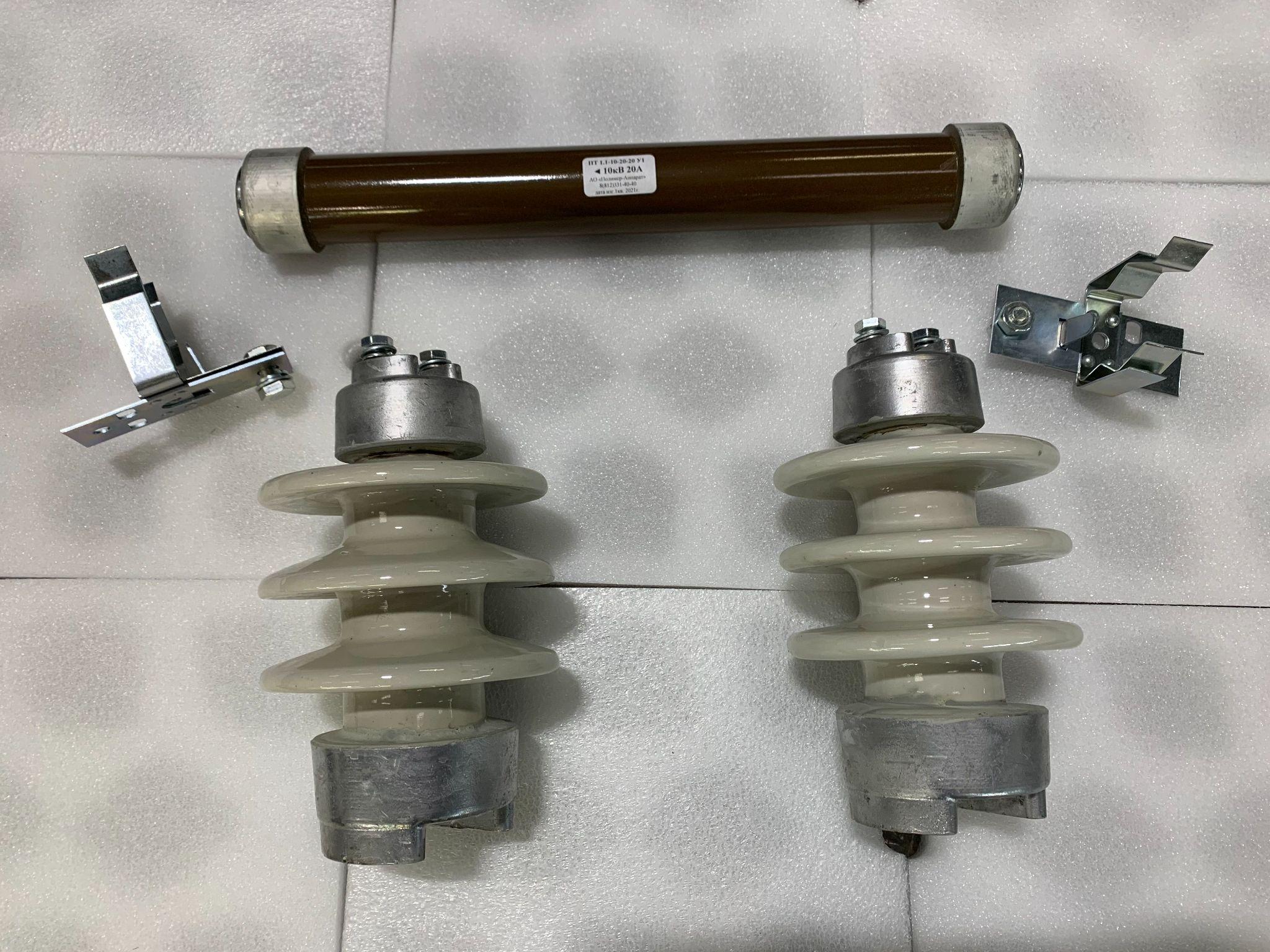 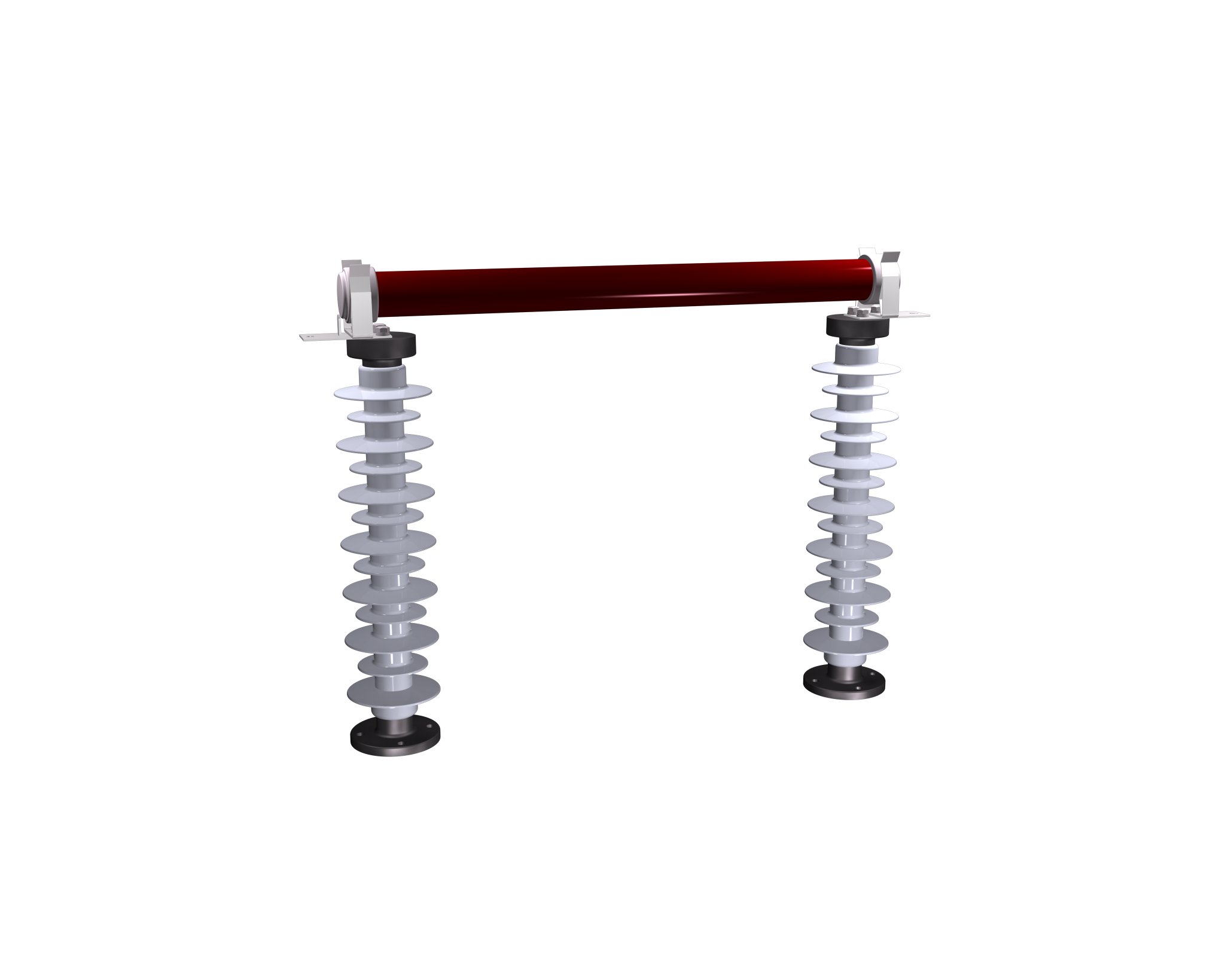 Предохранители
Предохранители высоковольтные серии ПКТ предназначены для использования в трехфазных сетях переменного тока напряжением от 6 до 35 кВ частоты 50 и 60 Гц для защиты силовых трансформаторов, воздушных и кабельных линий от сверхтоков при перегрузках и коротких замыканиях.
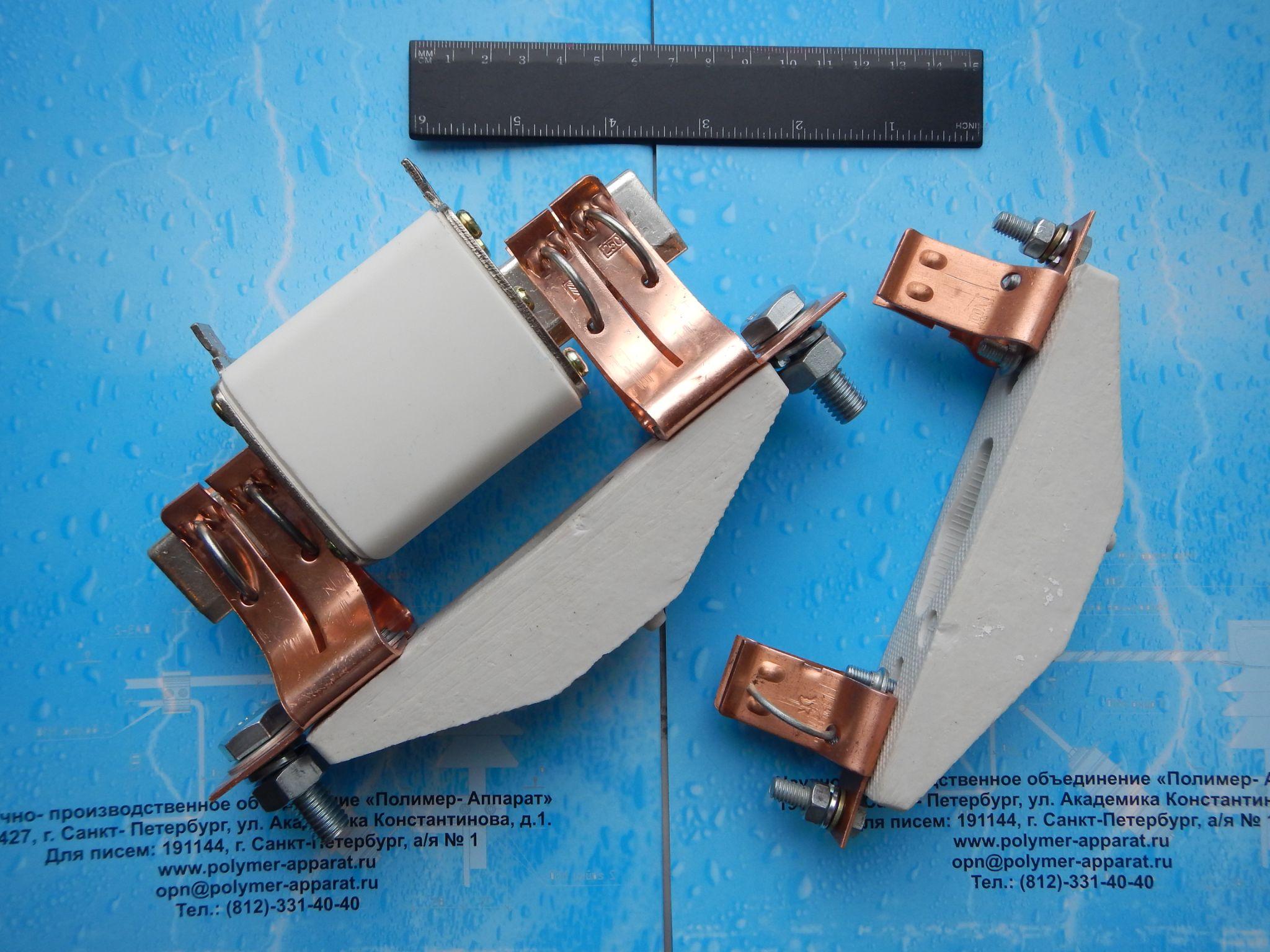 Процесс производства
предохранителей
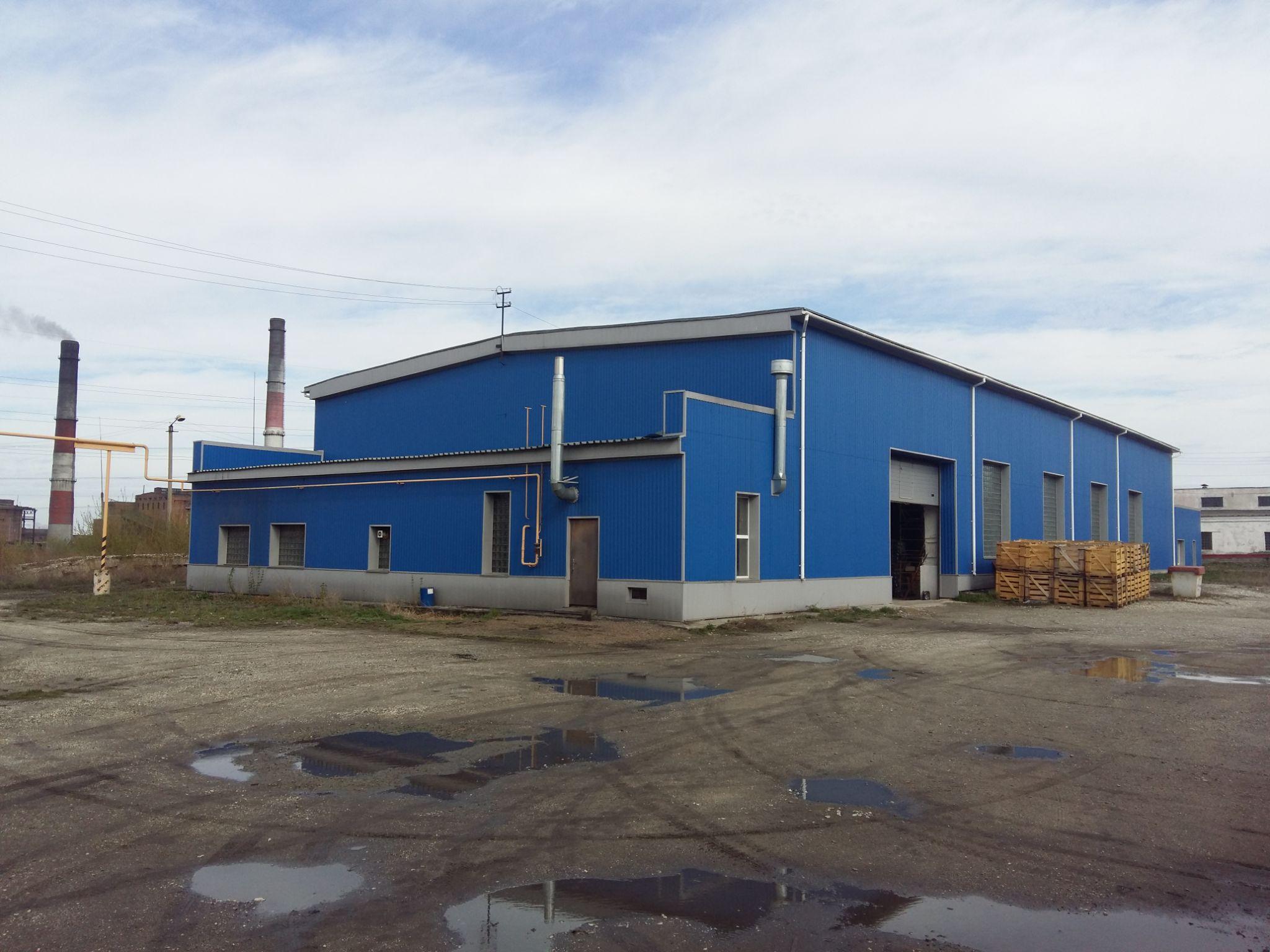 C 2008 года, в г. Южноуральске запущено производство Предохранителей токоограничивающих типа ПКТ.
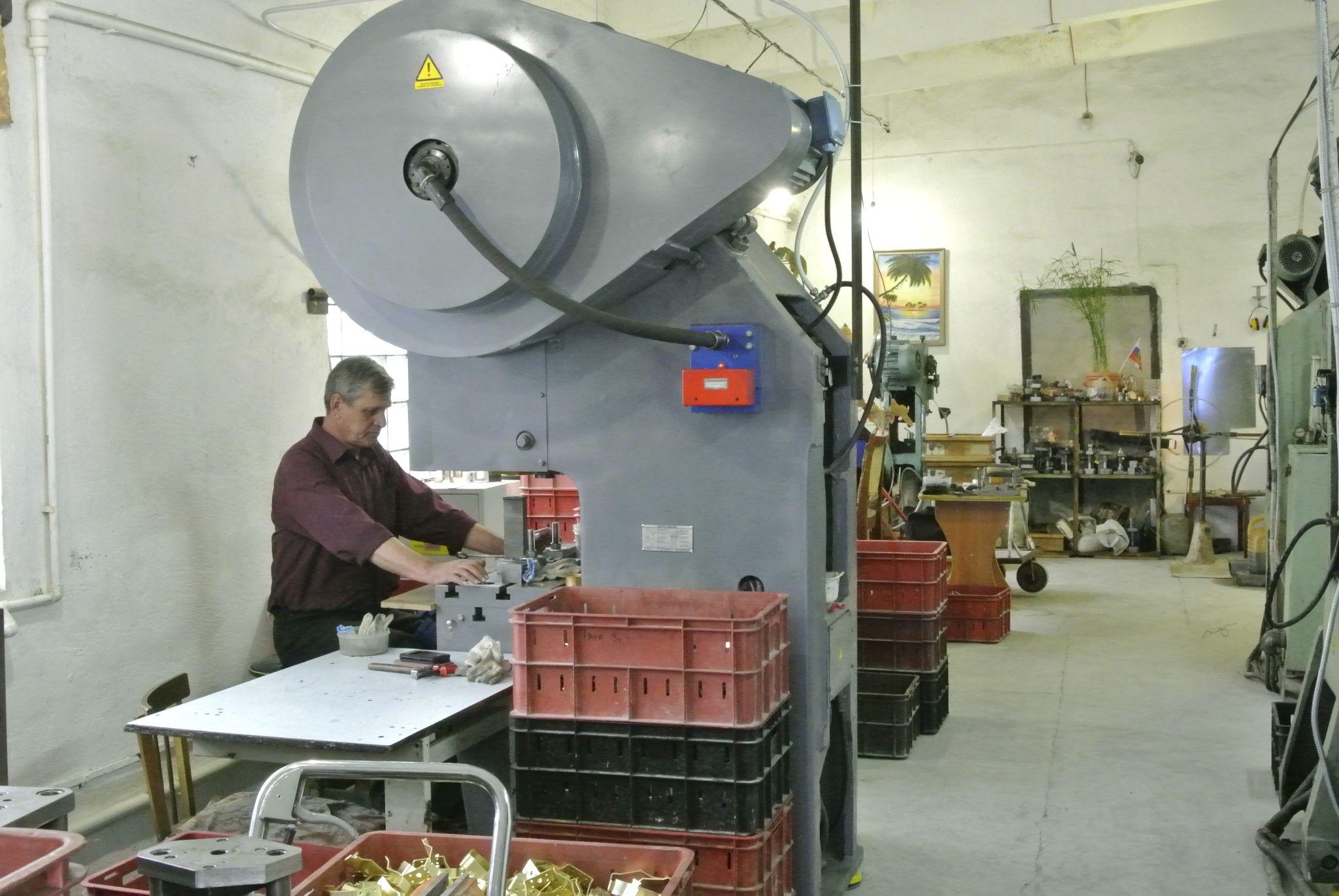 В сжатые сроки было открыт участок штамповки металлопроката для изготовления контактов предохранителей
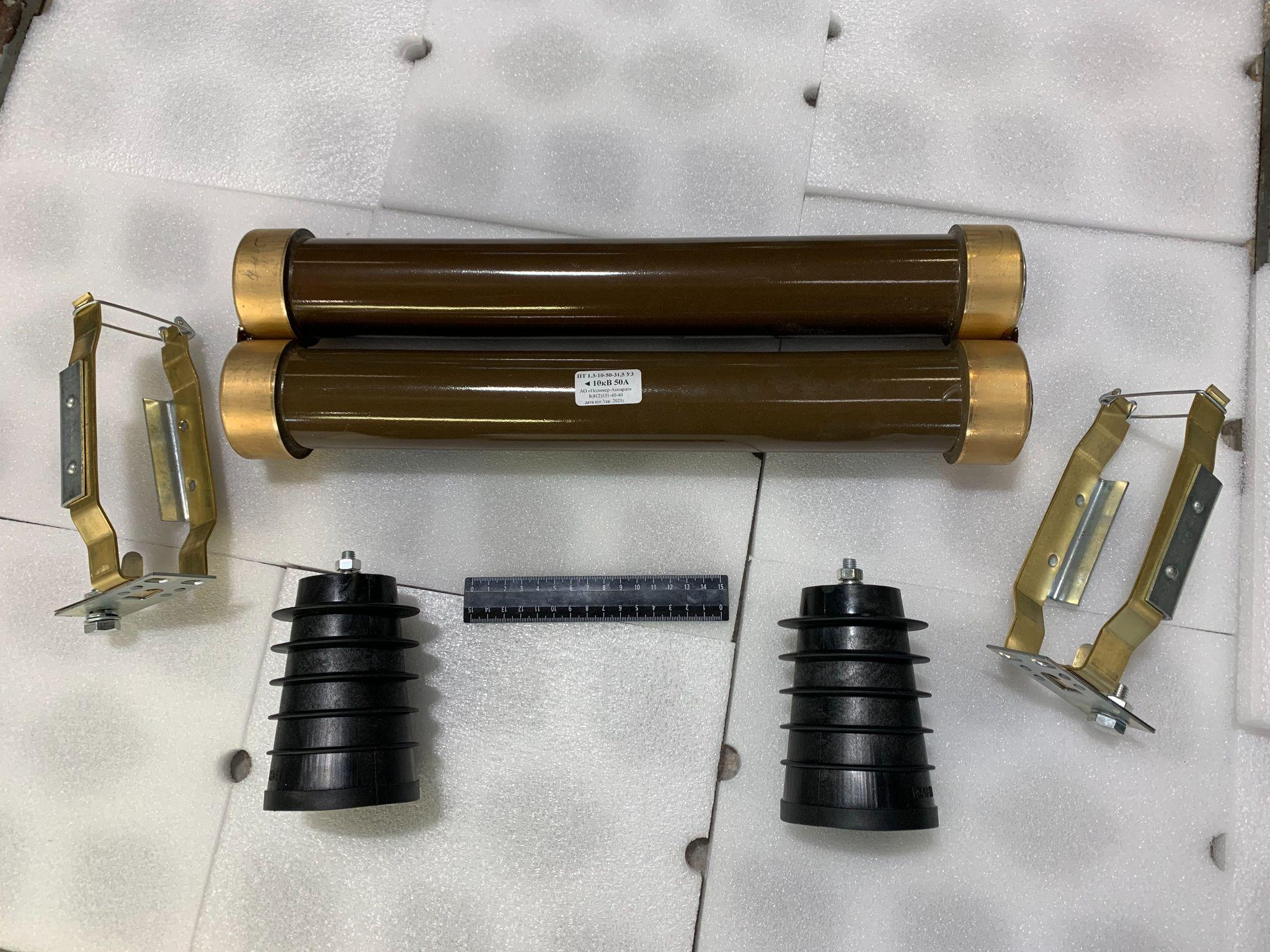 Непрерывный путь развития предприятия, на сегодняшний день позволил существенно расширить качество и ассортимент предприятия, а также нарастить производственную мощность позволяющую выпускать более 300 тысяч изделий ежегодно!
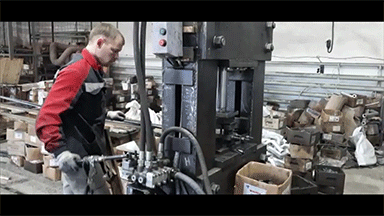 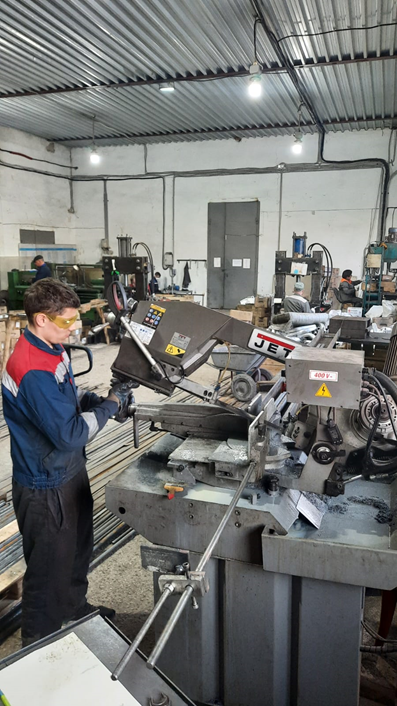 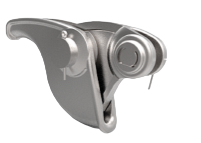 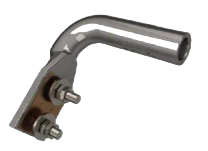 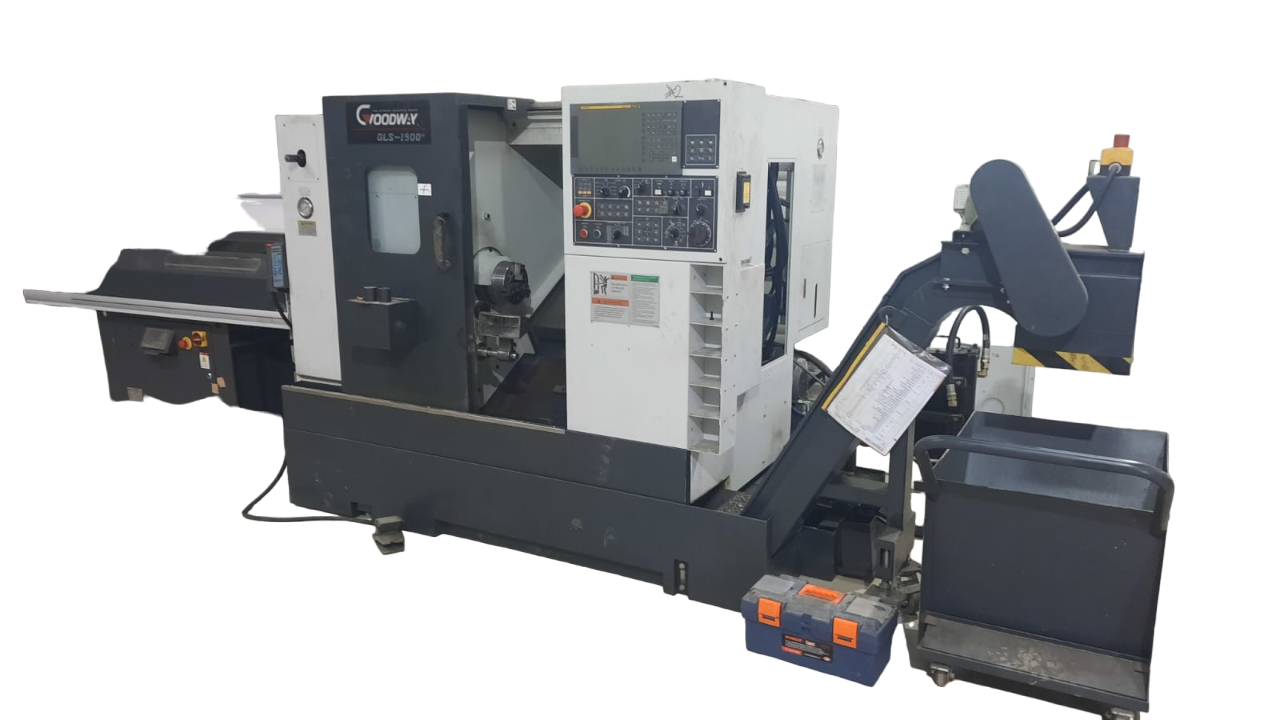 Линейная арматура
Начиная с 2021 года, на базе новой производственной площадки в г.Каменск-Уральский, в кратчайшие сроки установлено и запущено оборудование, налажен серийный выпуск самых востребованных комплектующих 
для Российской энергетической промышленности
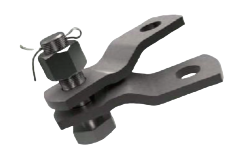 Испытания прочности арматуры
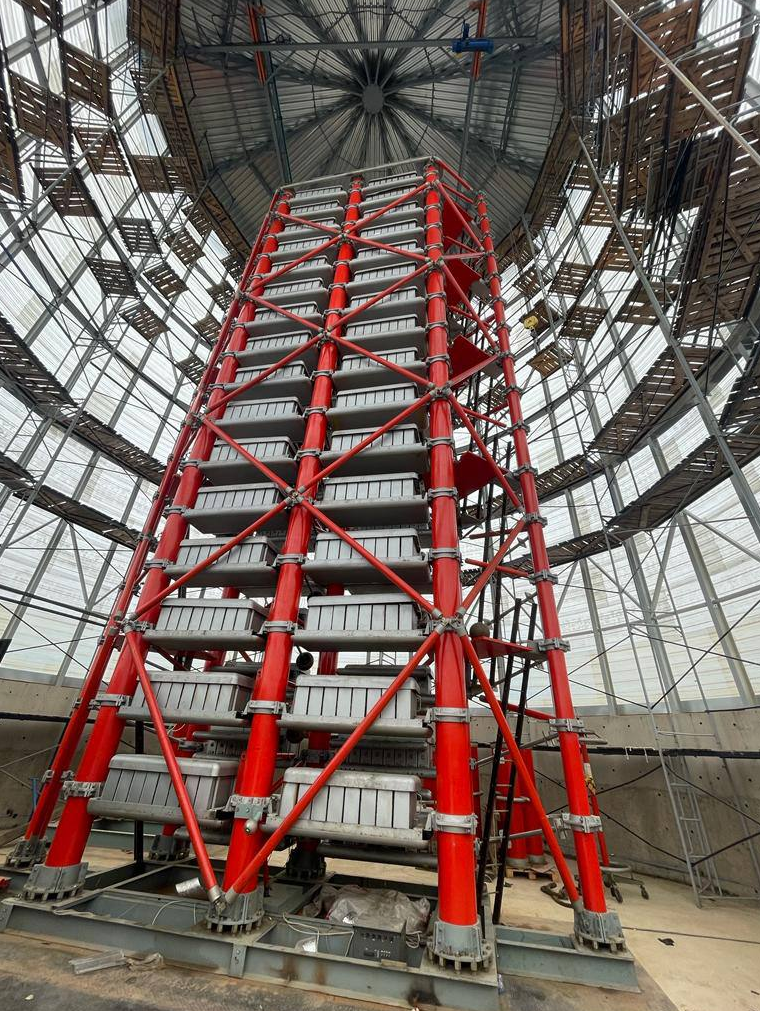 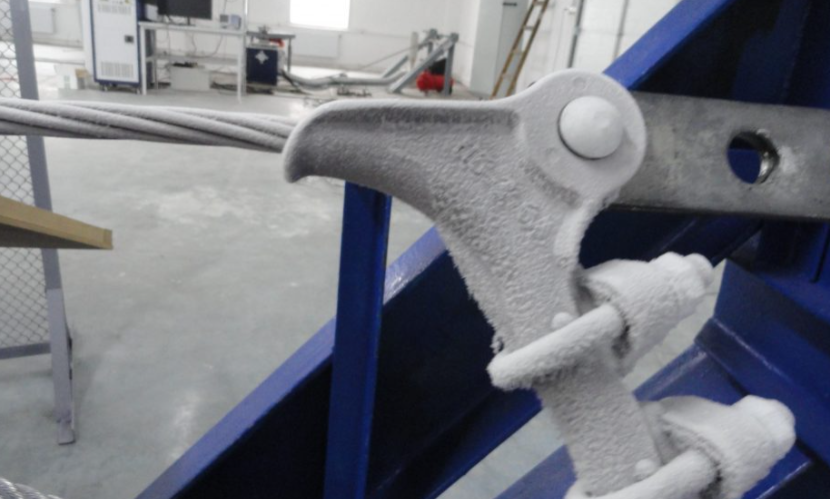 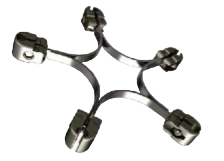 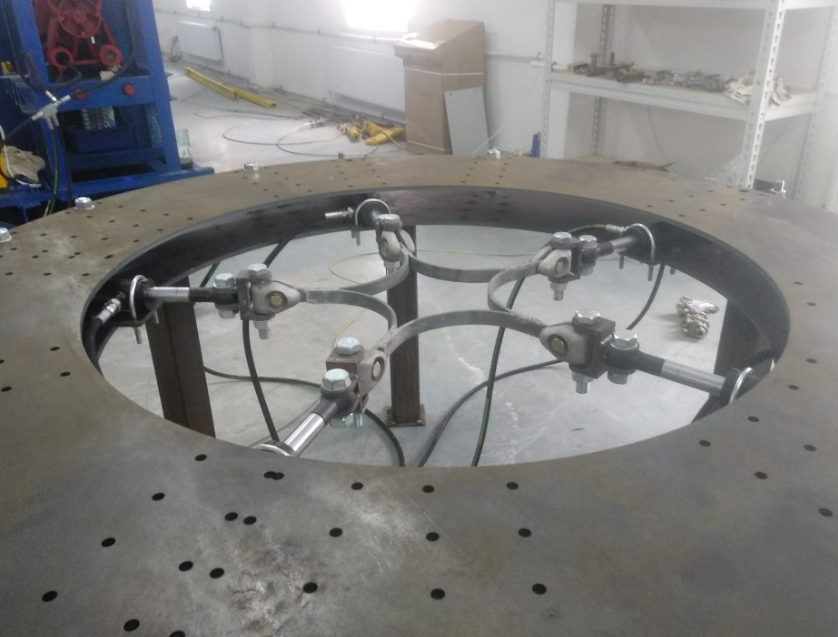 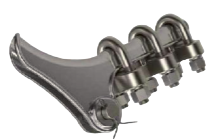 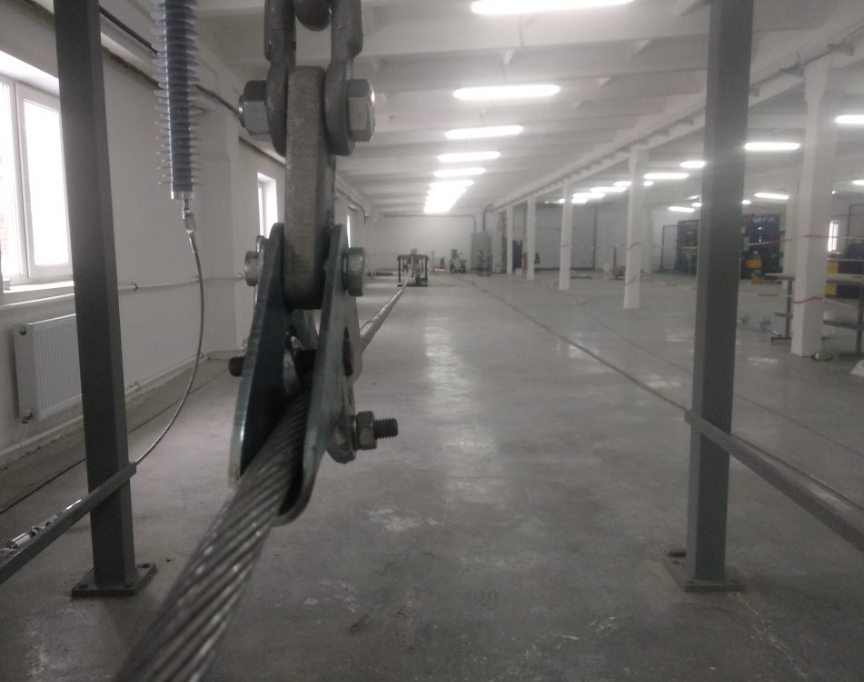 Все виды арматуры проходят проверки и испытания в независимом
Научно-Исследовательском Центре Высоковольтного Оборудования 
(НИЦ ВО)
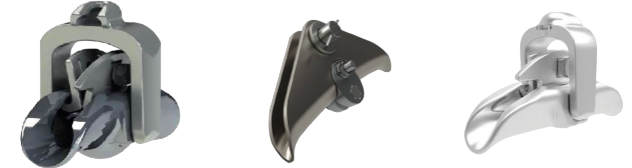 Типы линейной арматуры
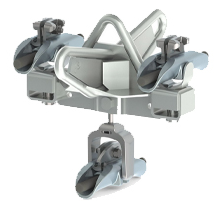 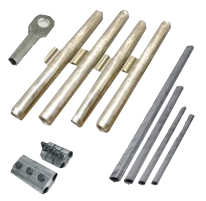 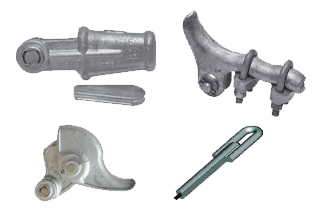 Натяжная
Поддерживающая
Соединительная
Сцепная
Защитная
Контактная
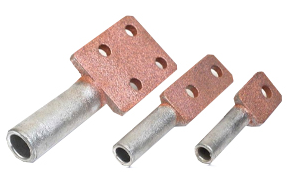 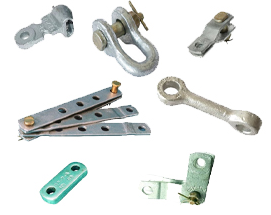 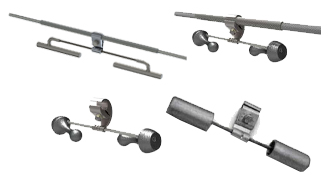 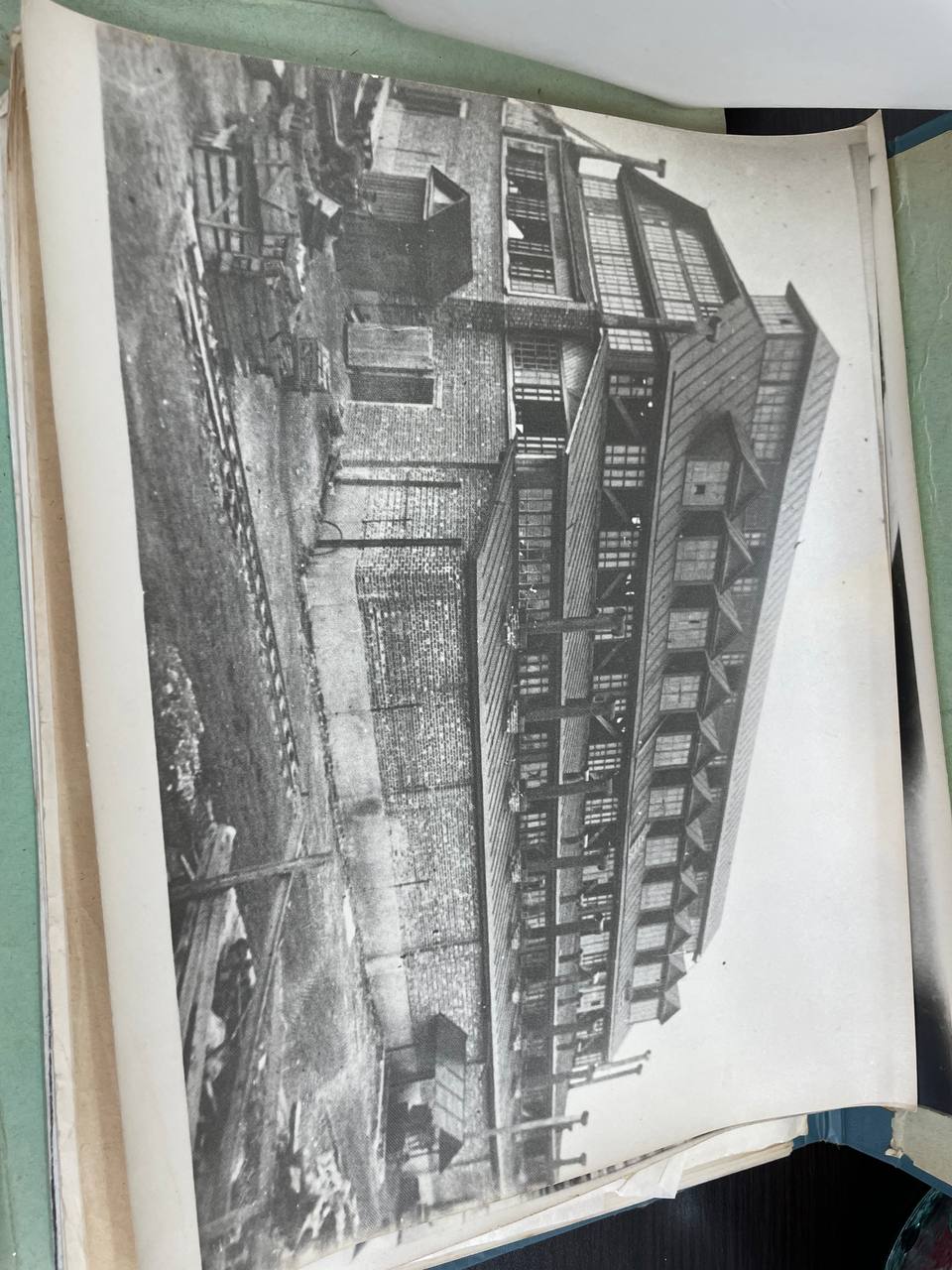 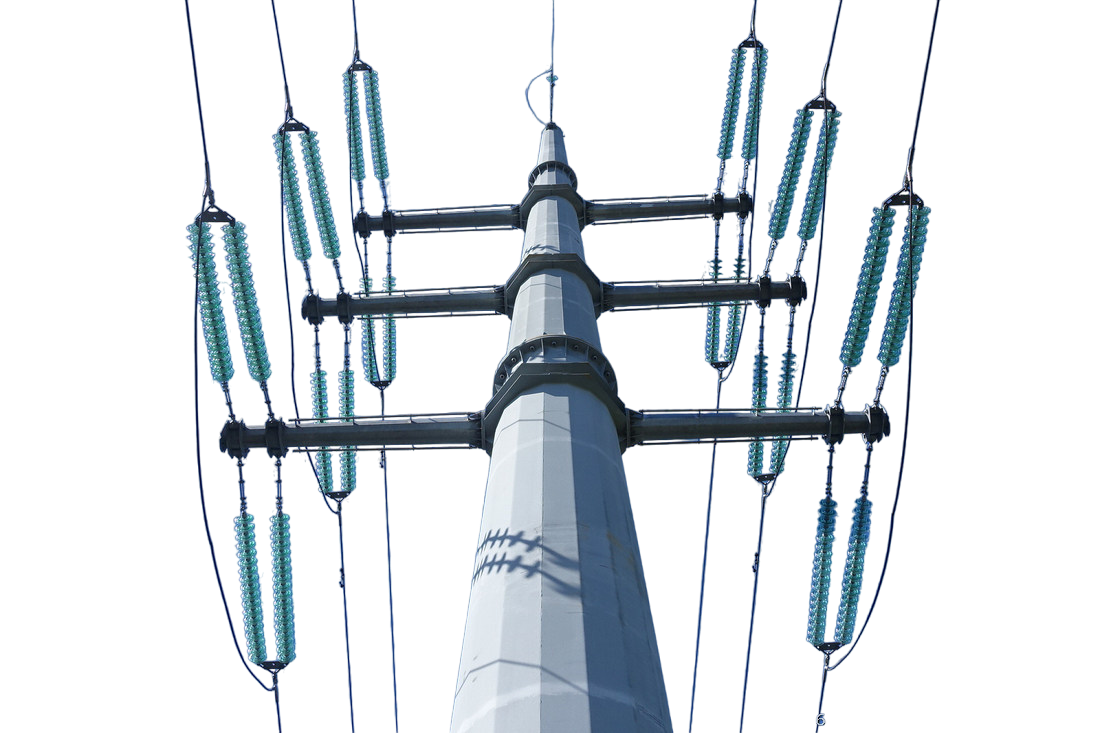 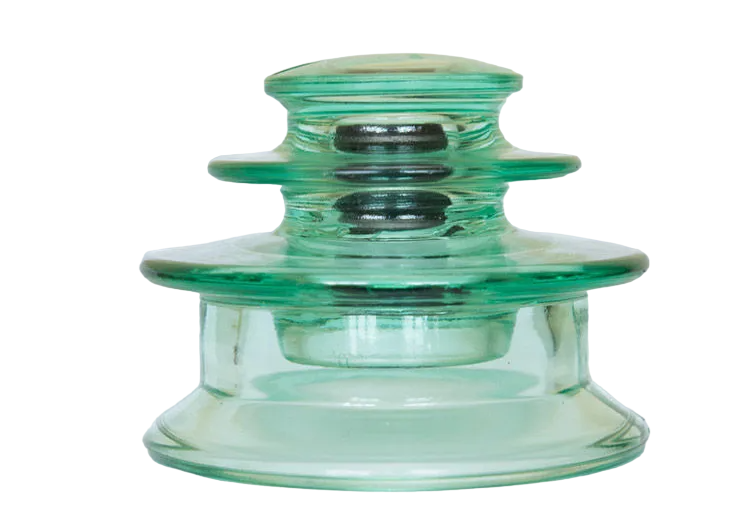 Изоляторы
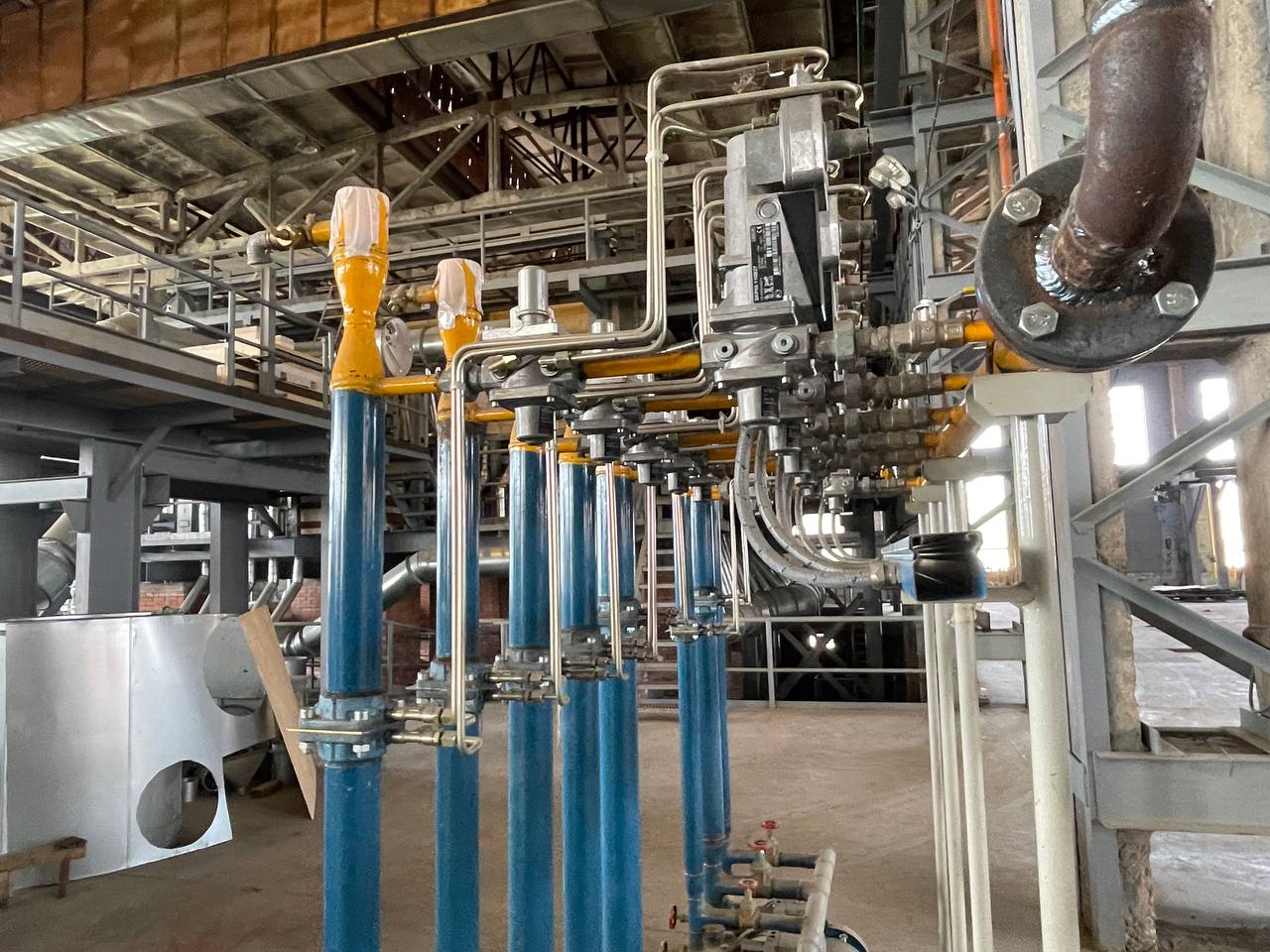 В ближайшее время ООО “Полимер-Аппарат”запускает 
в производство стеклянные изоляторы на площадях 
Маловишерского стекольного завода, проходящего завершающие этапы реконструкции и модернизации.
МВСЗ
Соседство мастеров-стеклодувов с новейшим оборудованием и восстановленными стекловаренными печами приводит к максимальному повышению производительности труда.
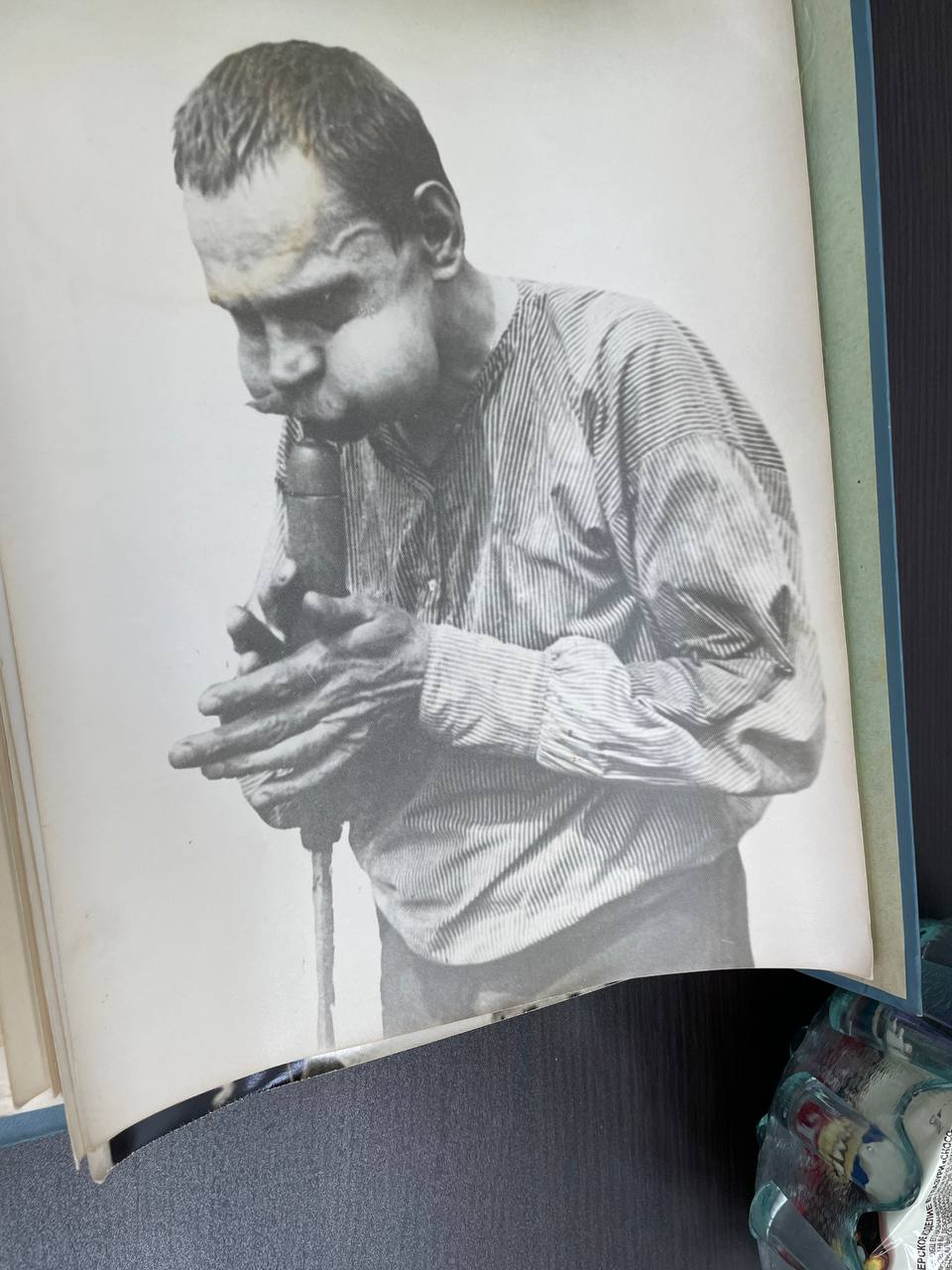 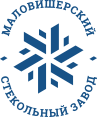 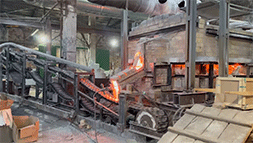 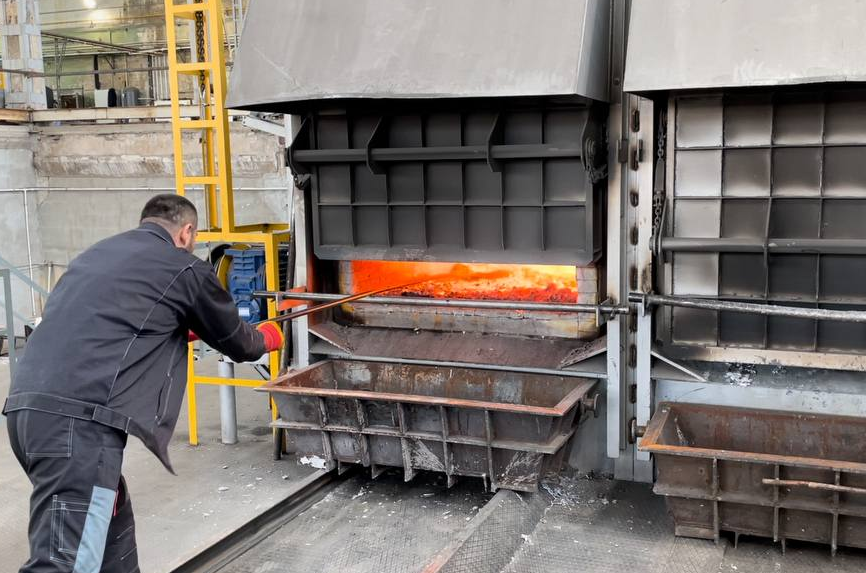 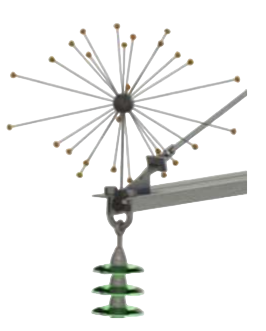 – Рабочие части антиприсадочного элемента выполнены из электроизоляционного материала и имеют
травмобезопасные наконечники.
– Все металлические части устройств имеют
цинковое покрытие.
– Различные климатические исполнения
– Стойкость к ветровым нагрузкам 
– Стойкость к гололёдным нагрузкам 
– Гарантийный срок эксплуатации 60 месяцев
со дня продажи.
– Срок эксплуатации 40 лет с даты продажи
заводом изготовителем.
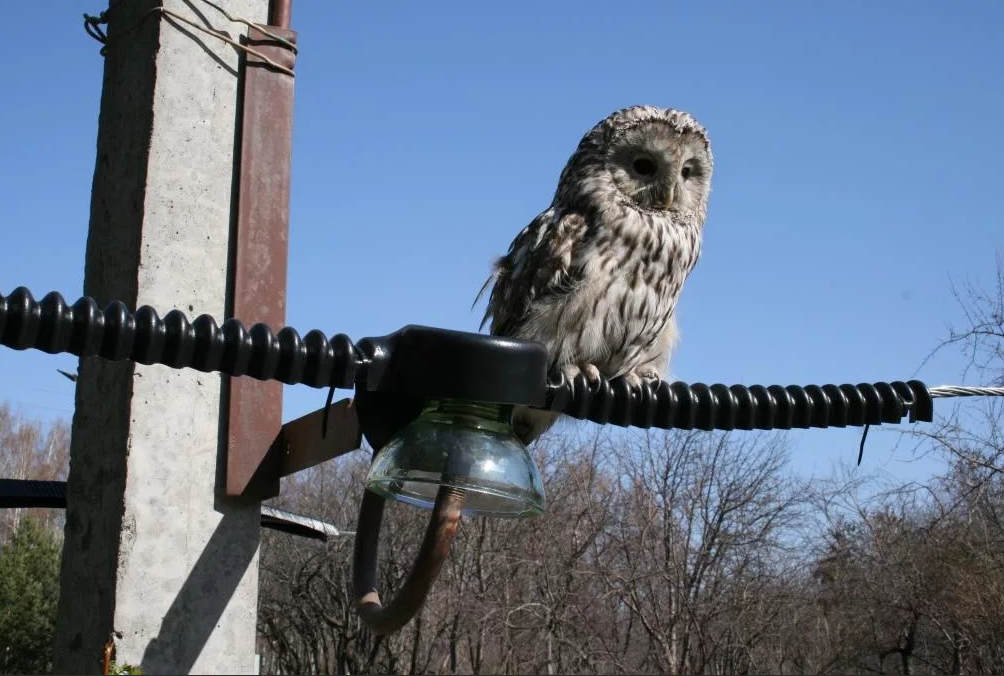 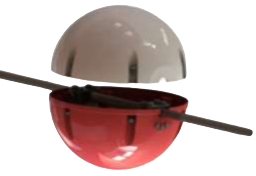 Птицезащитные устройства (ПЗУ)
С 2022 года, по просьбам птицеохранных организаций, под руководством «экологов в области защиты птиц» и ведущих специалистов по производству, были разработаны, сконструированы и запущены в серийное производство Птицезащитные устройства типа ПЗУ на все виды напряжения.
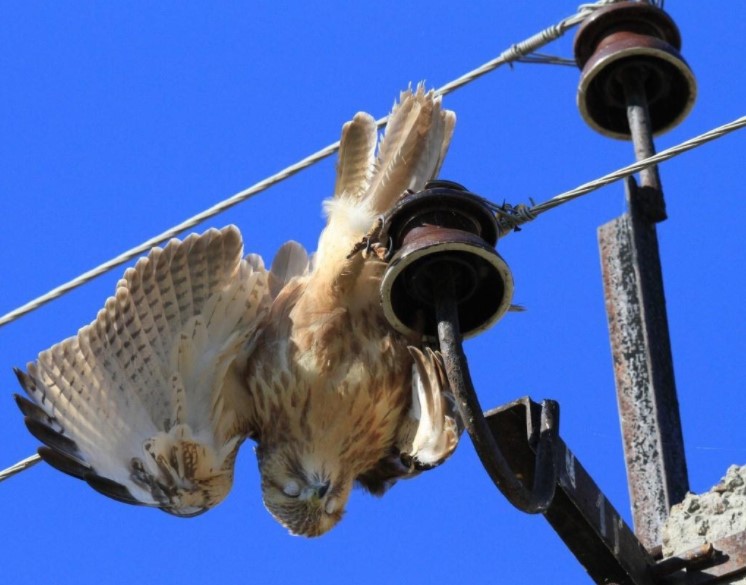 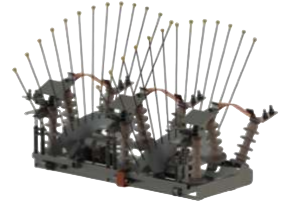 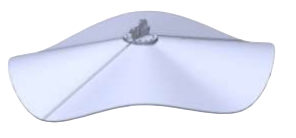 Гарантия качества продукции - наши партнеры
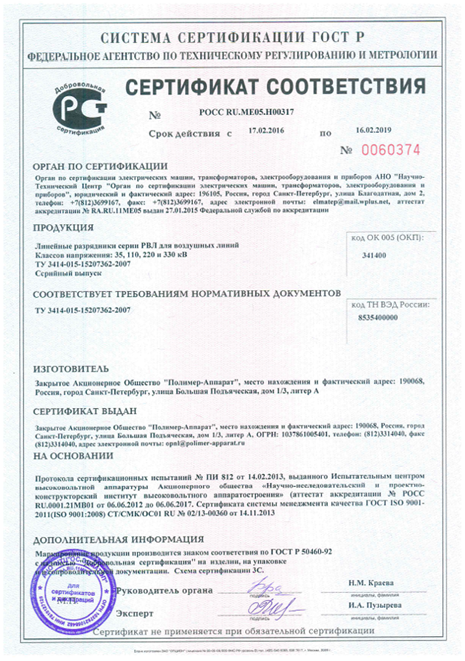 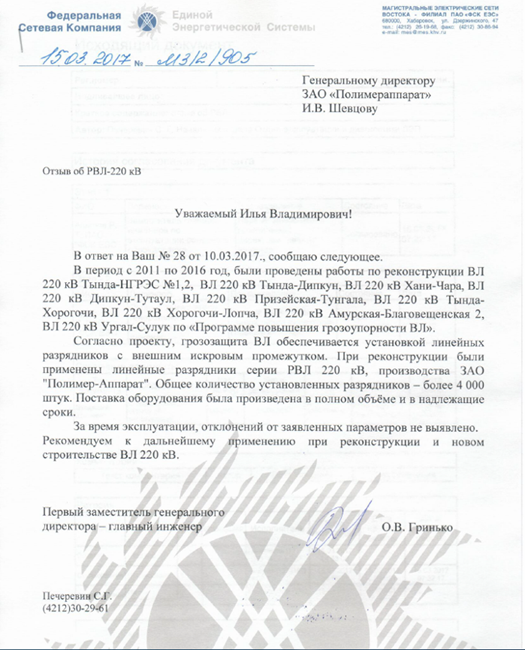 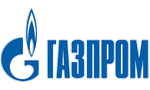 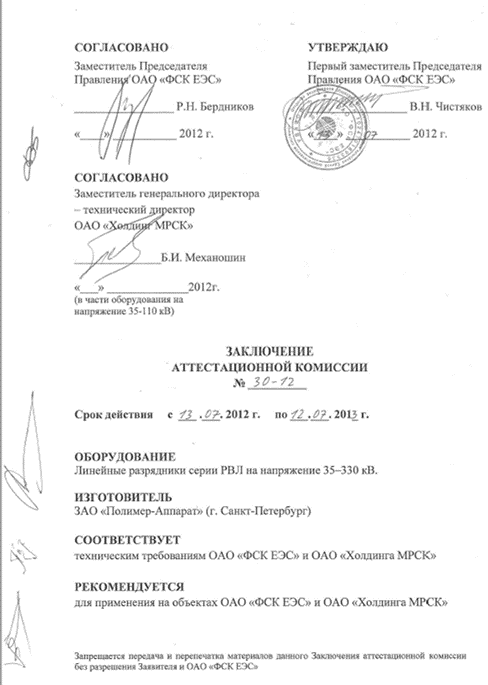 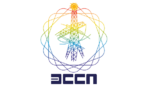 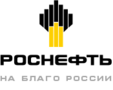 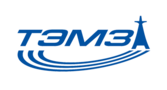 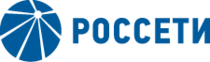 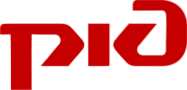 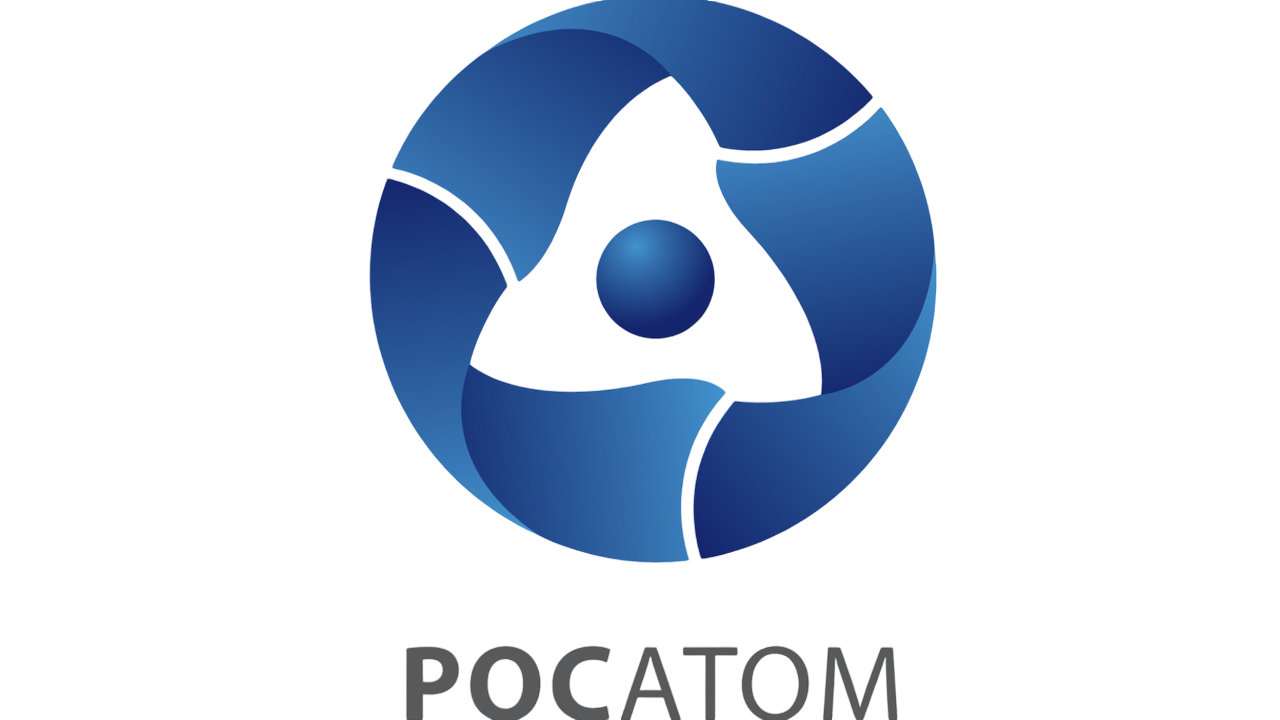 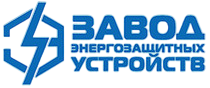 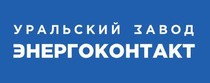 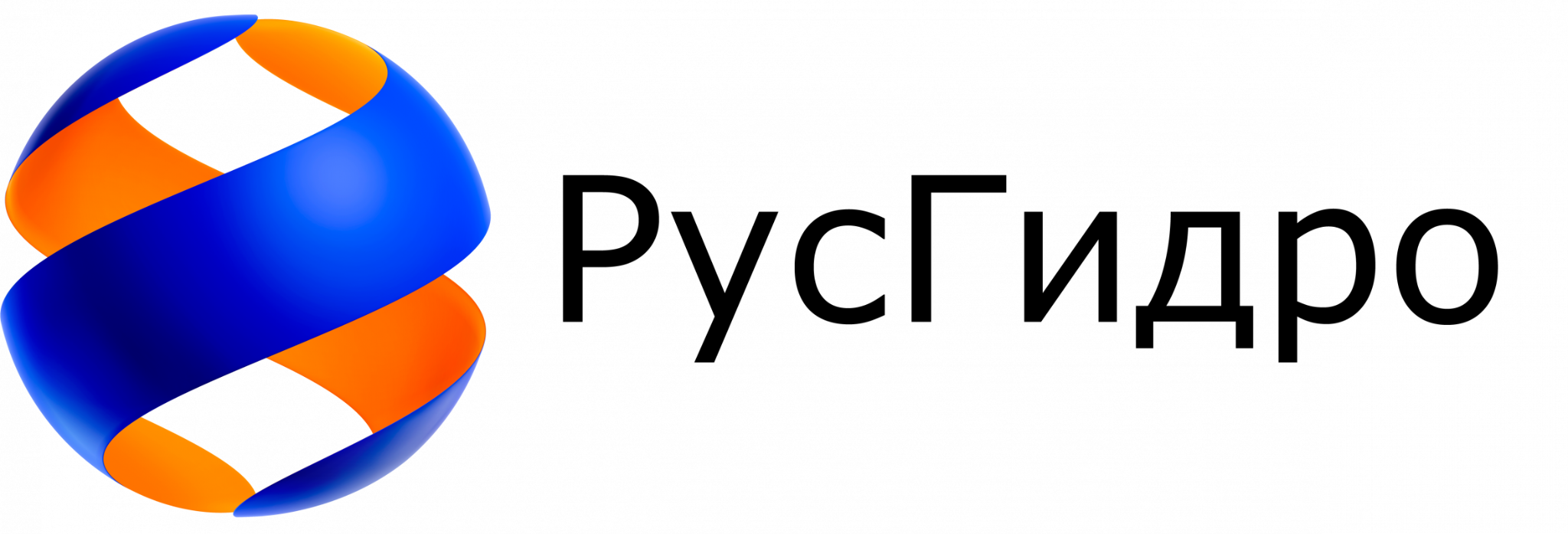 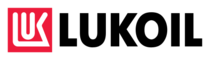 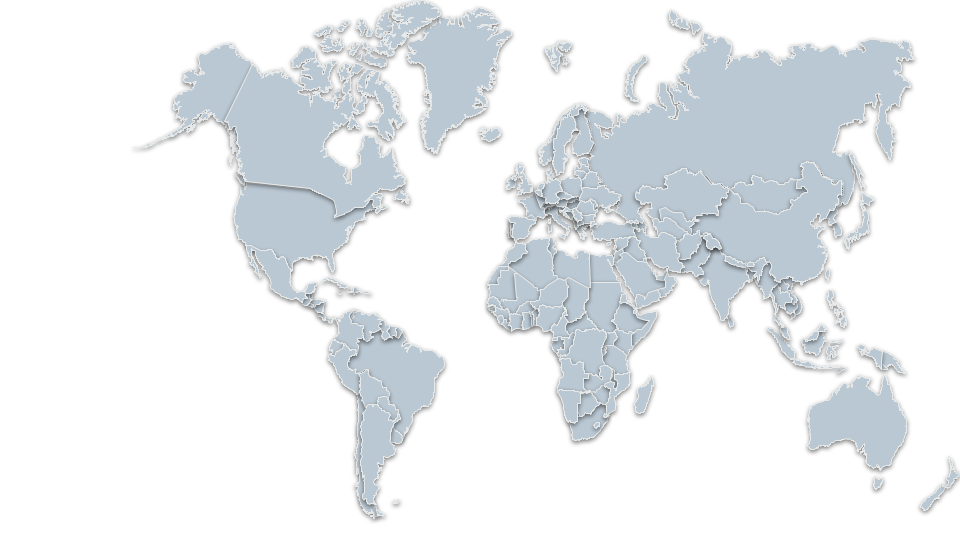 Группа компаний “Полимер-Аппарат” имеет богатый опыт поставок варисторов нашего производства в страны как ближнего, так и дальнего зарубежья
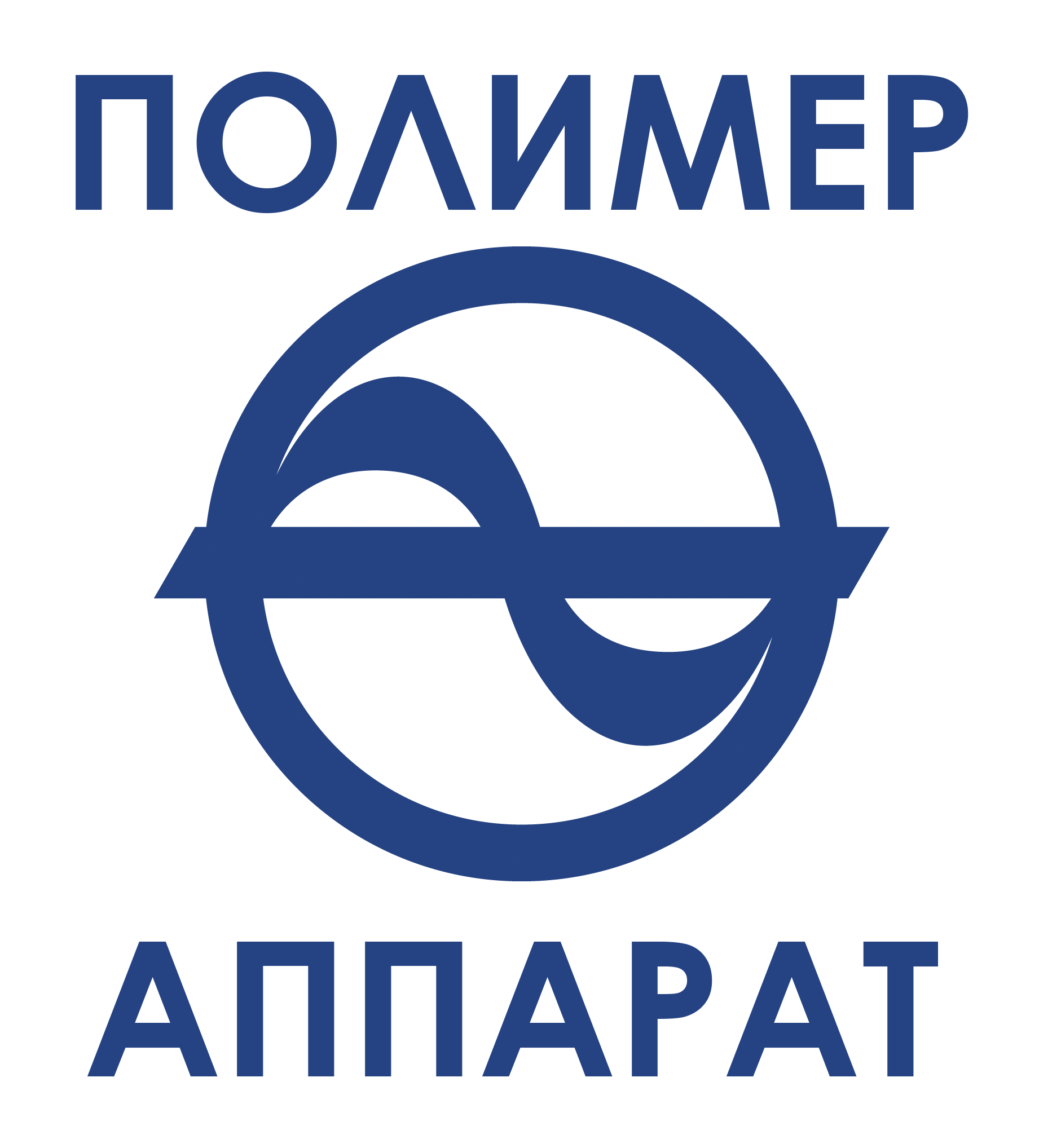 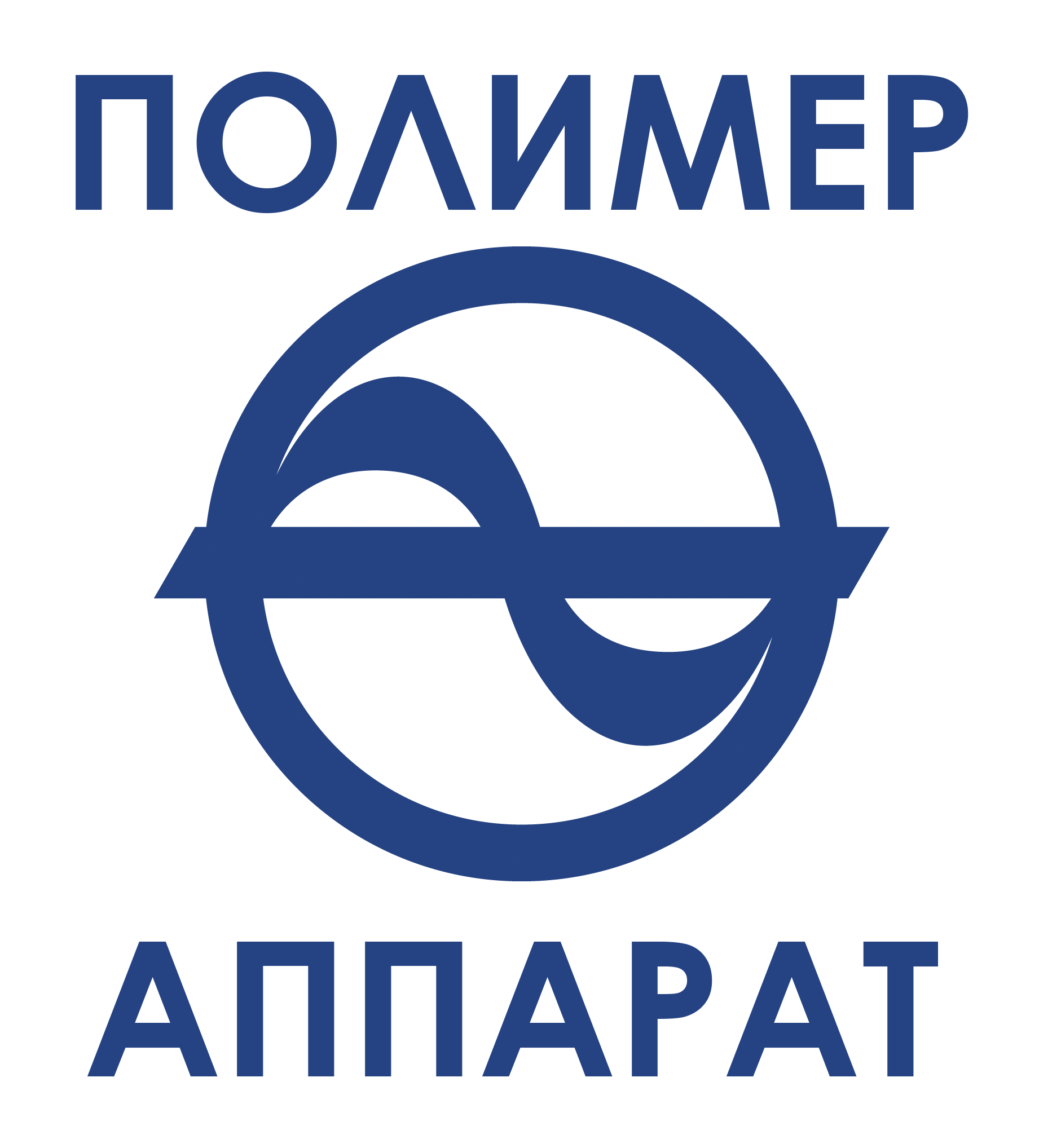 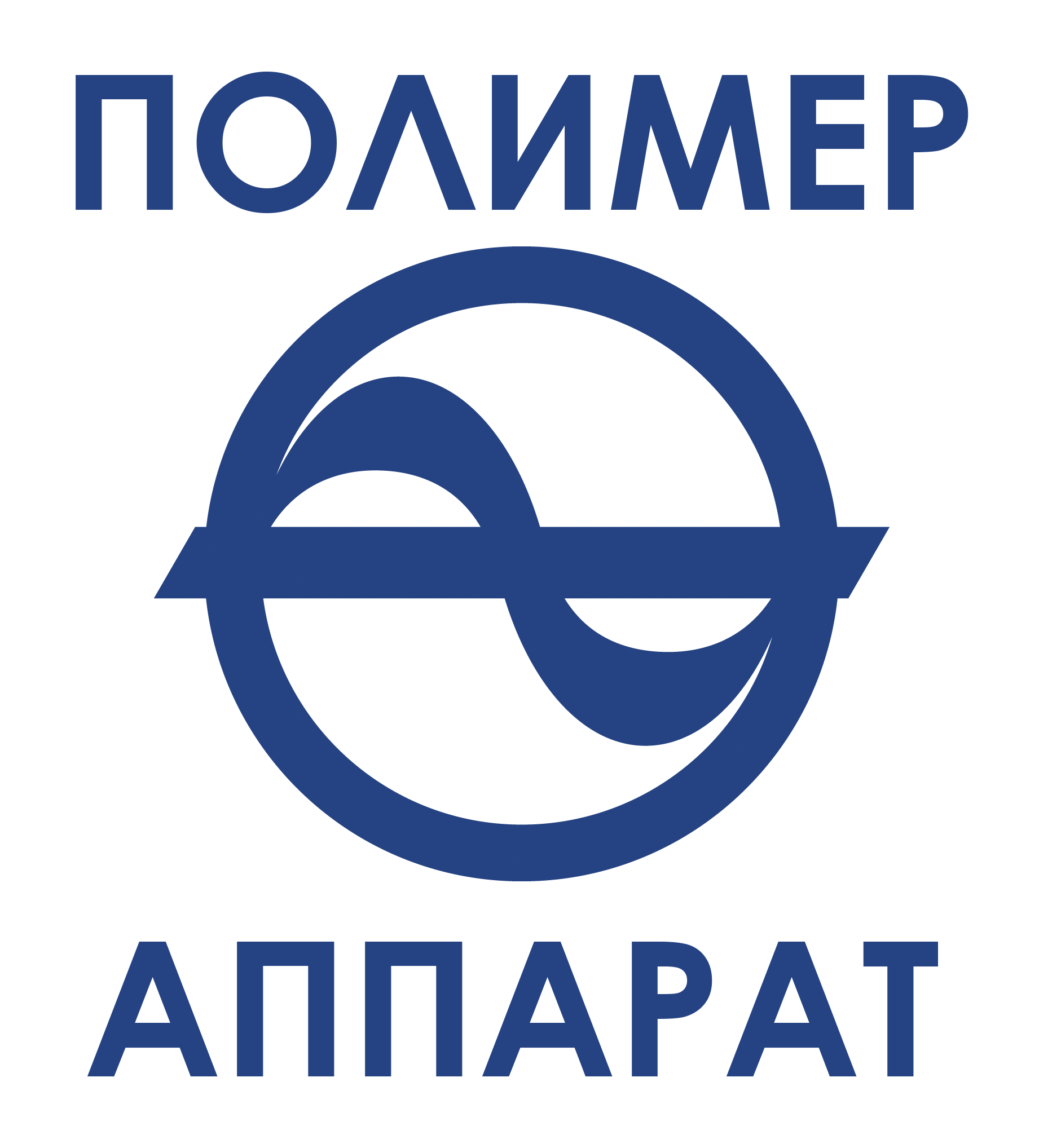 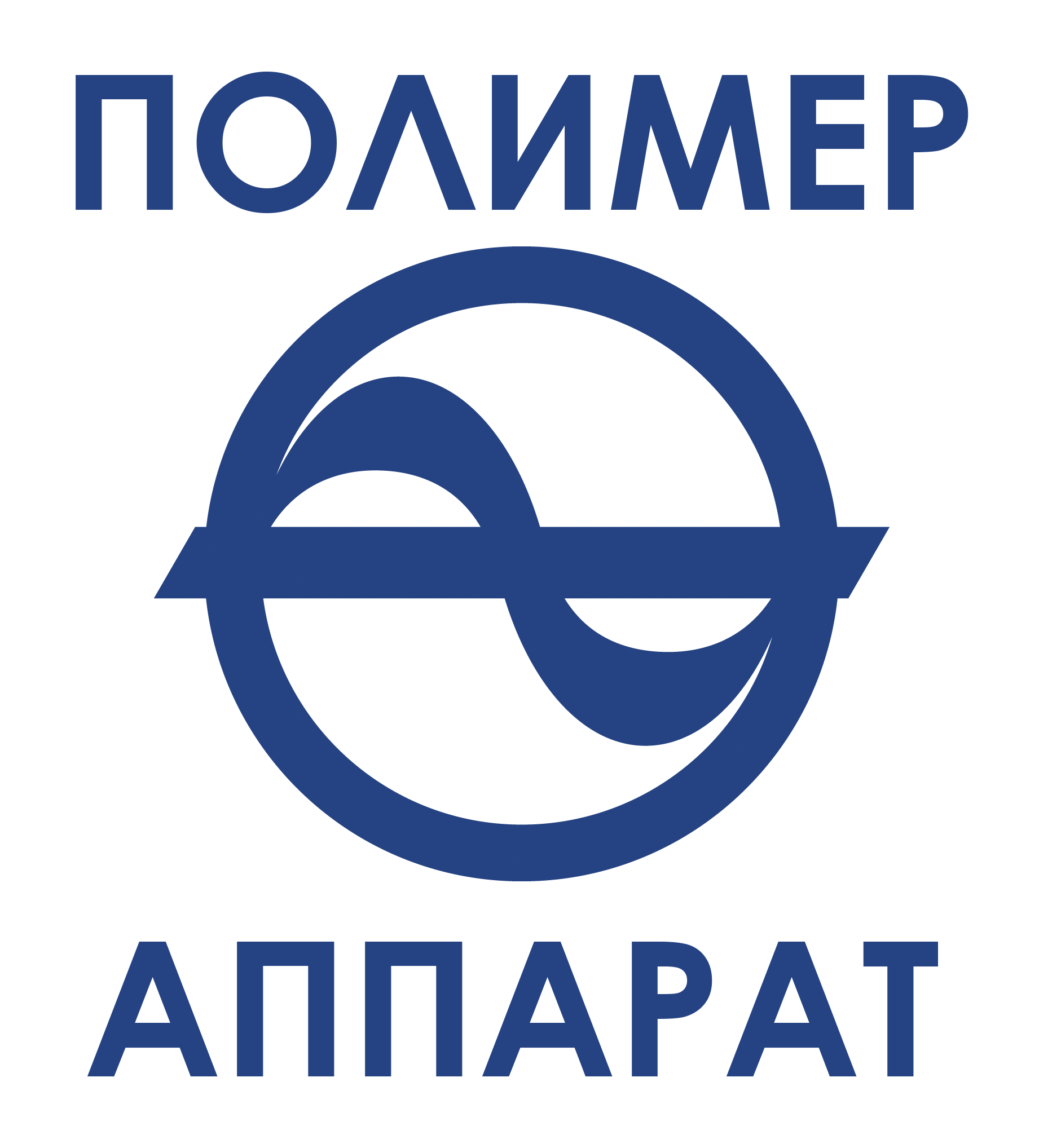 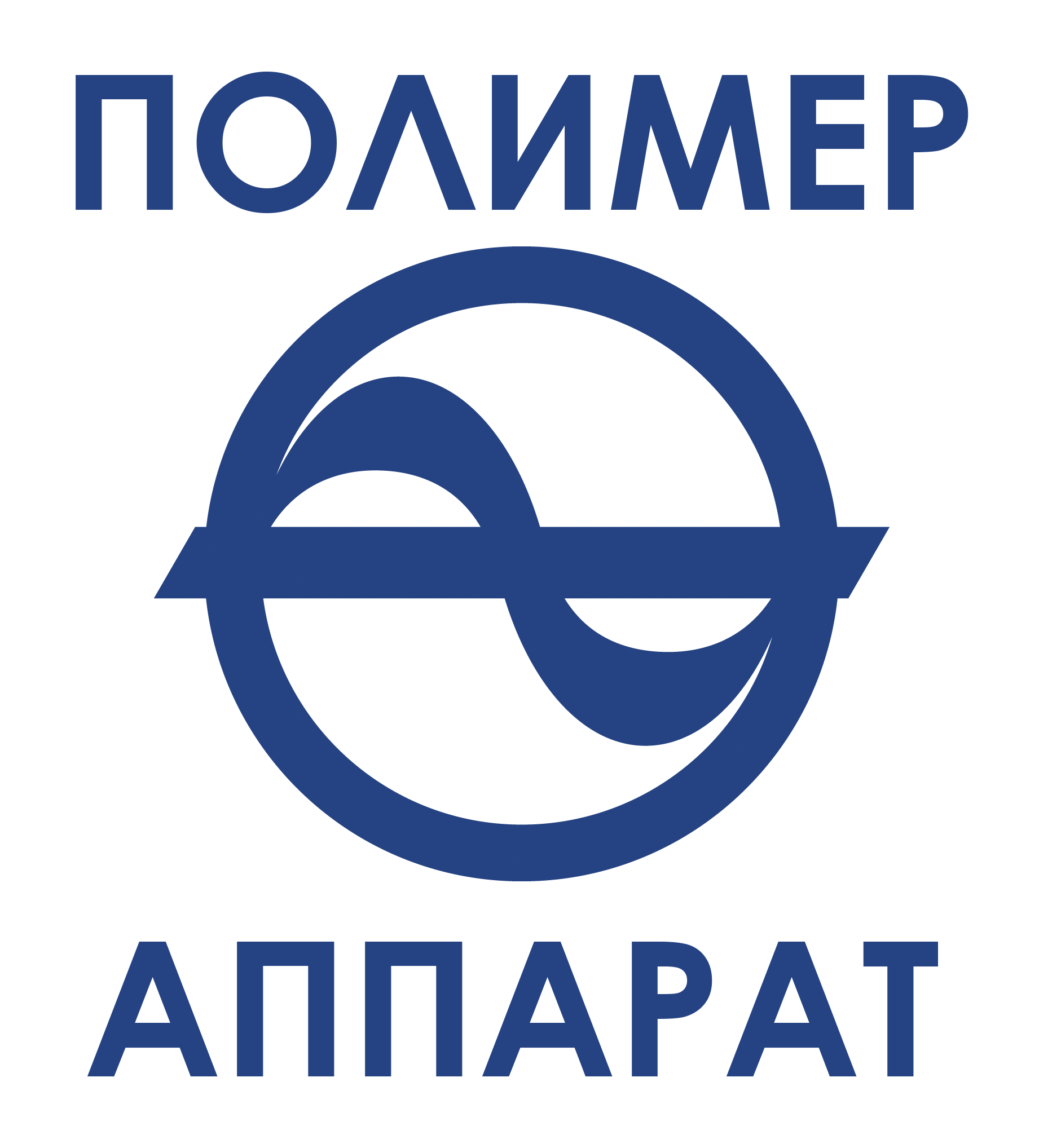 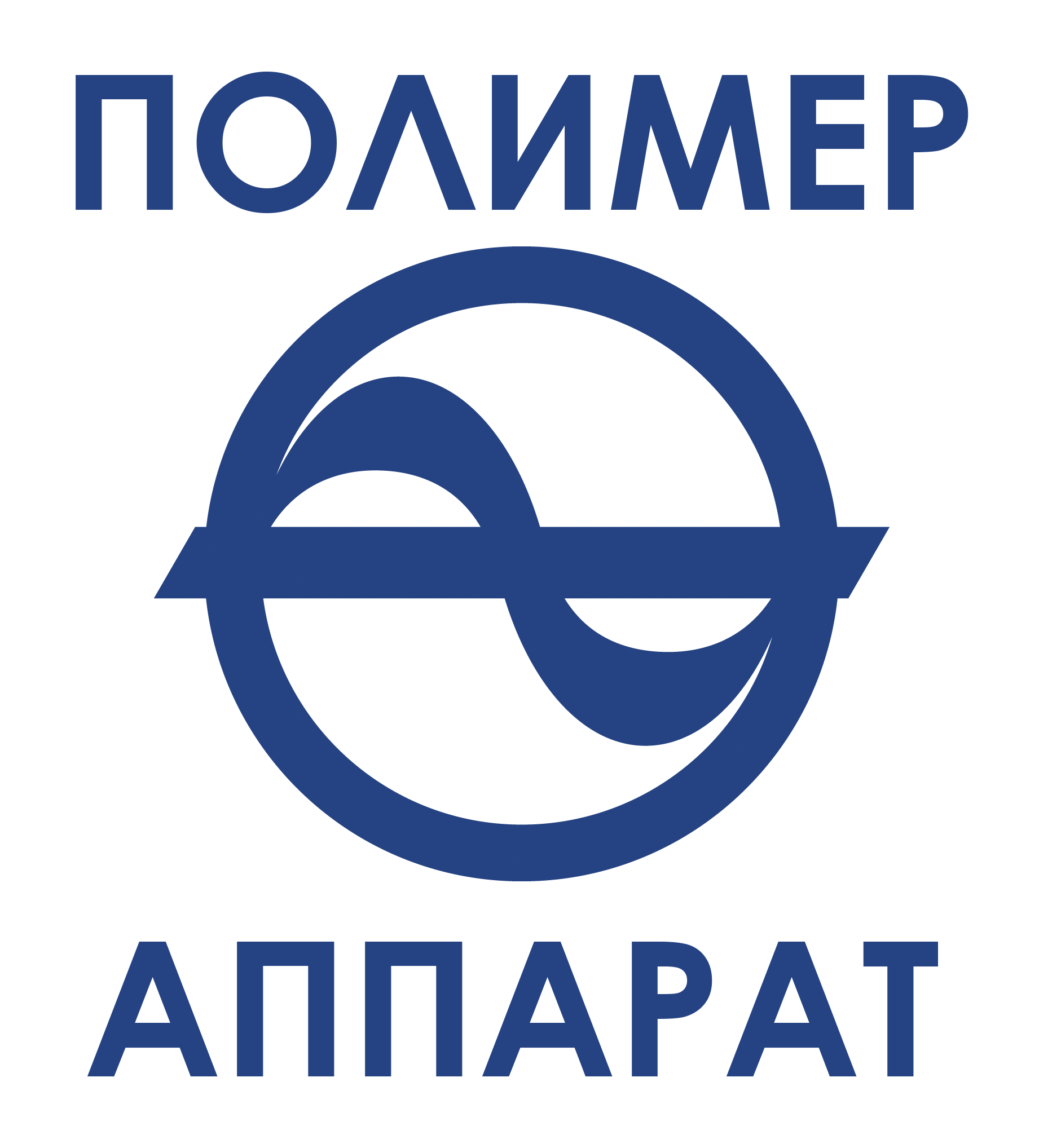 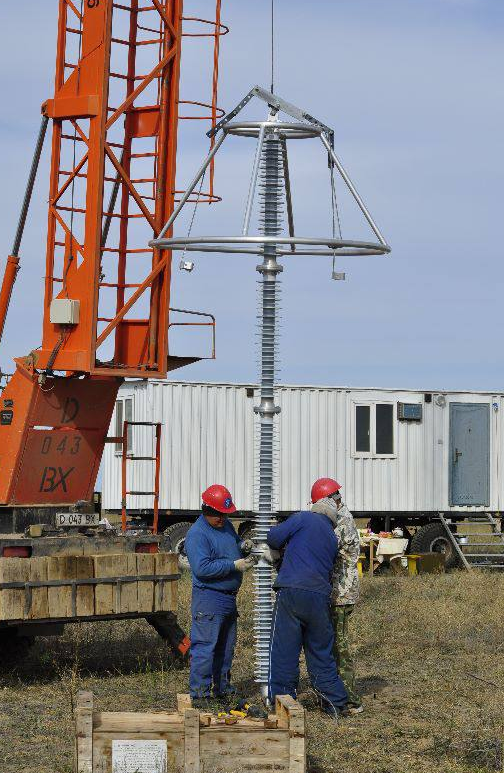 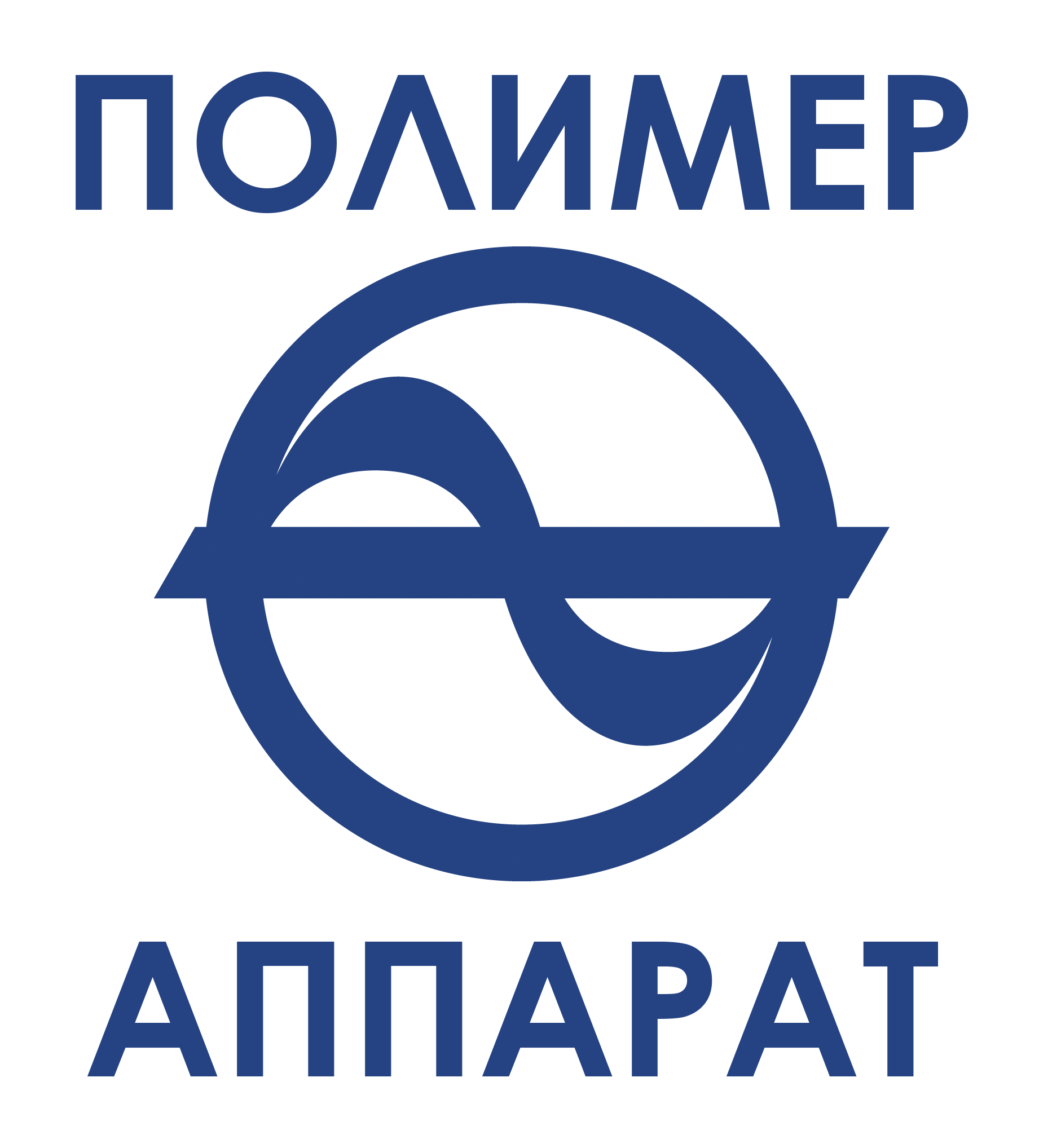 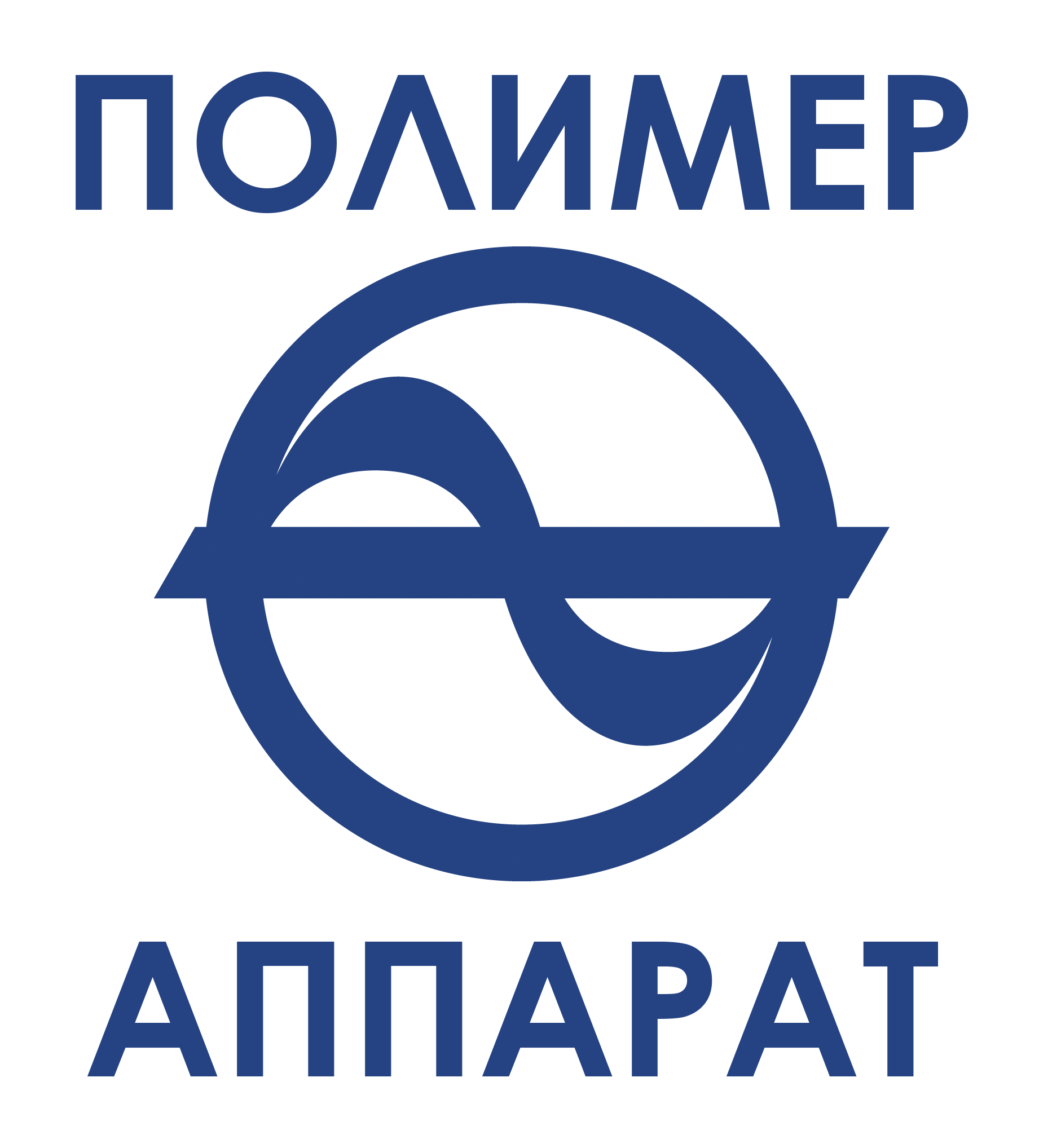 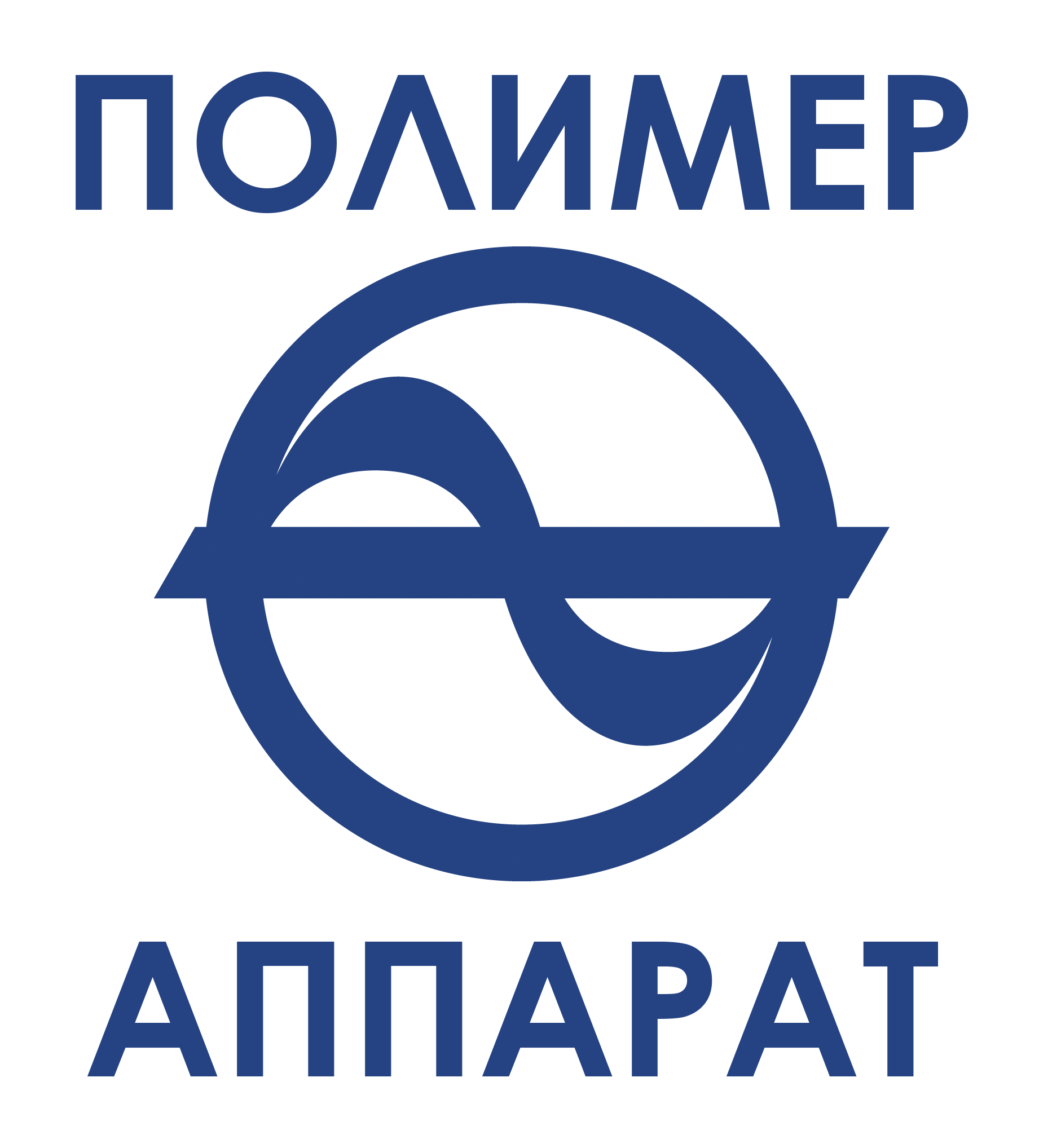 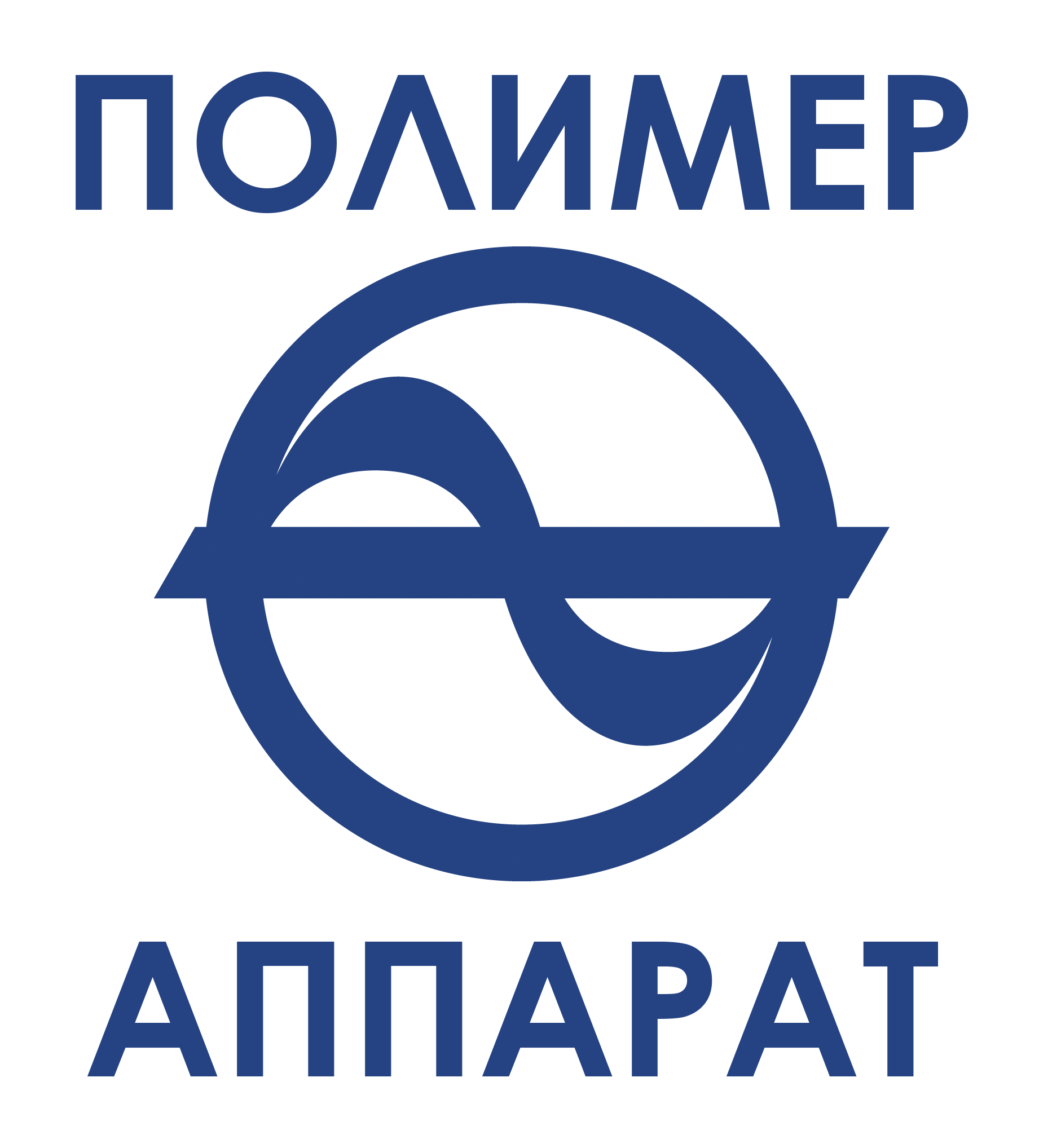 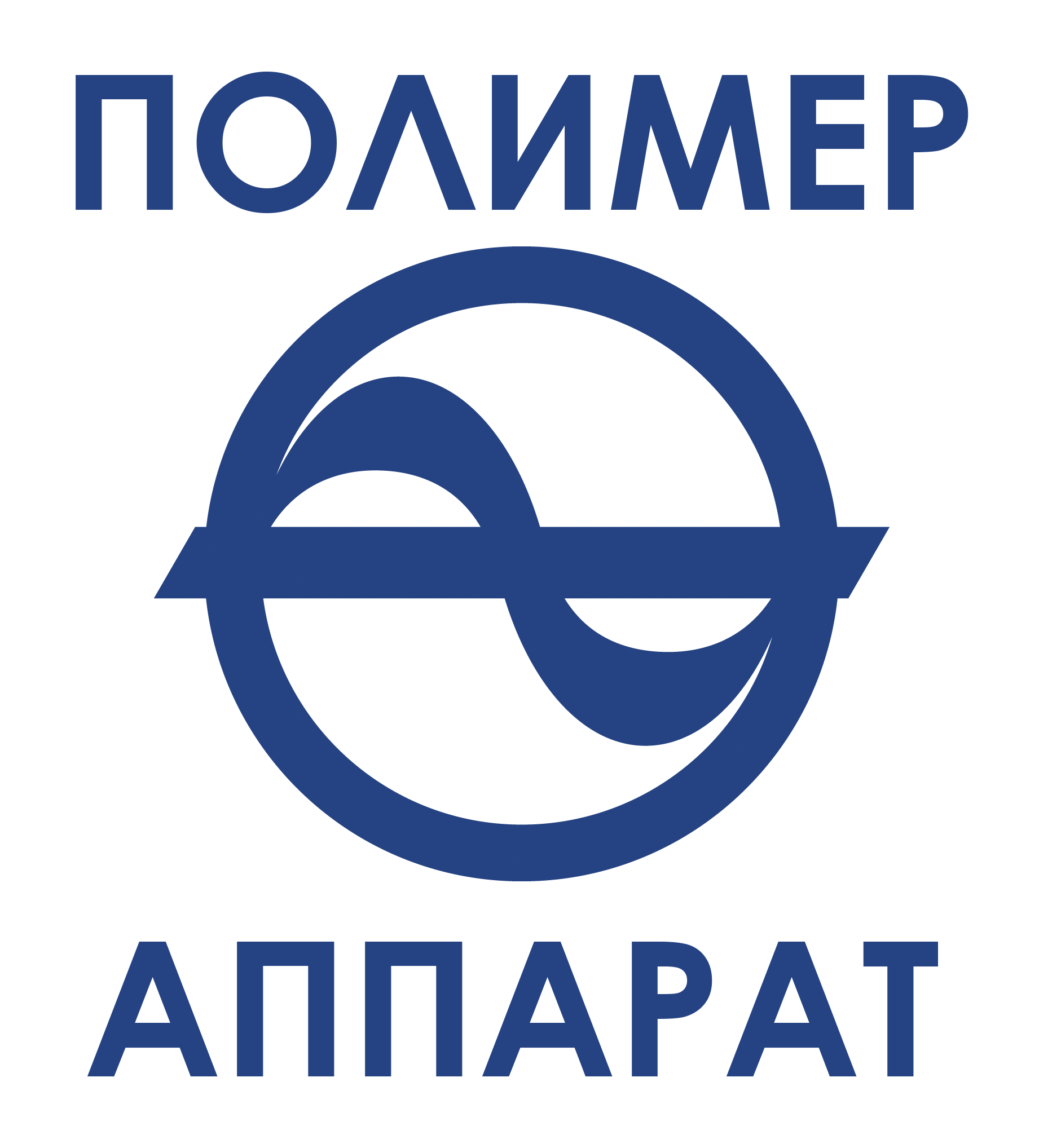 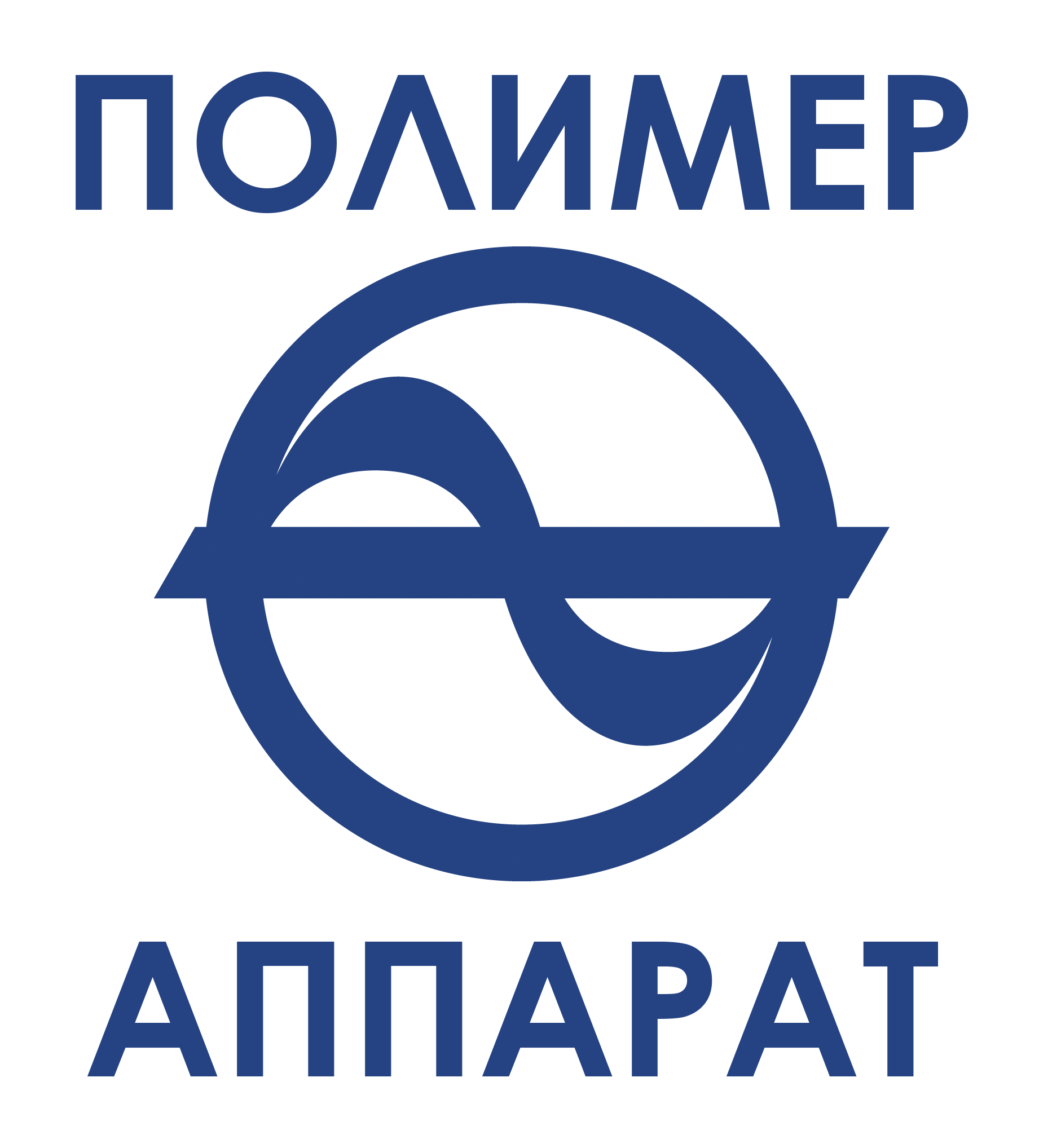 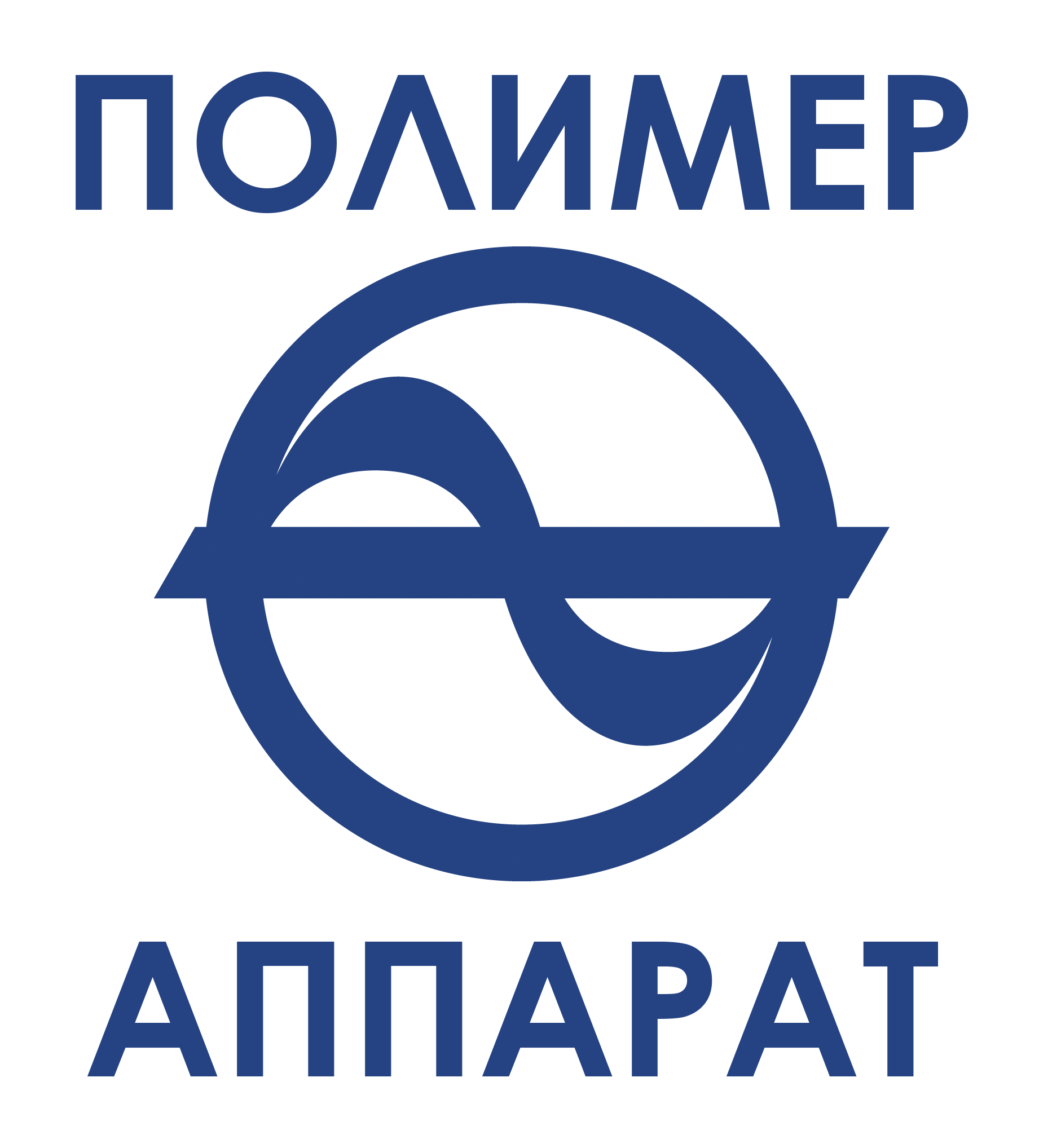 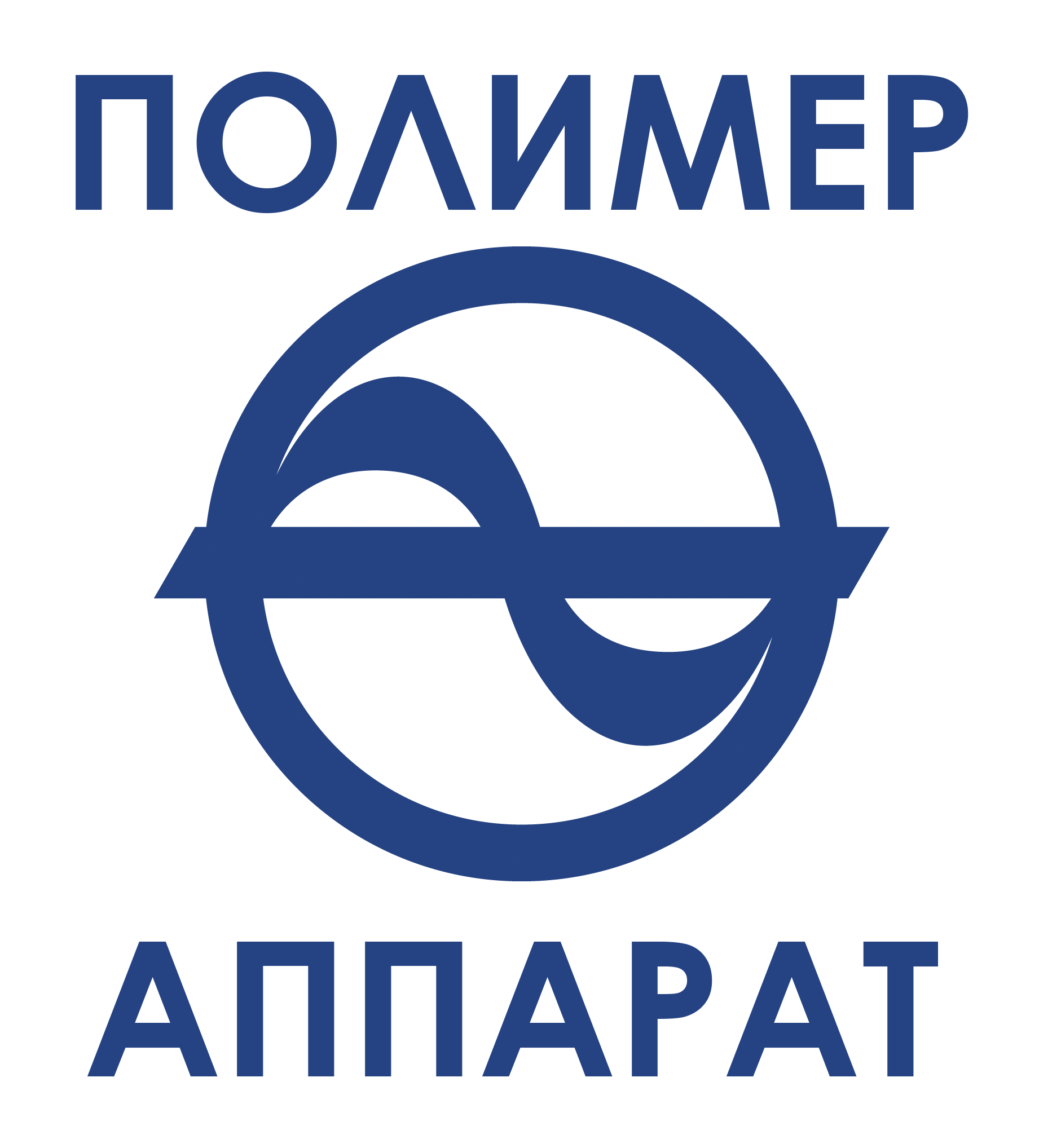 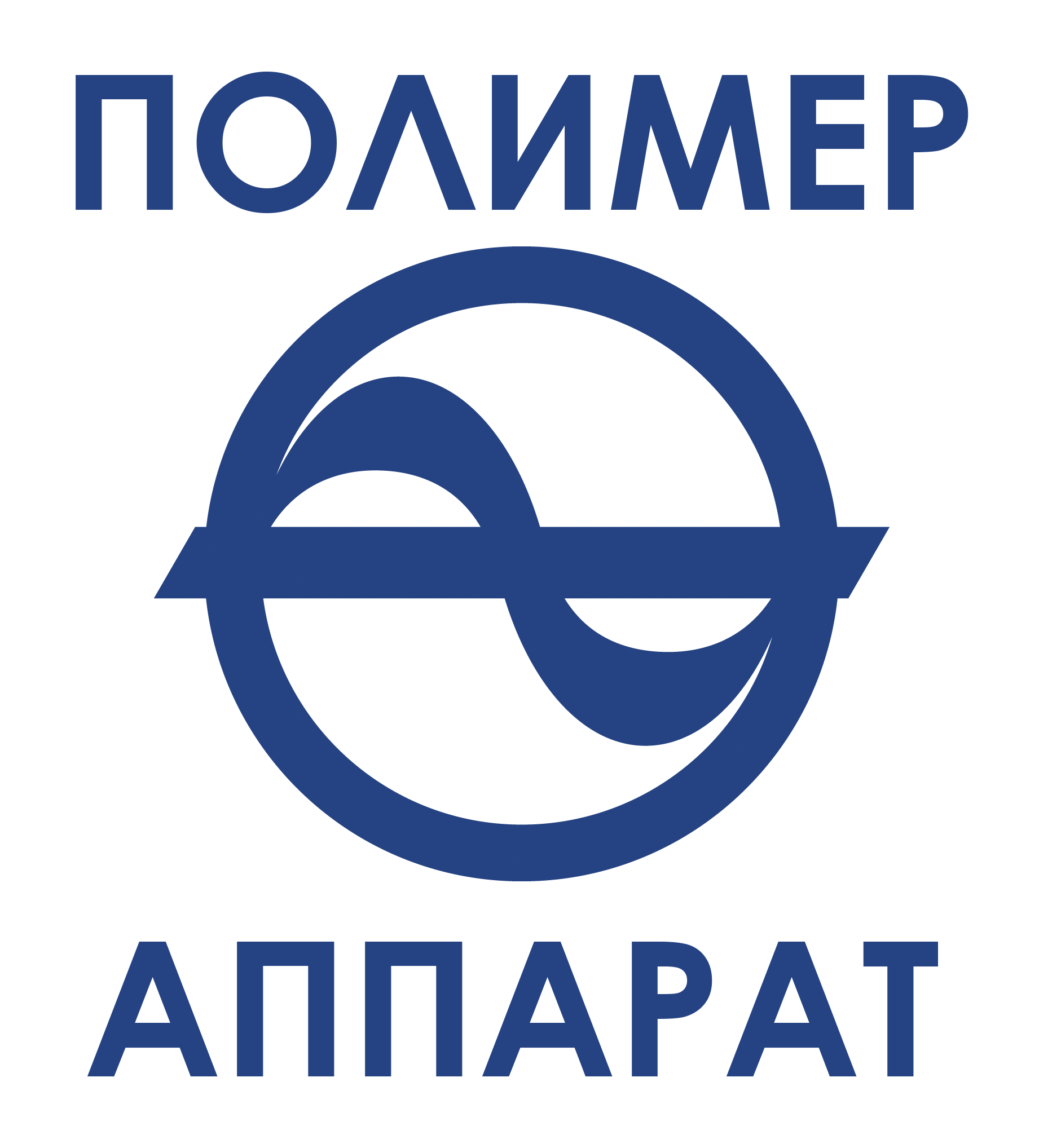 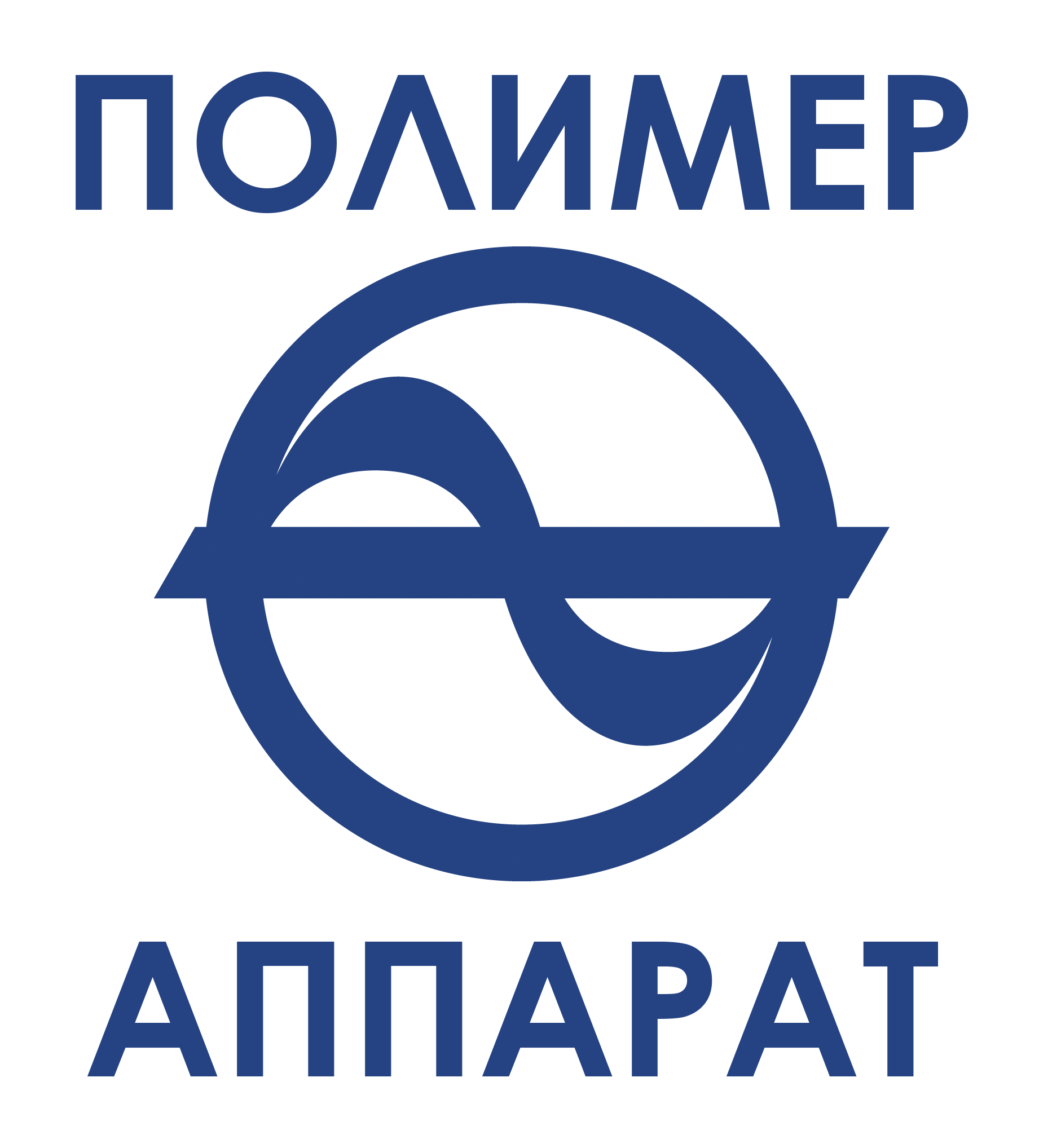 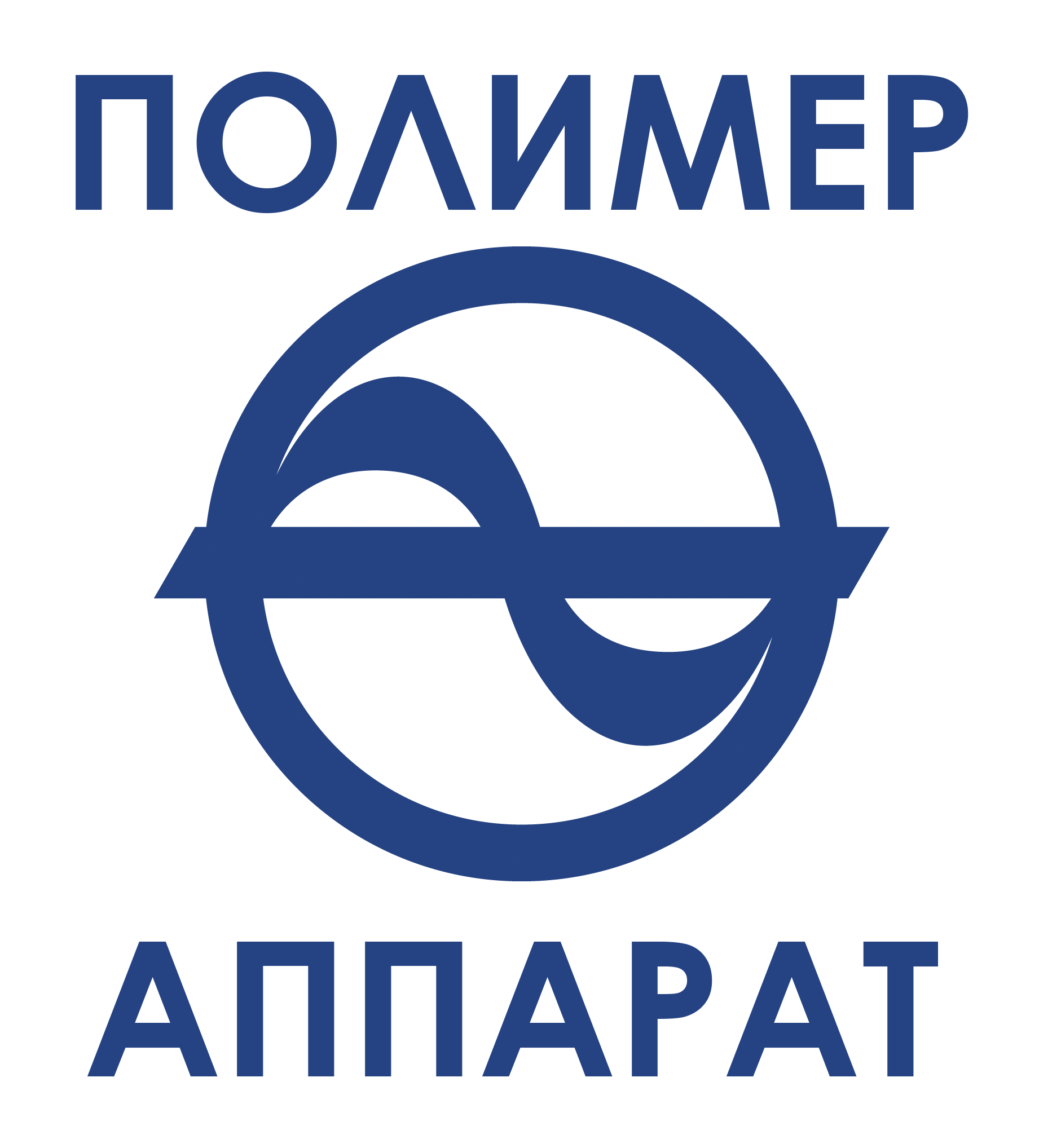 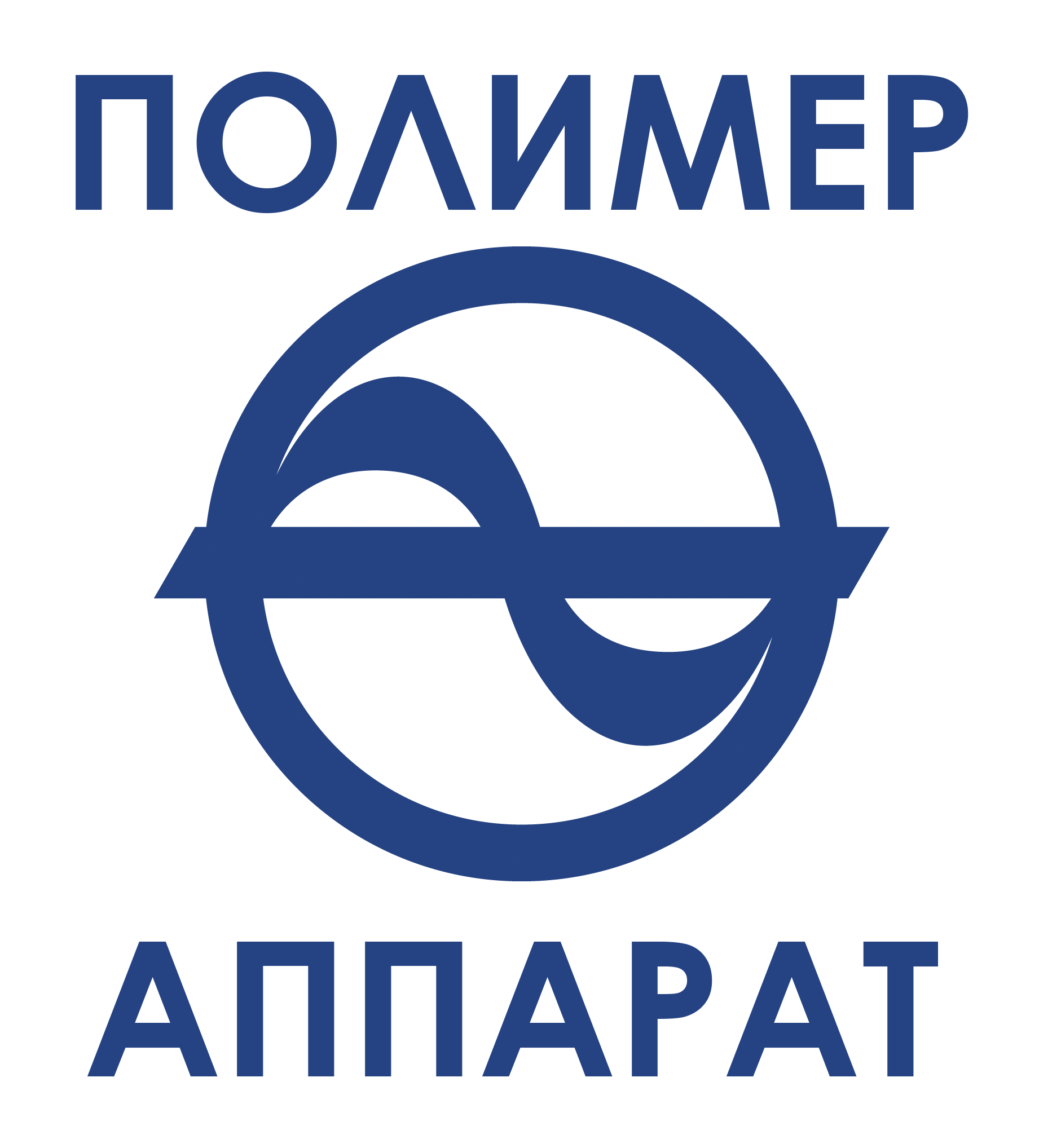 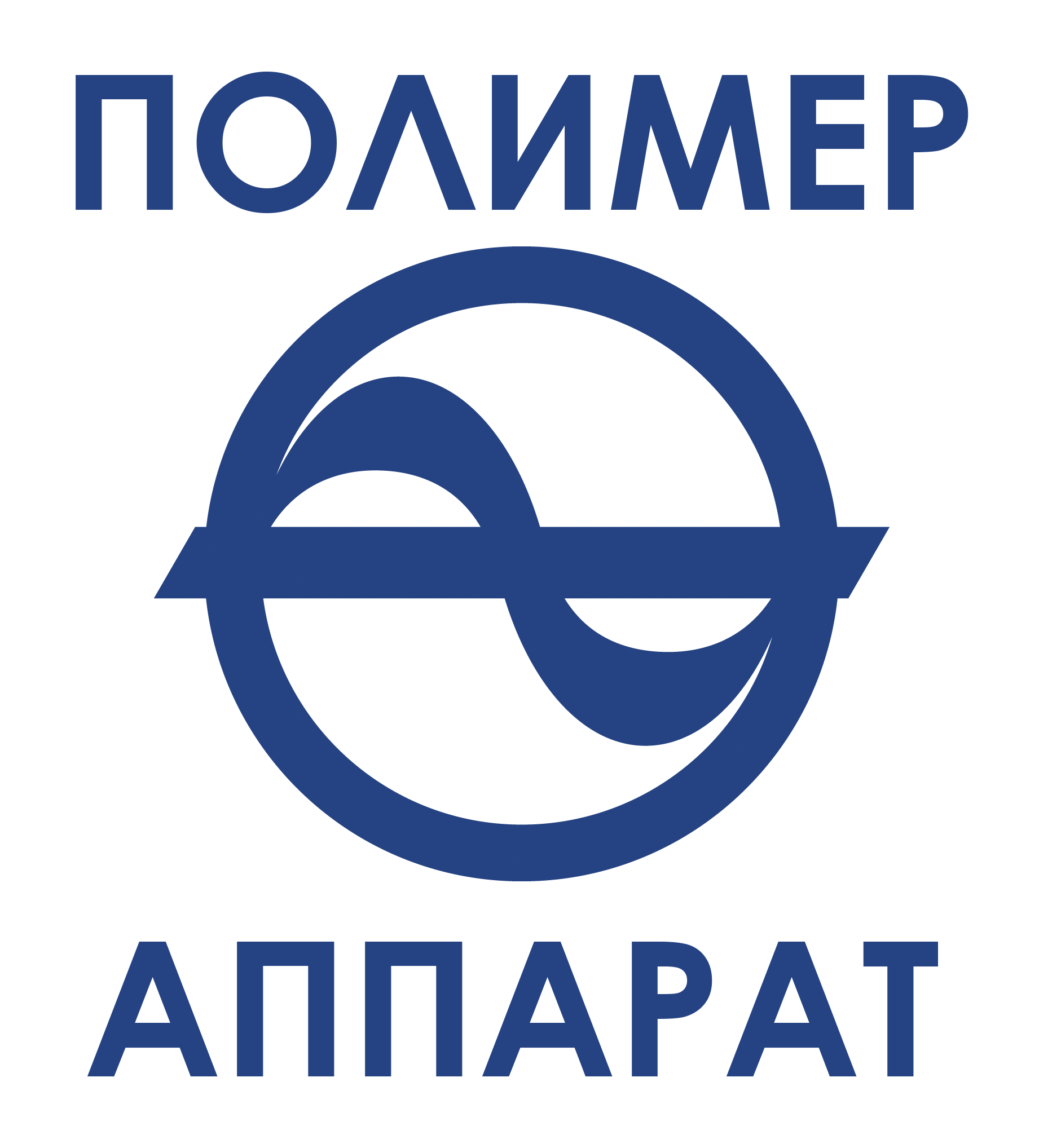 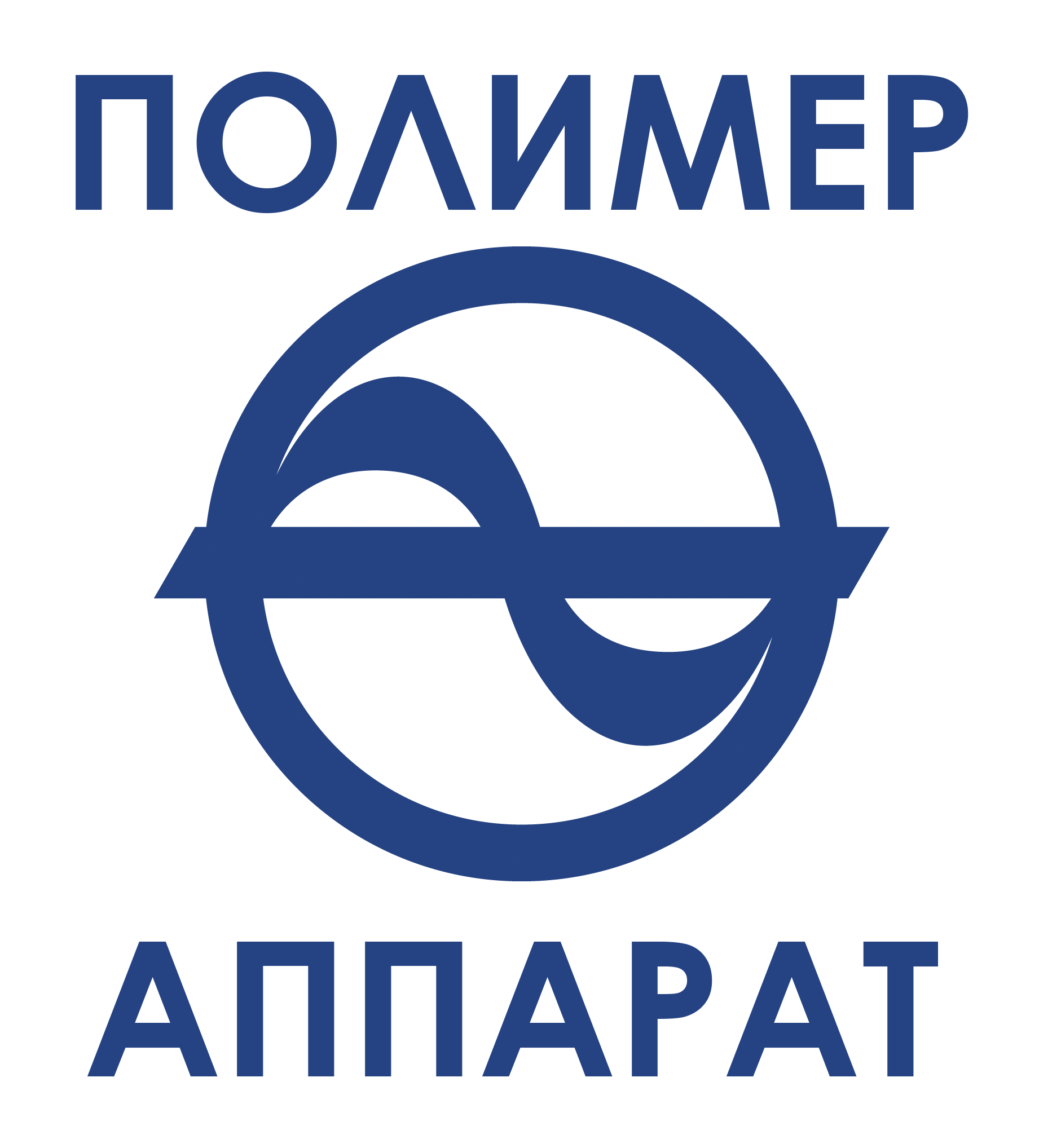 Мы тесно сотрудничаем с более чем 30 компаниями в таких странах Азии и Латинской и Южной Америки как Турция, Индонезия, ОАЭ, Бангладеш, Эквадор, Парагвай, Коста Рика, Доминикана и Вьетнам
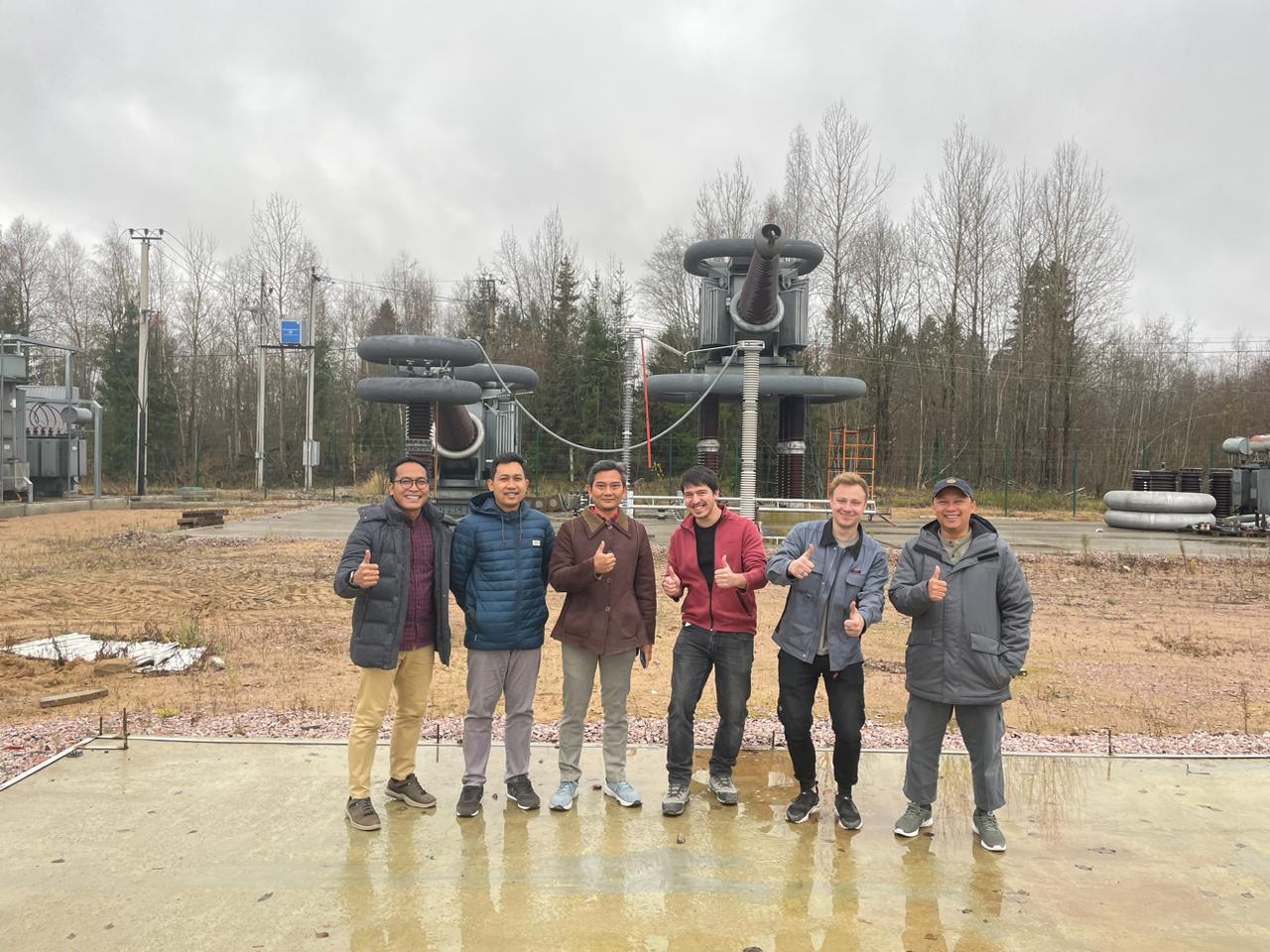 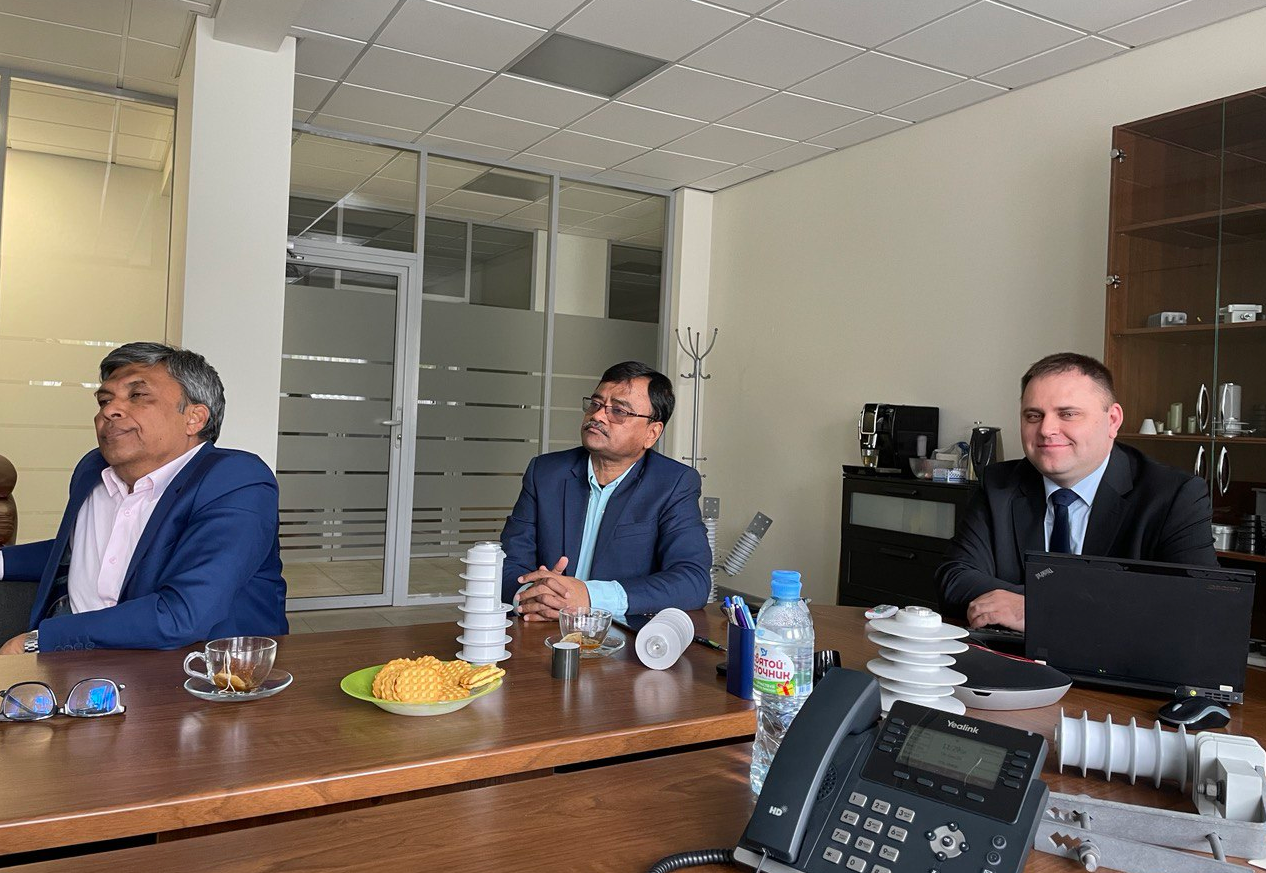 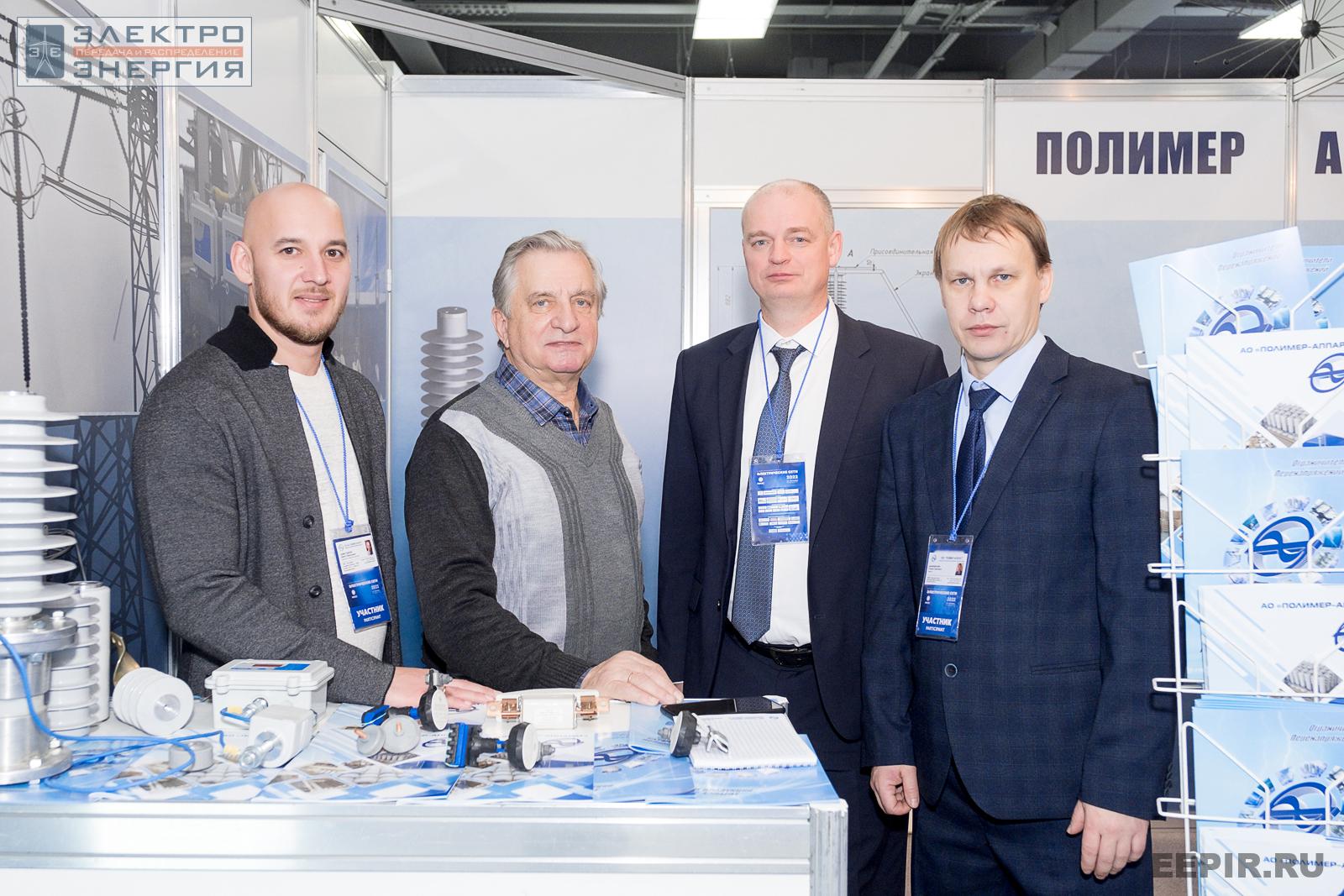 Спасибо за внимание!
Будем на связи:
+7 (812) 331-40-40
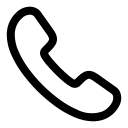 opn@polymer-apparat.ru
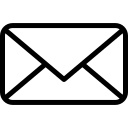 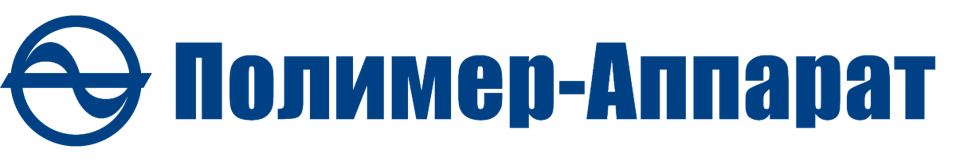 Качество энергии - наш приоритет
2023